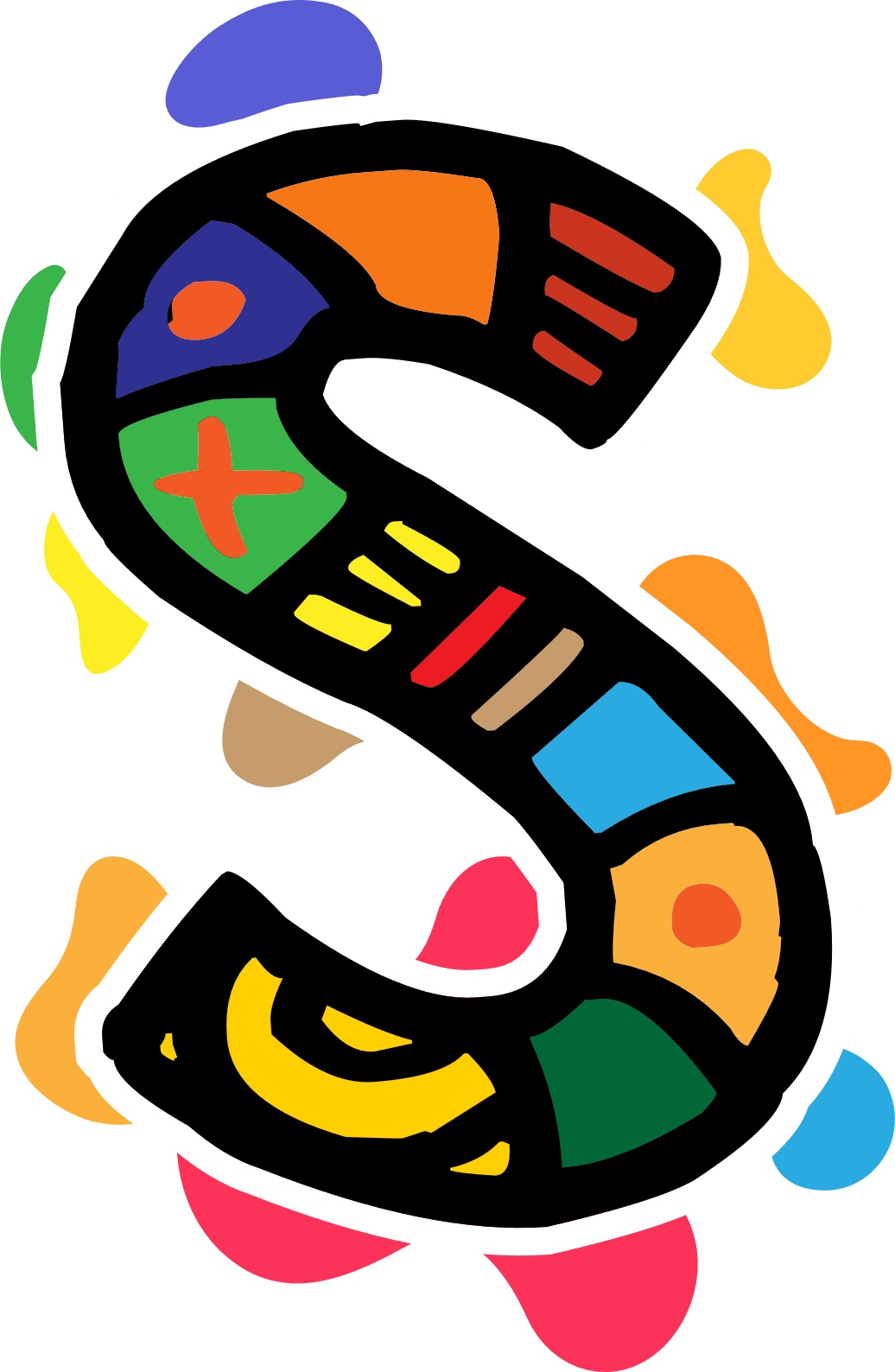 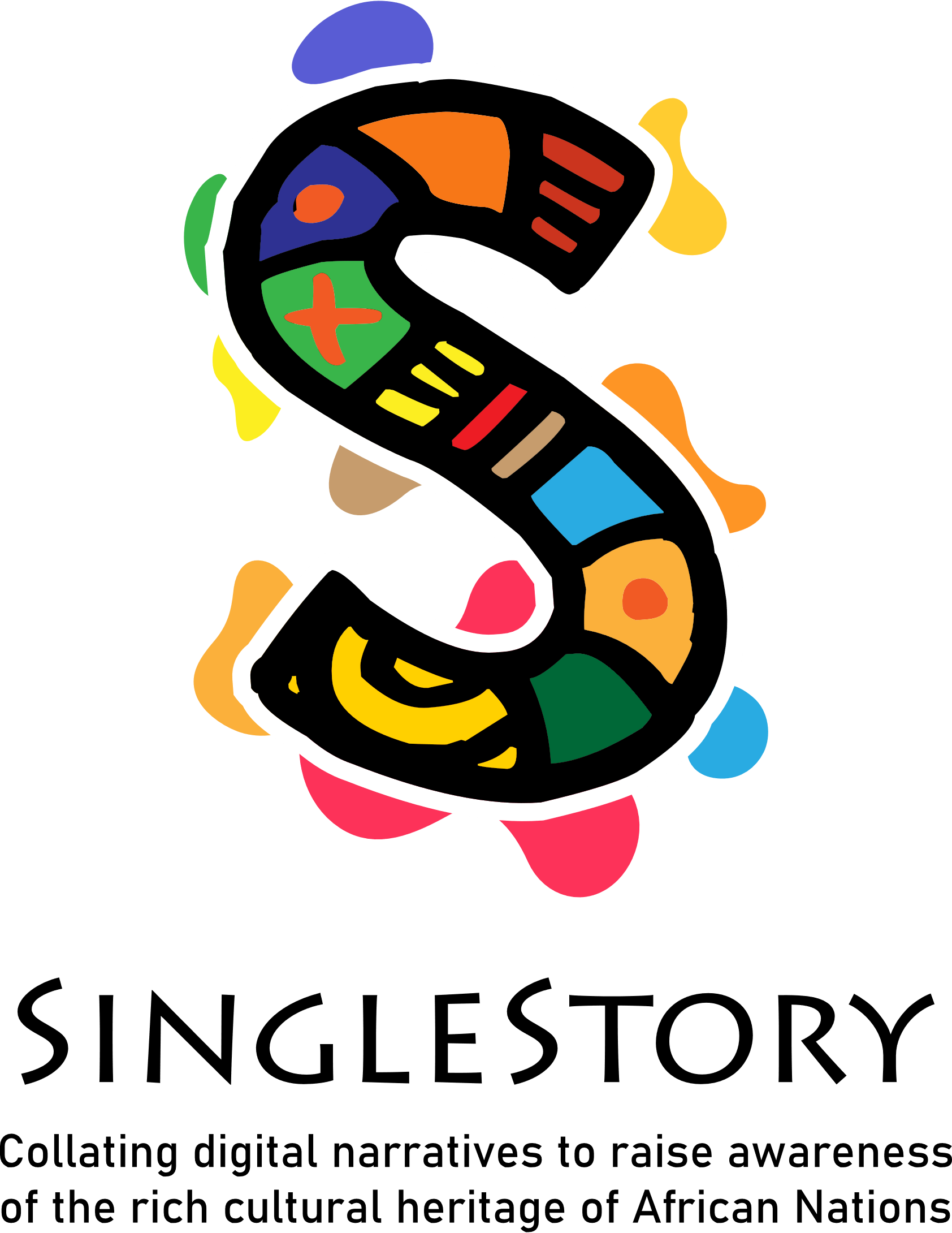 Module 2 – Me as a Storyteller
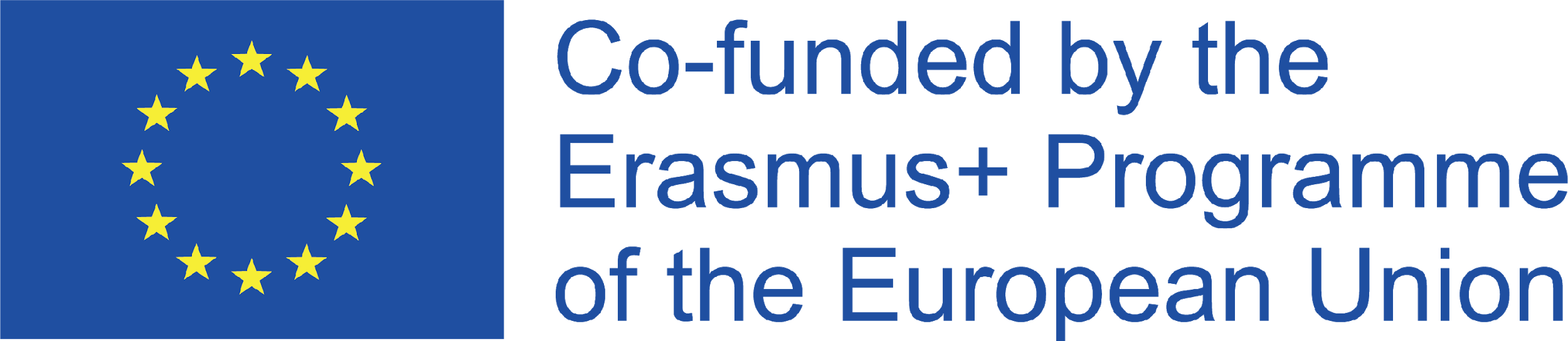 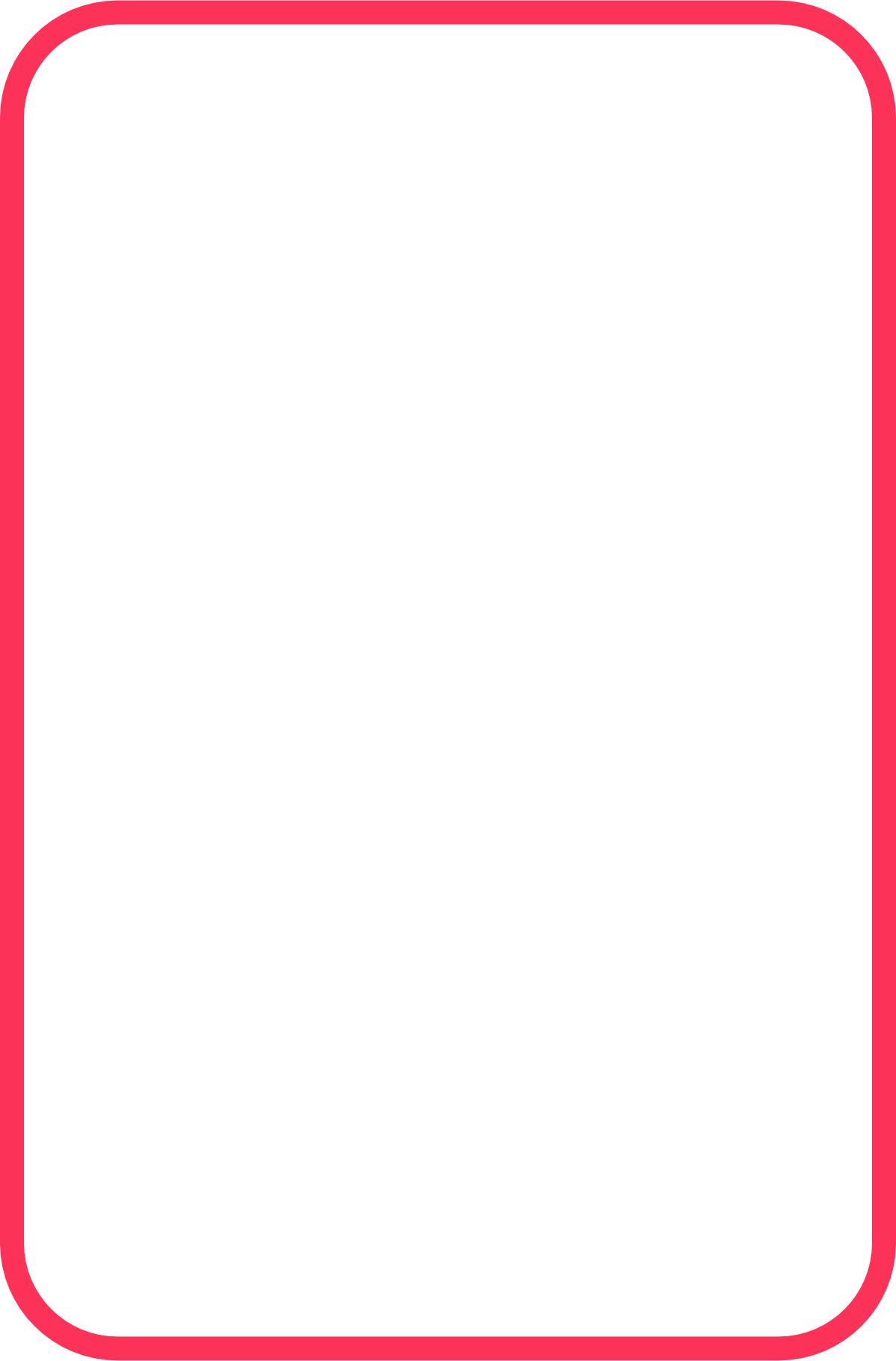 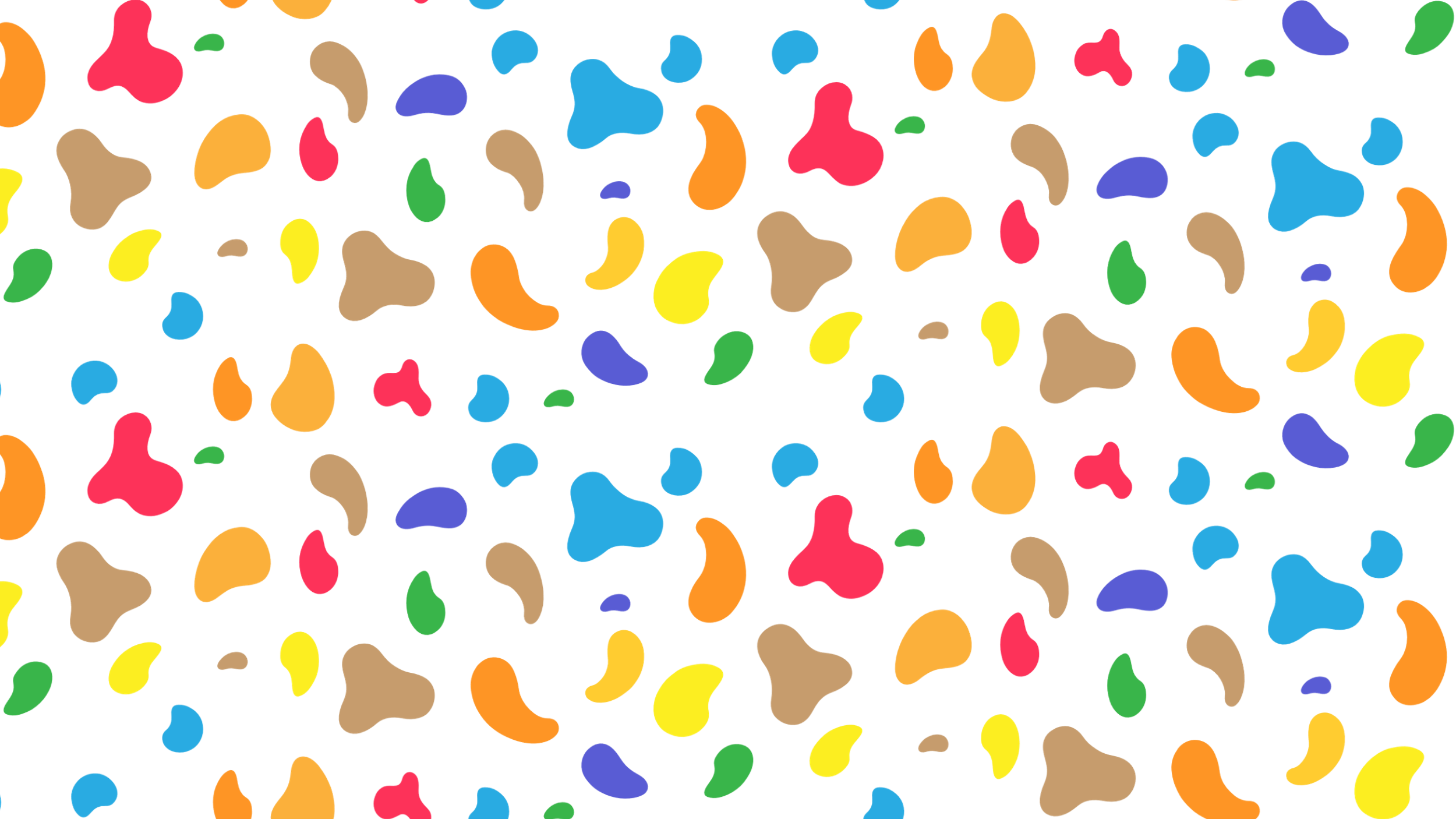 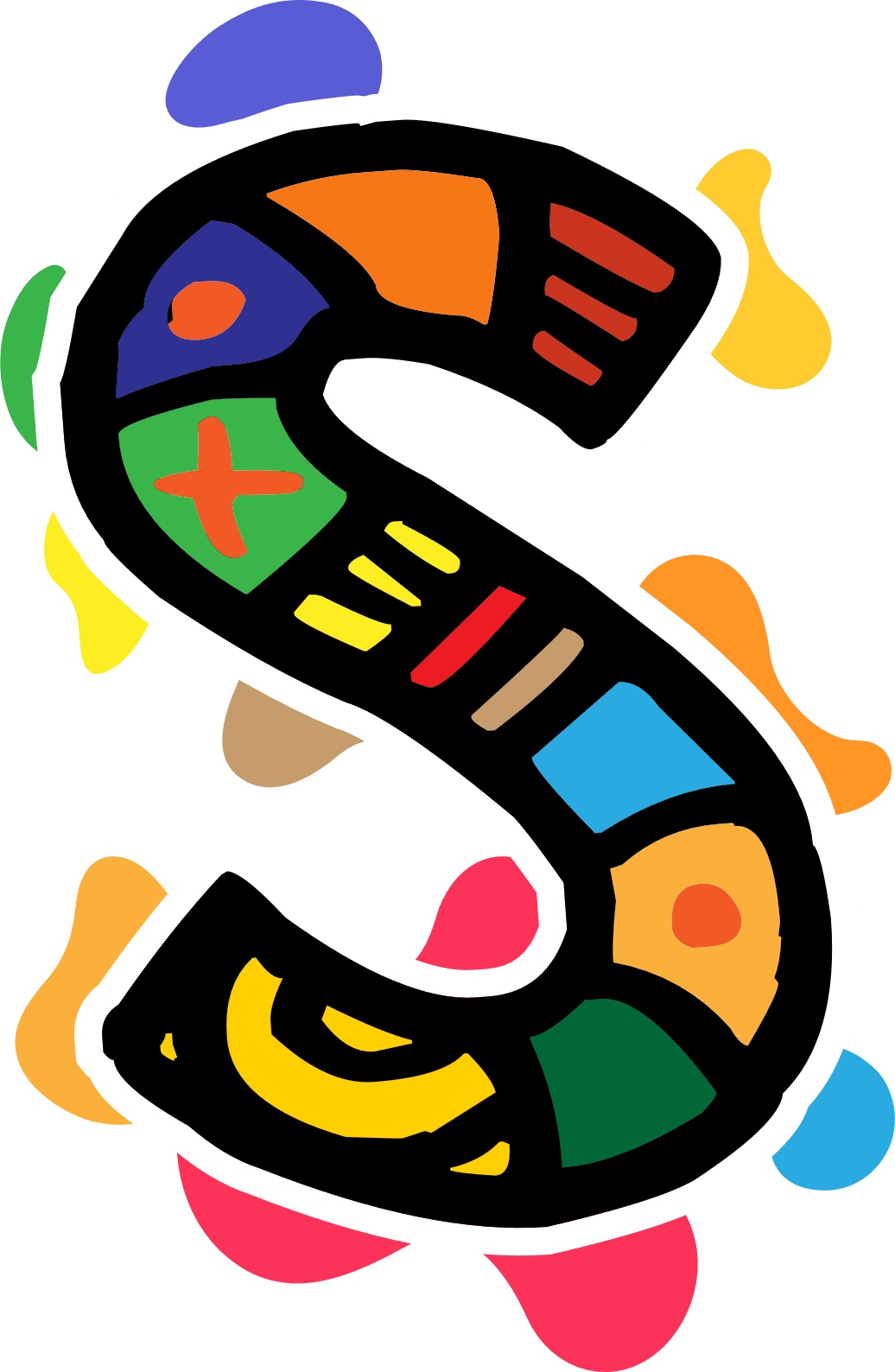 Module 2: Me as a Storyteller
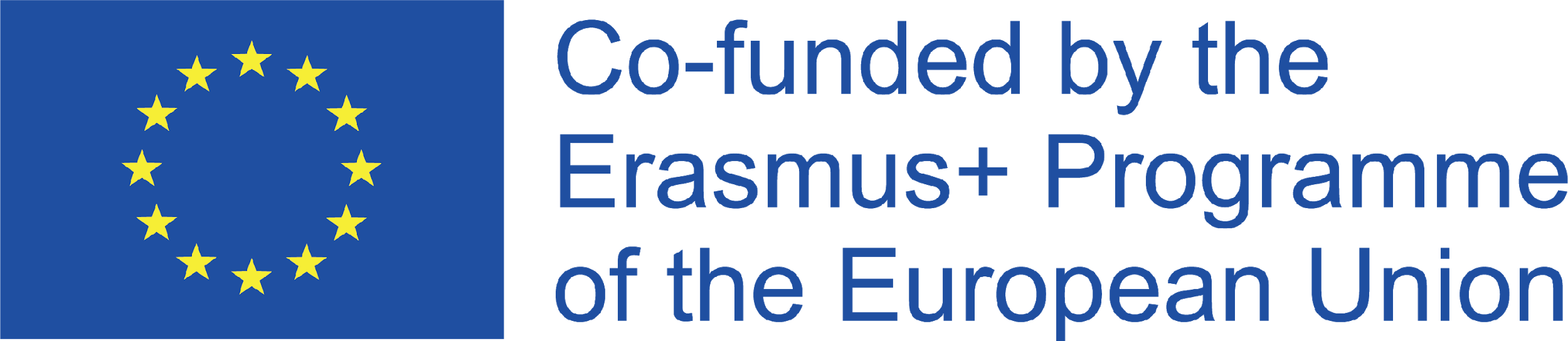 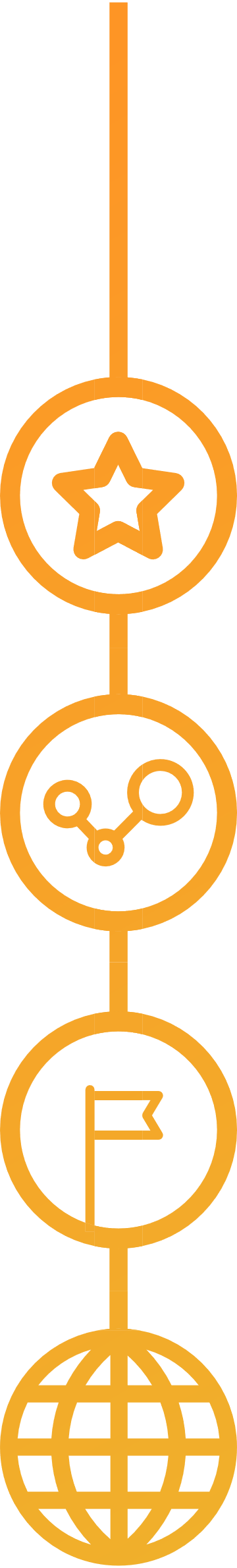 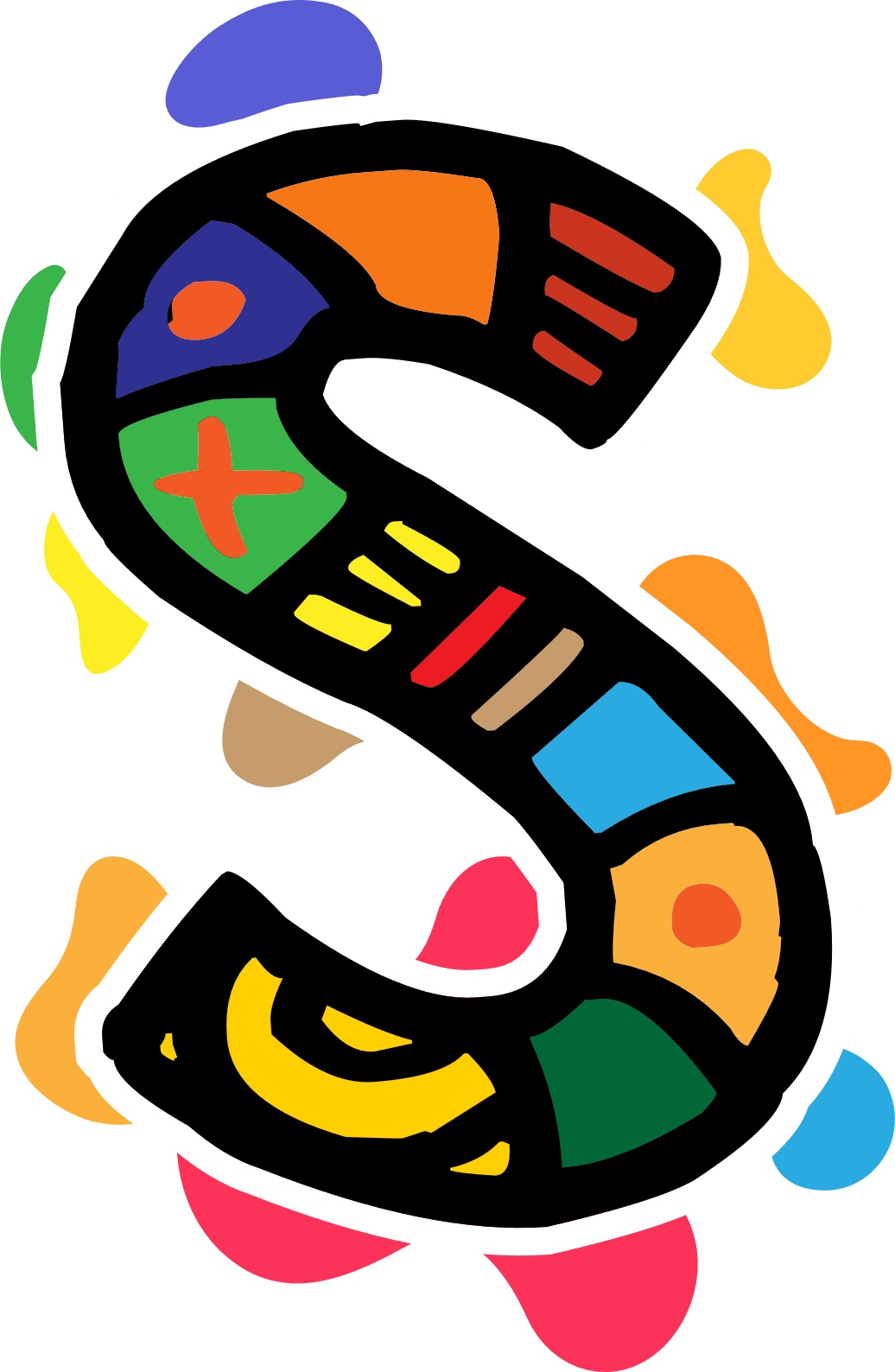 Me as a Storyteller
Learning Outcomes
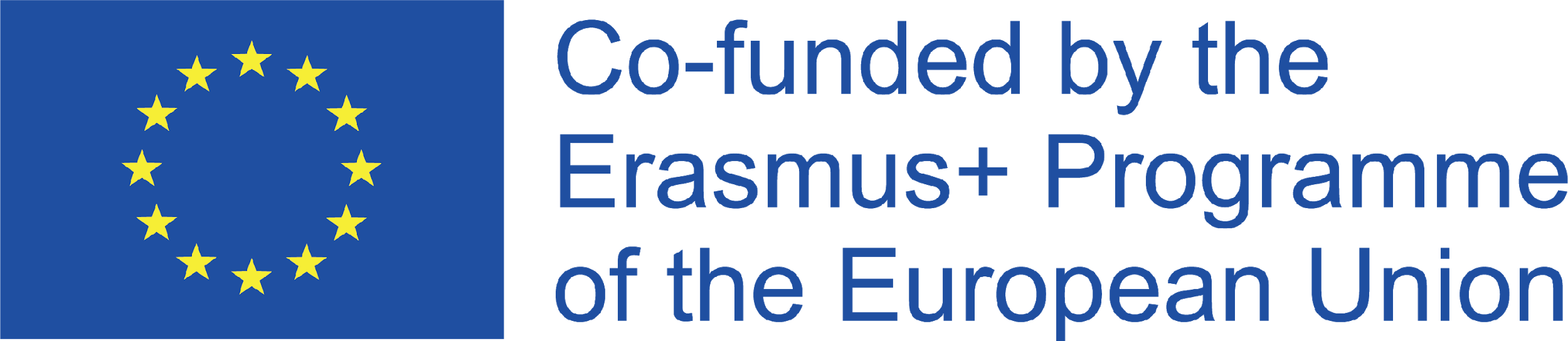 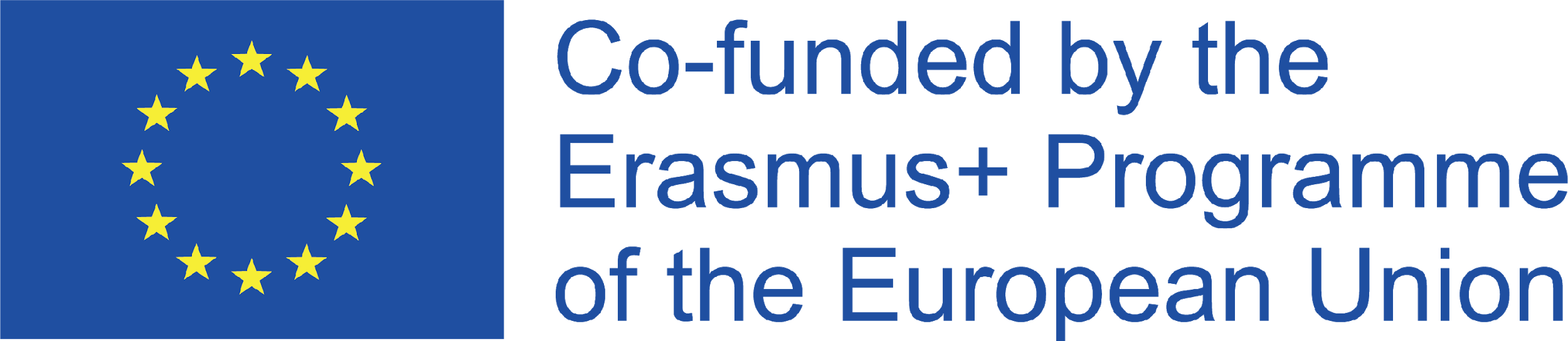 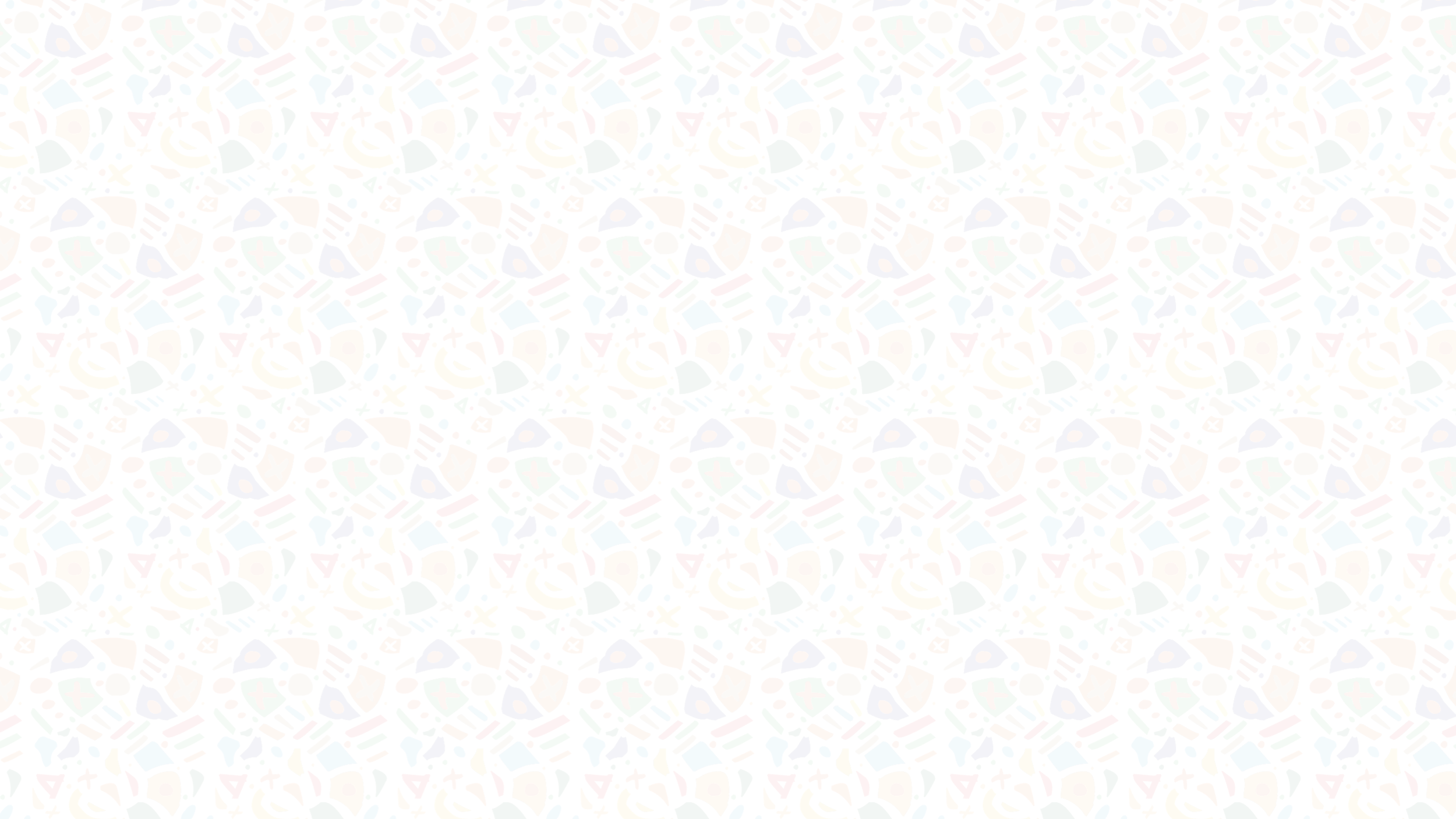 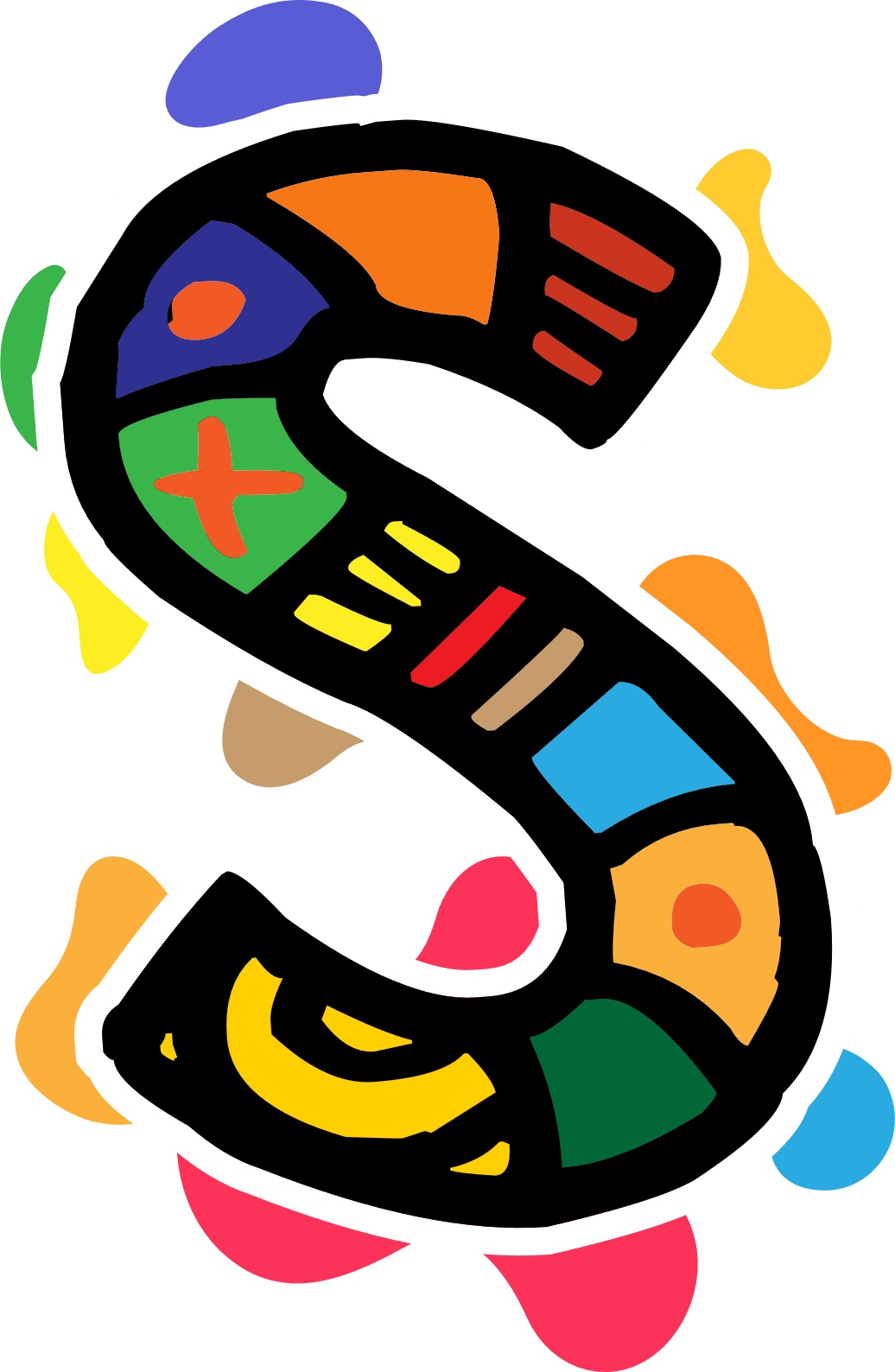 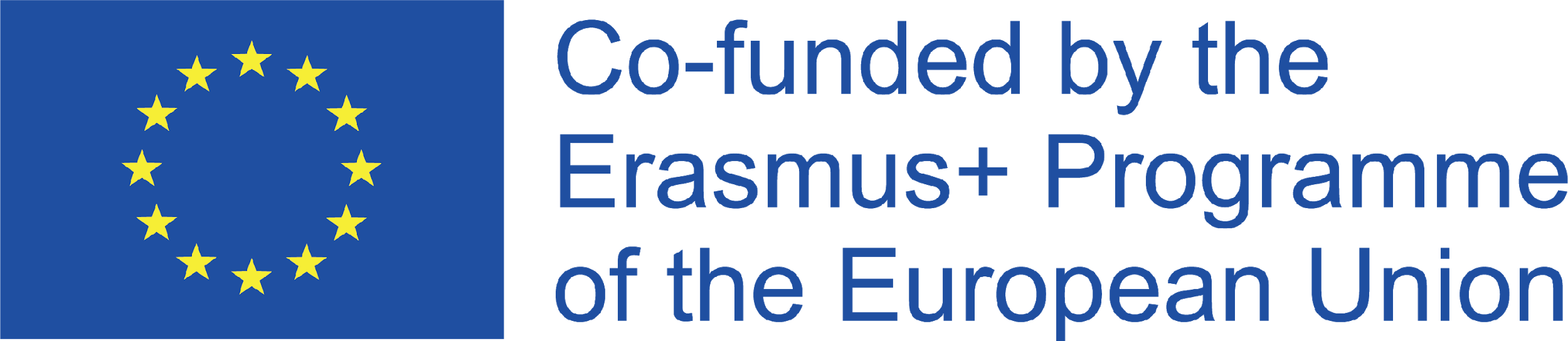 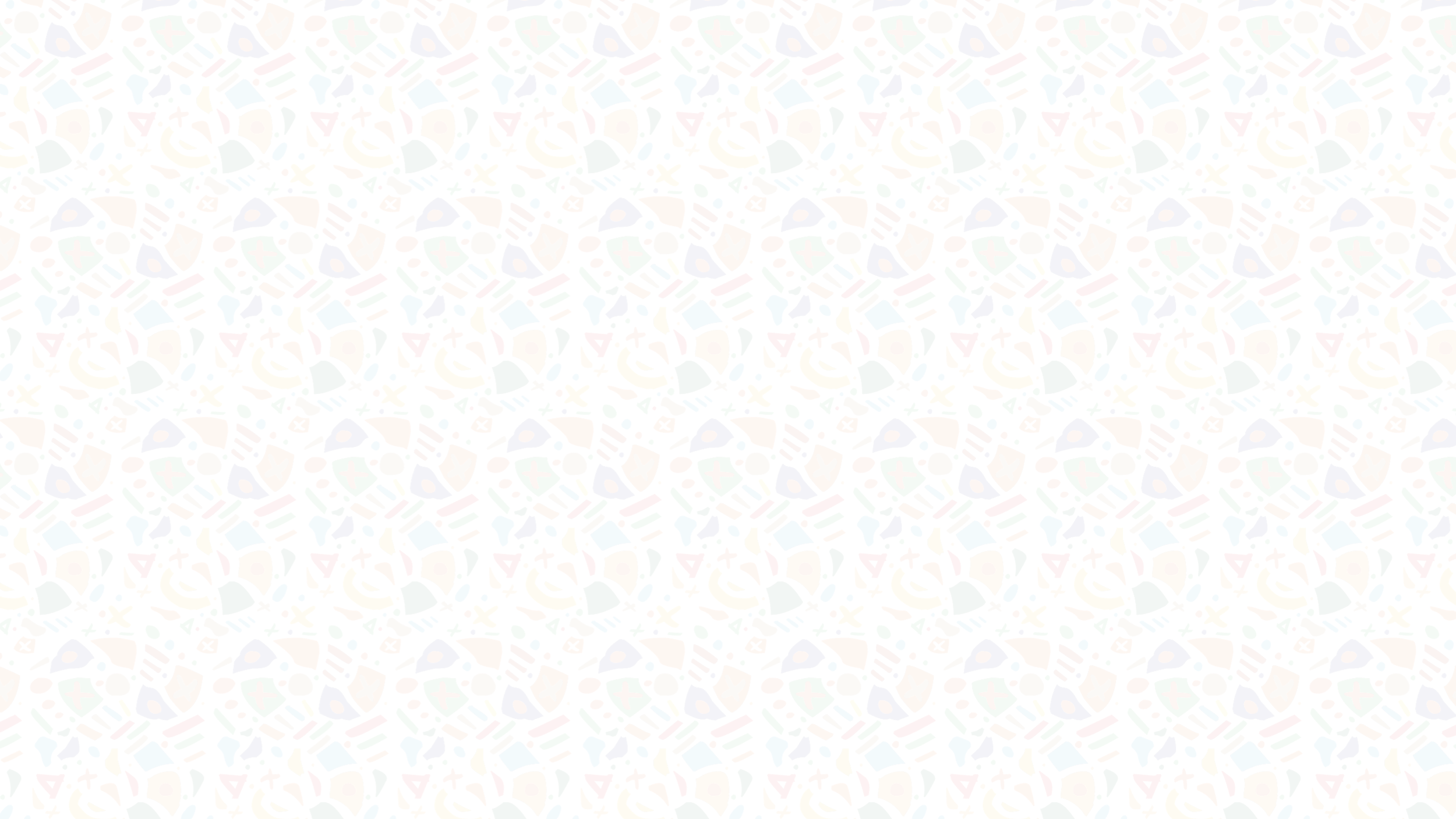 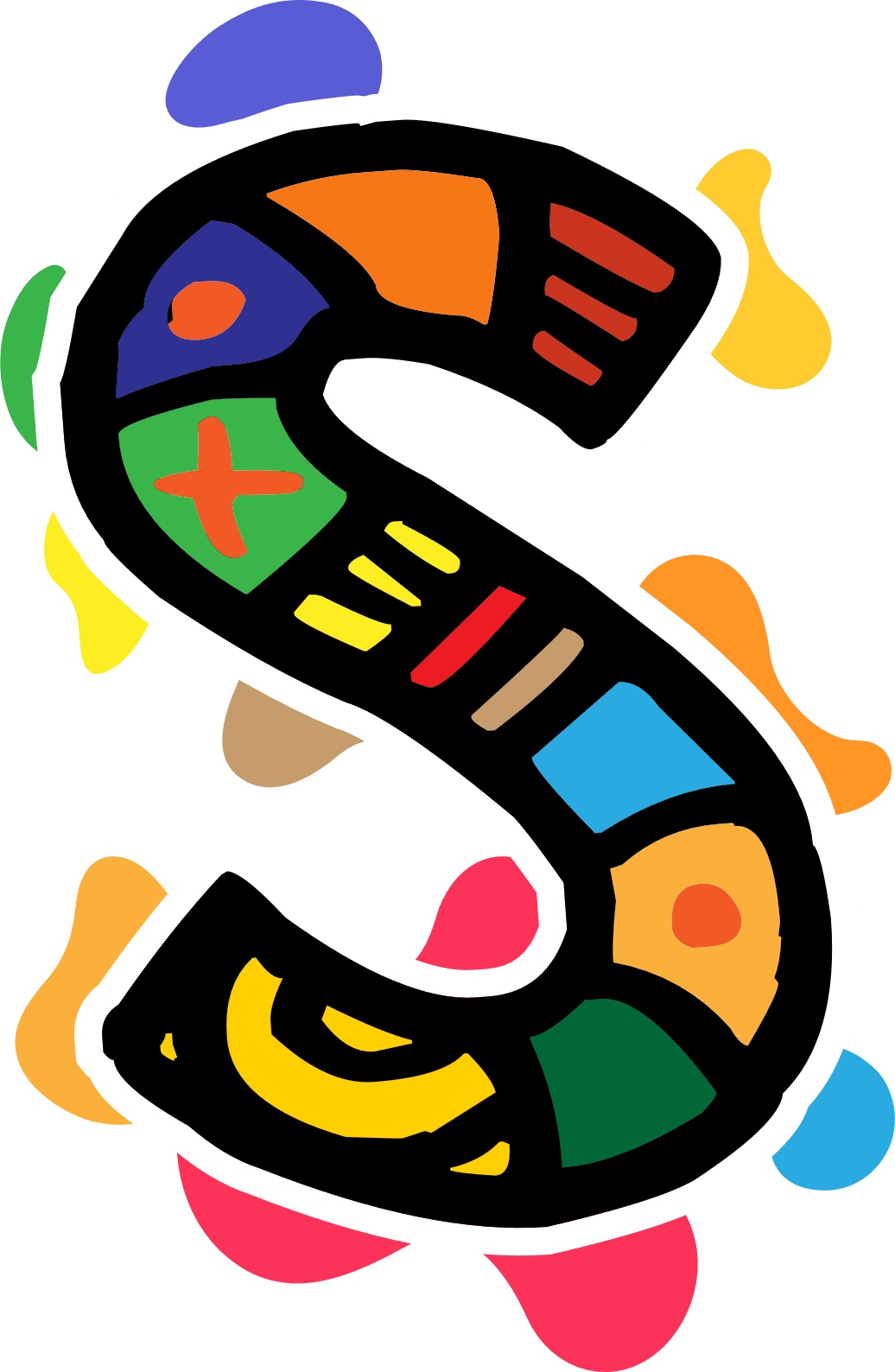 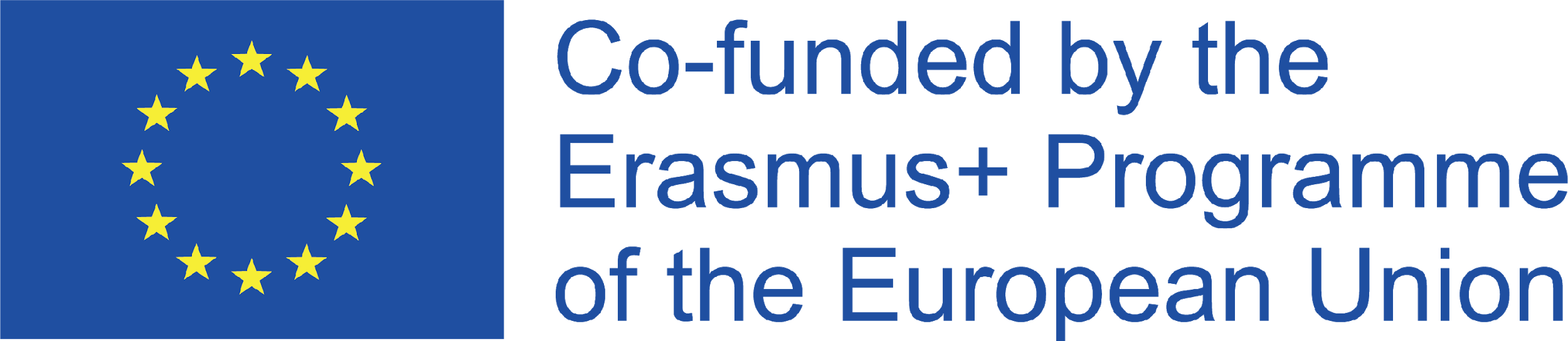 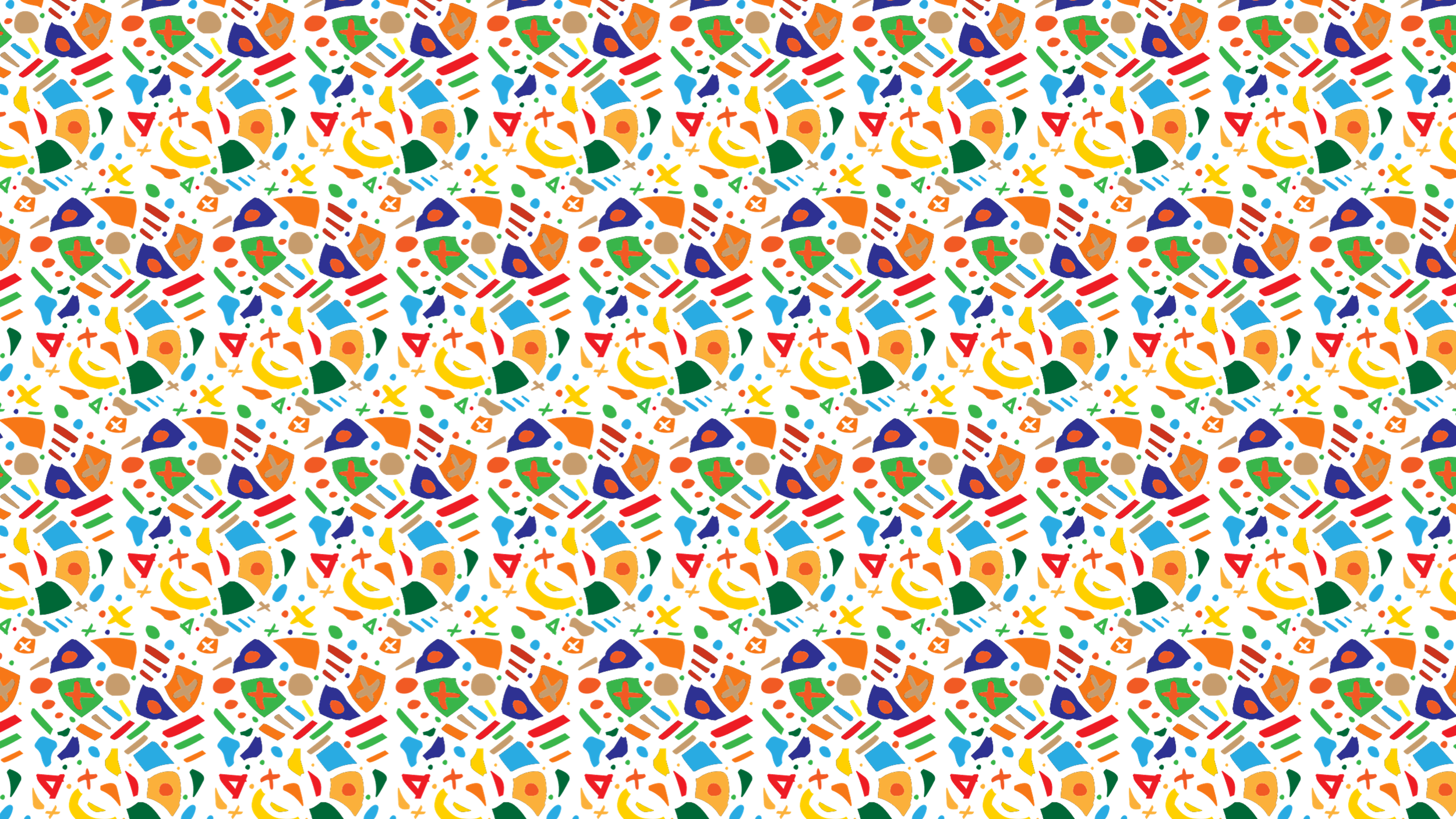 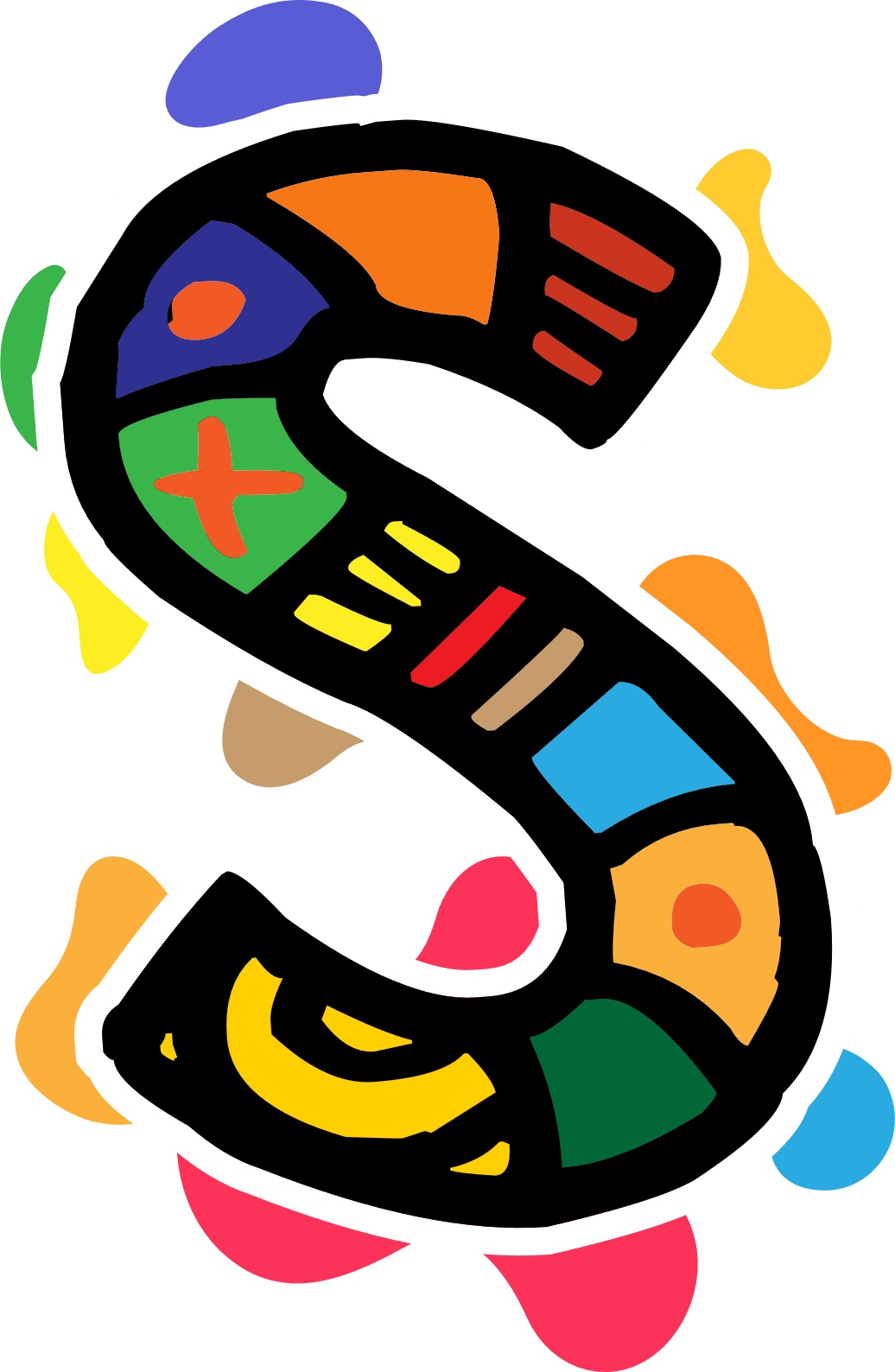 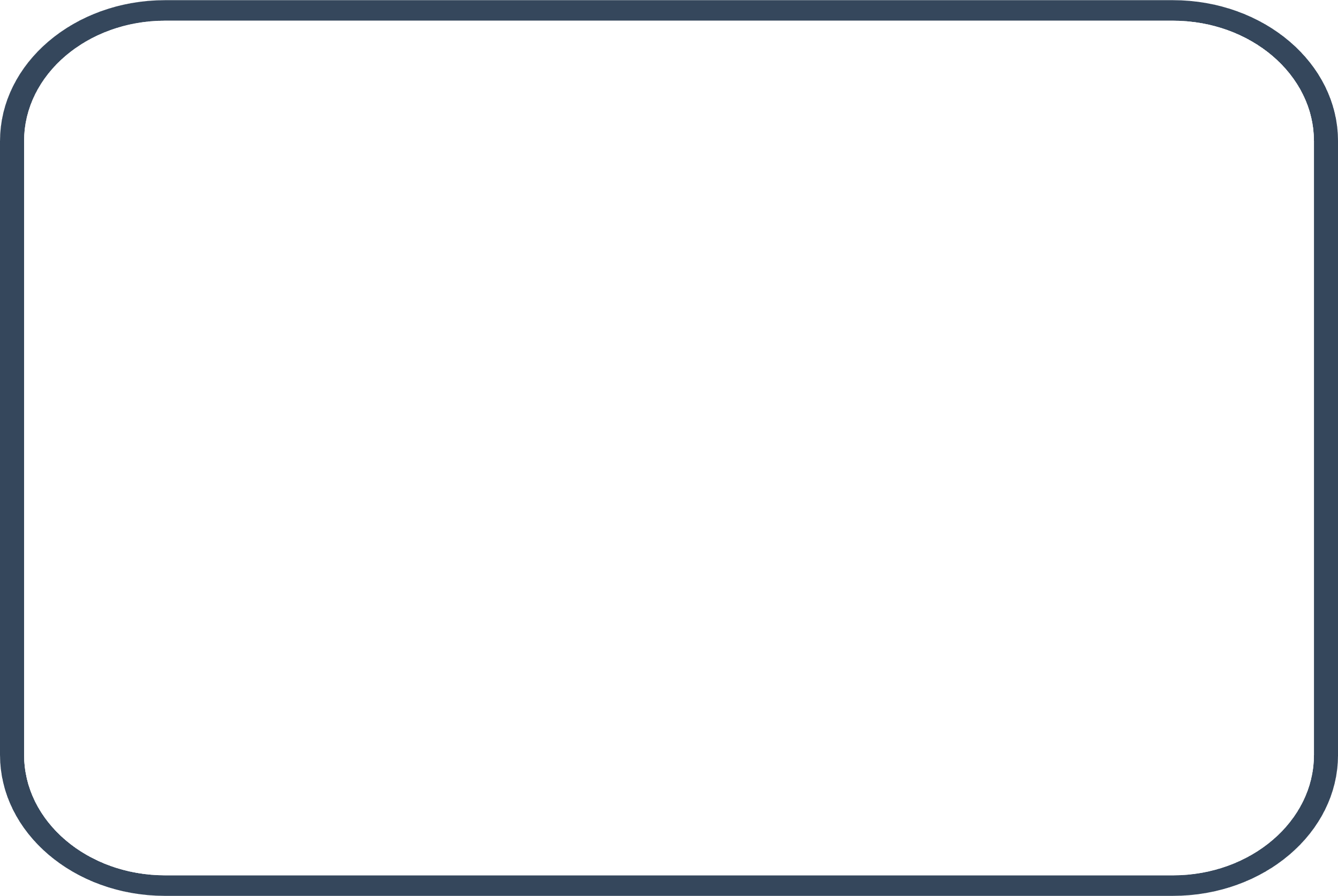 Unit 1: How to build a Storytelling
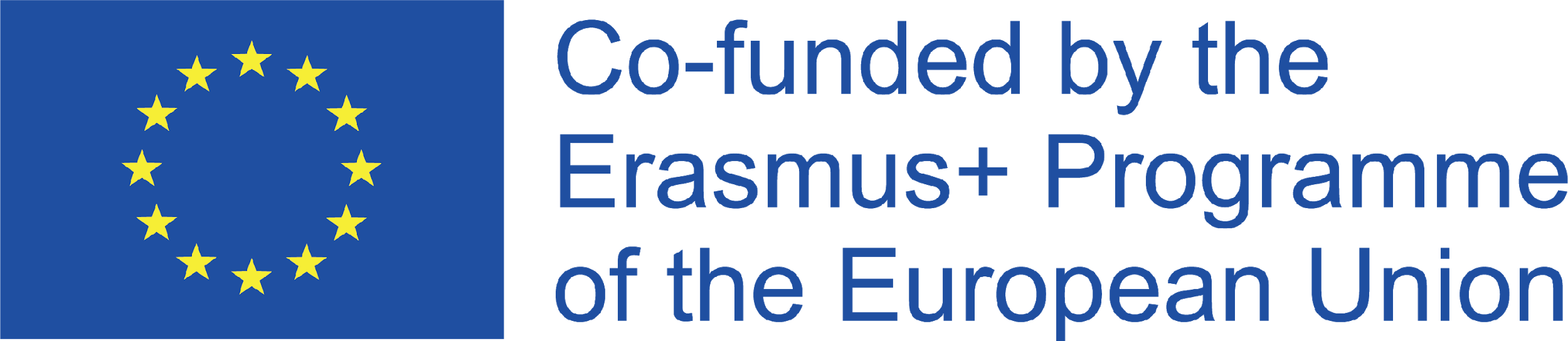 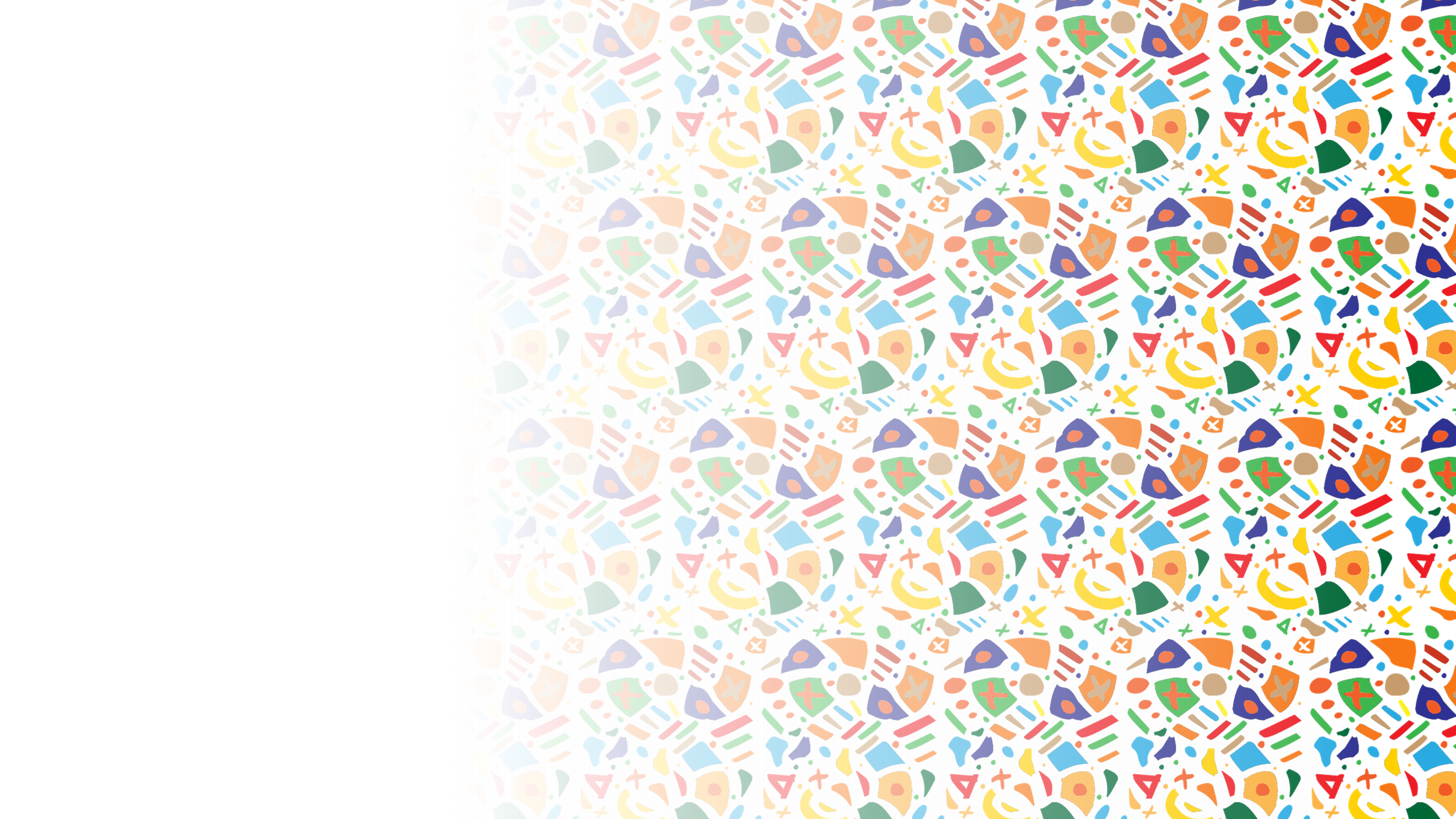 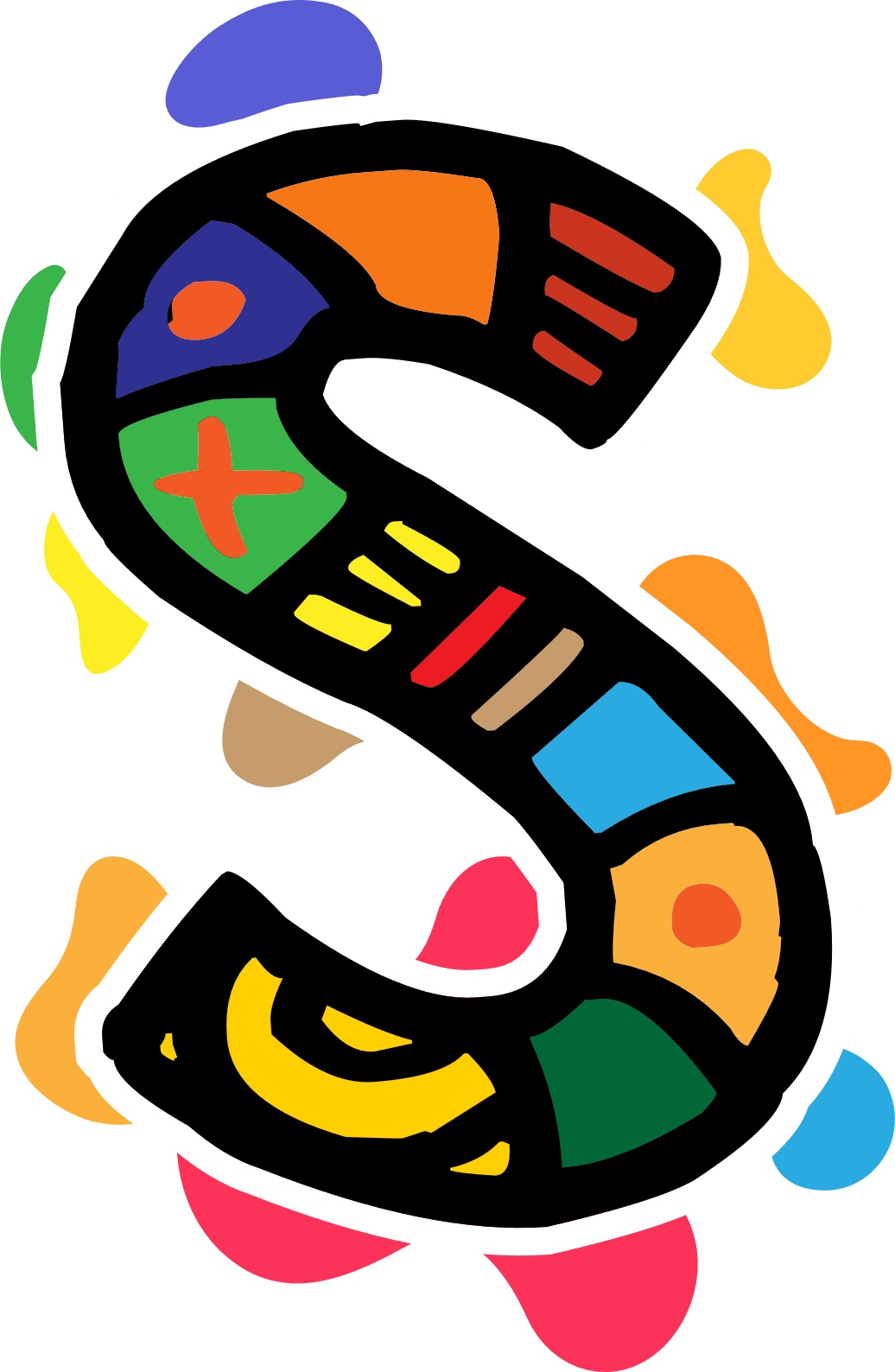 The meaning of storytelling
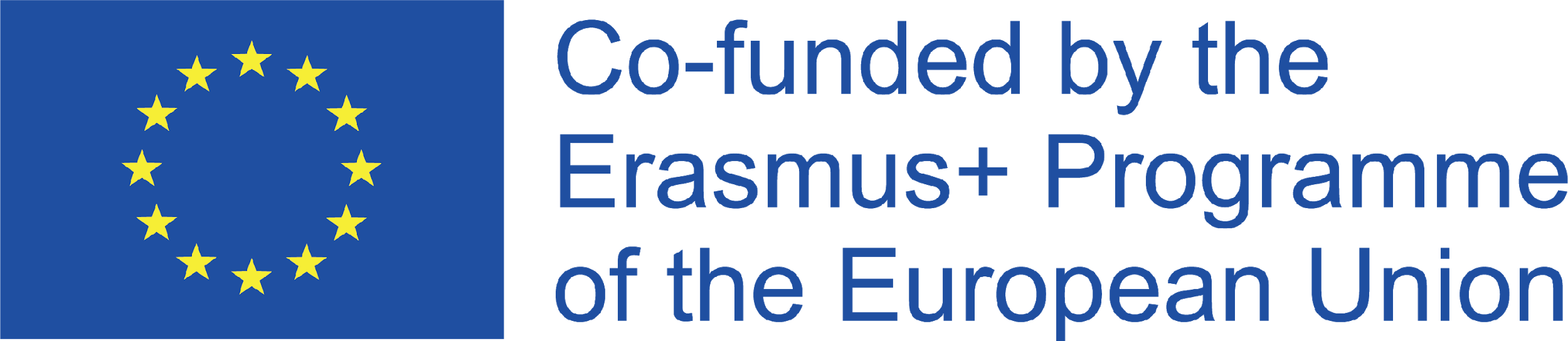 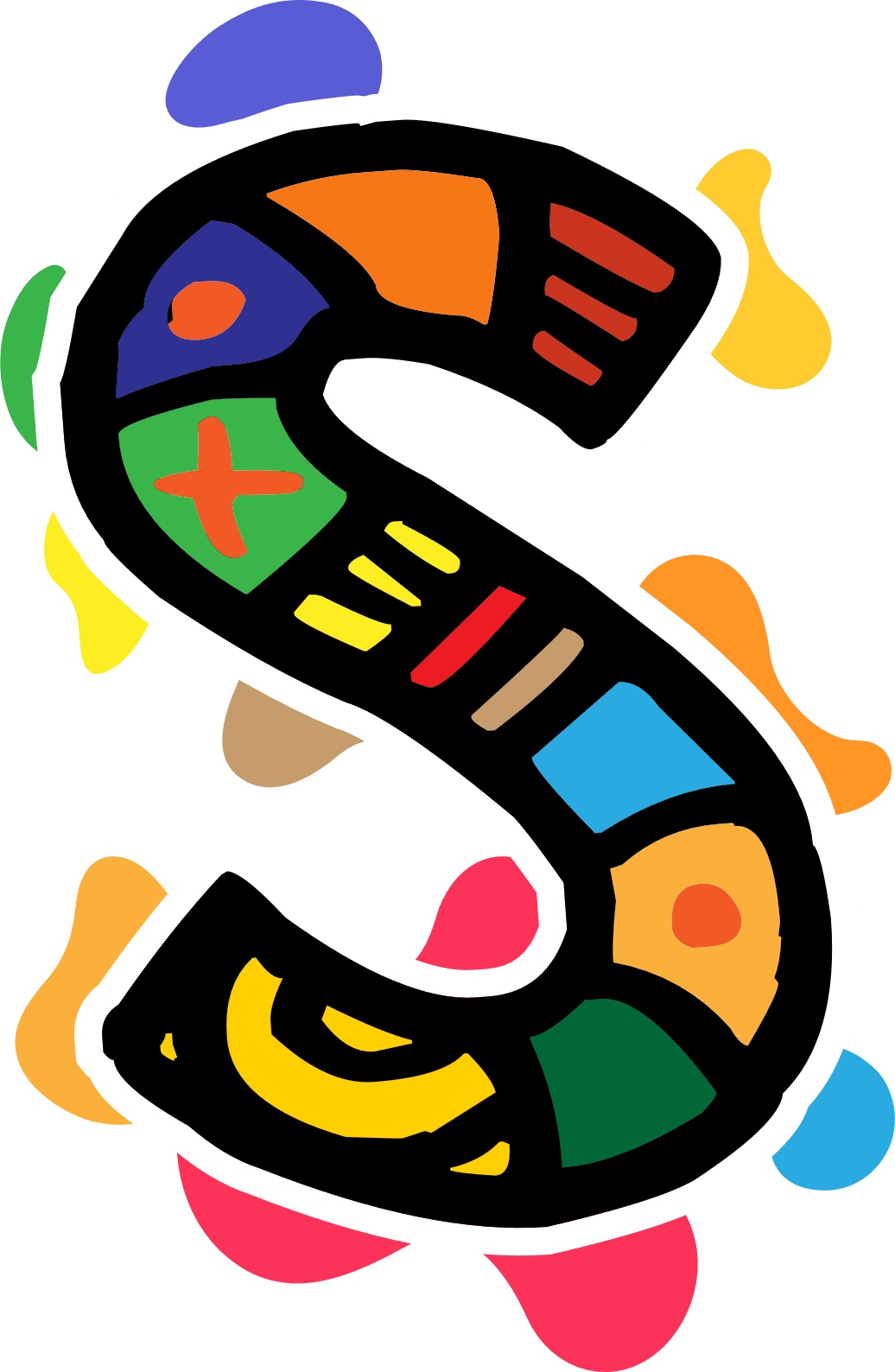 “Storytelling is the process of weaving language into a concrete narrative, with the purpose of creating rich and believable experiences.”
Source: says, W. L. R. U. 11/15-B. S. S. (2021, September 14). Capturing the Art of Storytelling: Techniques & Tips. Writers.com. https://writers.com/the-art-of-storytelling

‌
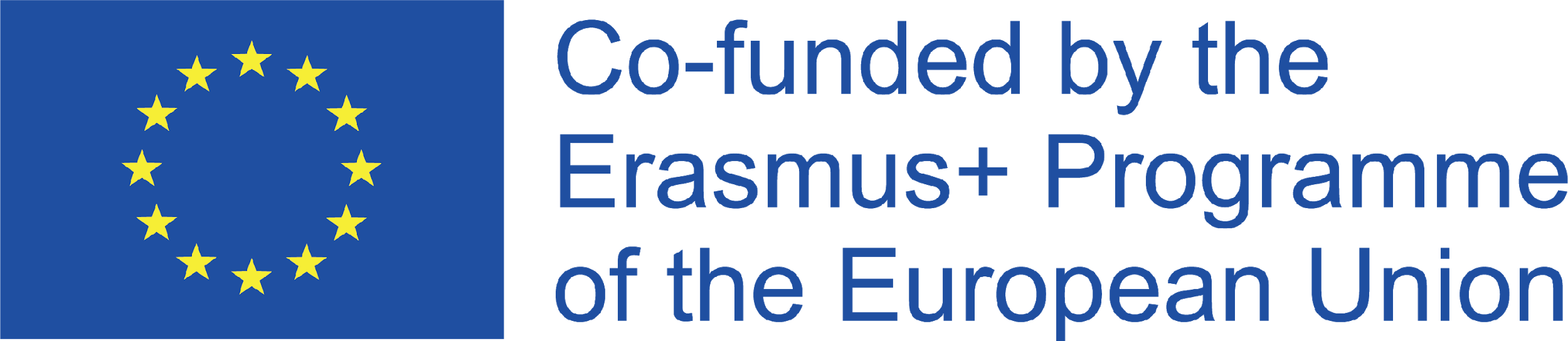 [Speaker Notes: Telling a story can mean many things, it just depends on the person who tells the story and the receiver. The people who tell stories convey facts, insert a context, a plot and the characters themselves. Their goal, when tell the story is to gain the attention of the listener. The listener has to feel interested and involved in the story, as if he/she also lived the story in the first person.
One of the secrets of storytellers is the use of metaphors to talk about human experiences. The experiences are different for all people (even if they all went through the same experience, in the same place, at the same time, with the same people, etc.), so each one tells the story in their own way. And, this is the beauty of storytelling.]
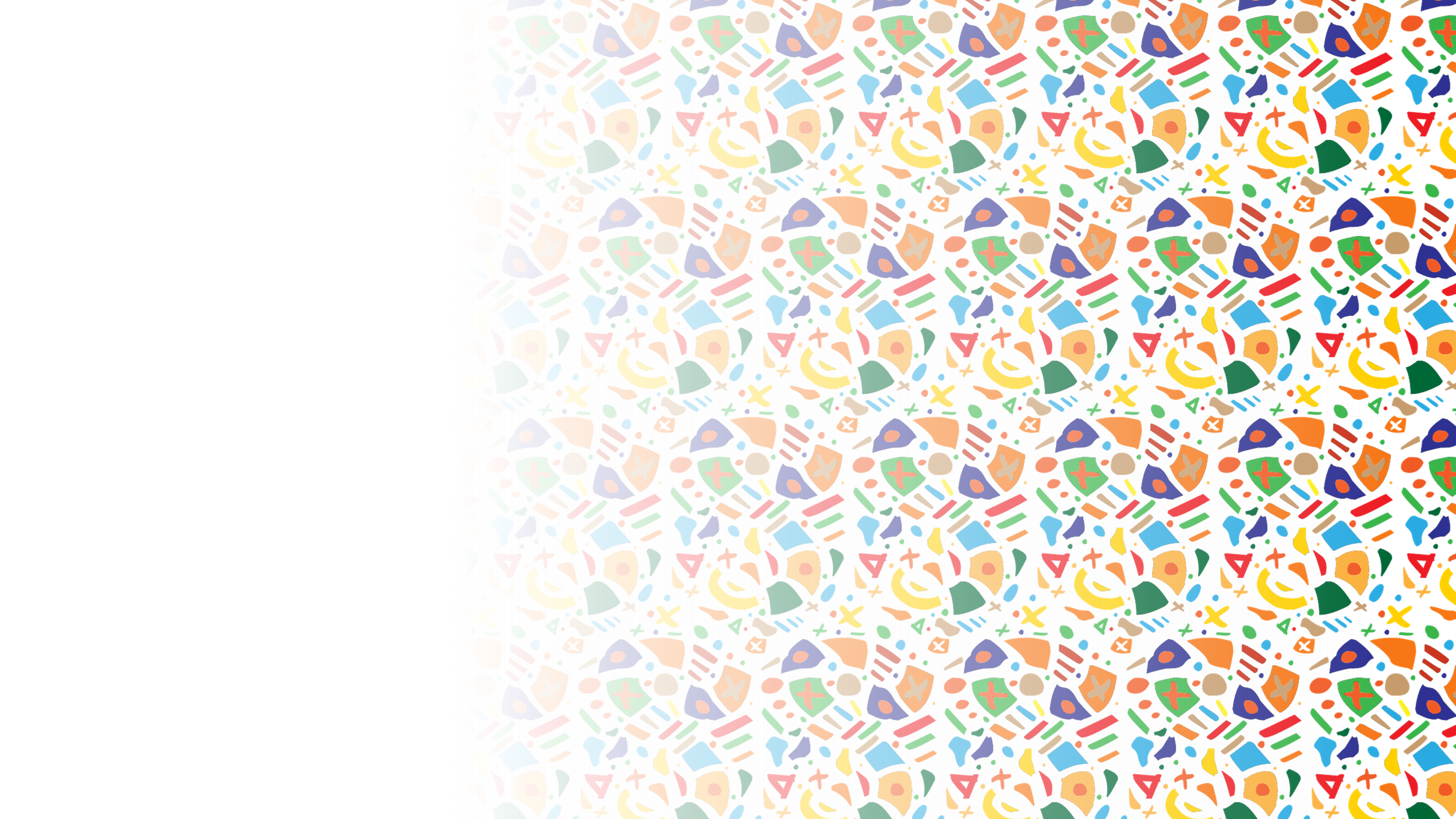 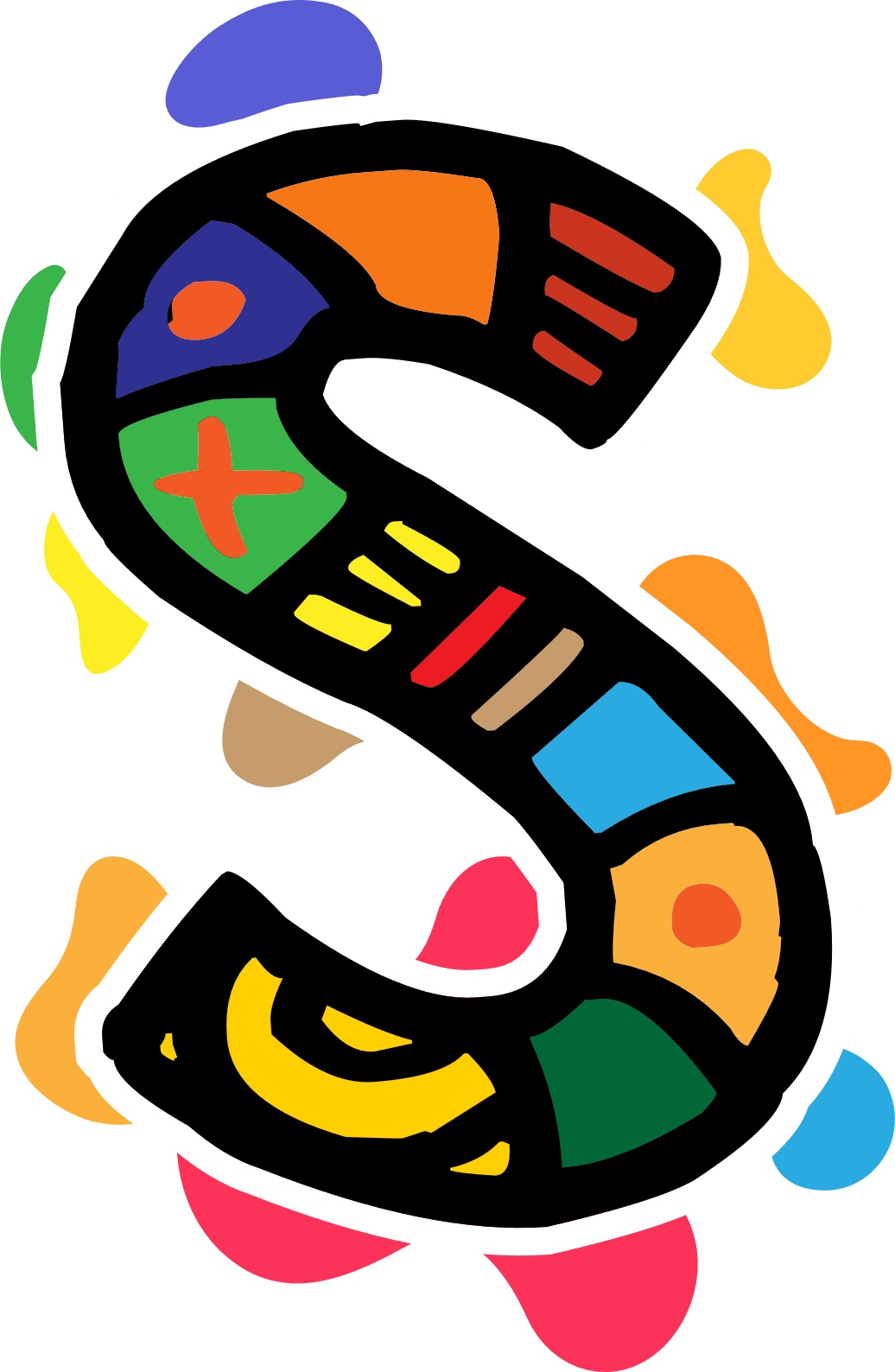 How to tell a story?
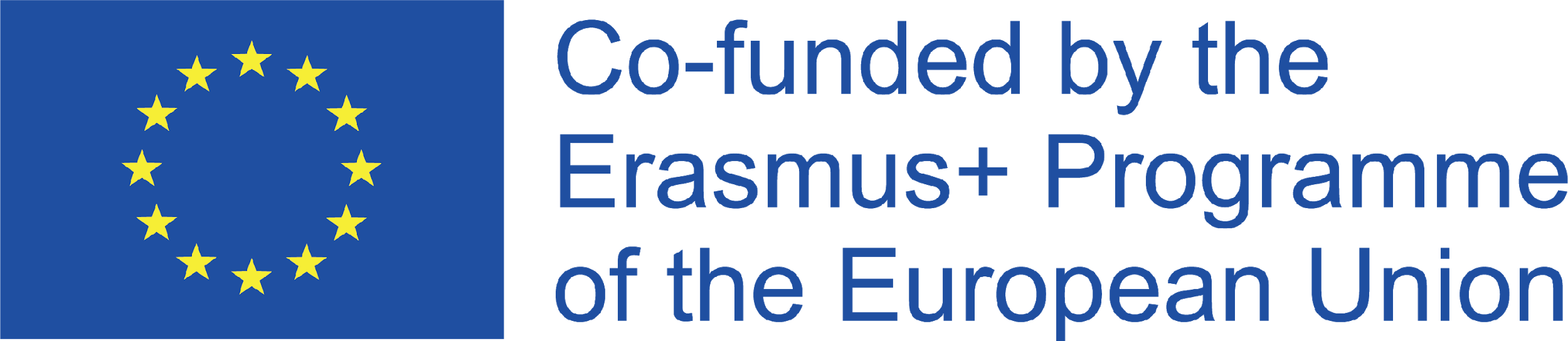 [Speaker Notes: The structure of a narrative is its own organization. That is, how history organizes itself and at the same time develops. Mostly, the organizational structure of history has a beginning, middle and end. Narratives, as a rule, are engaging and pleasant.]
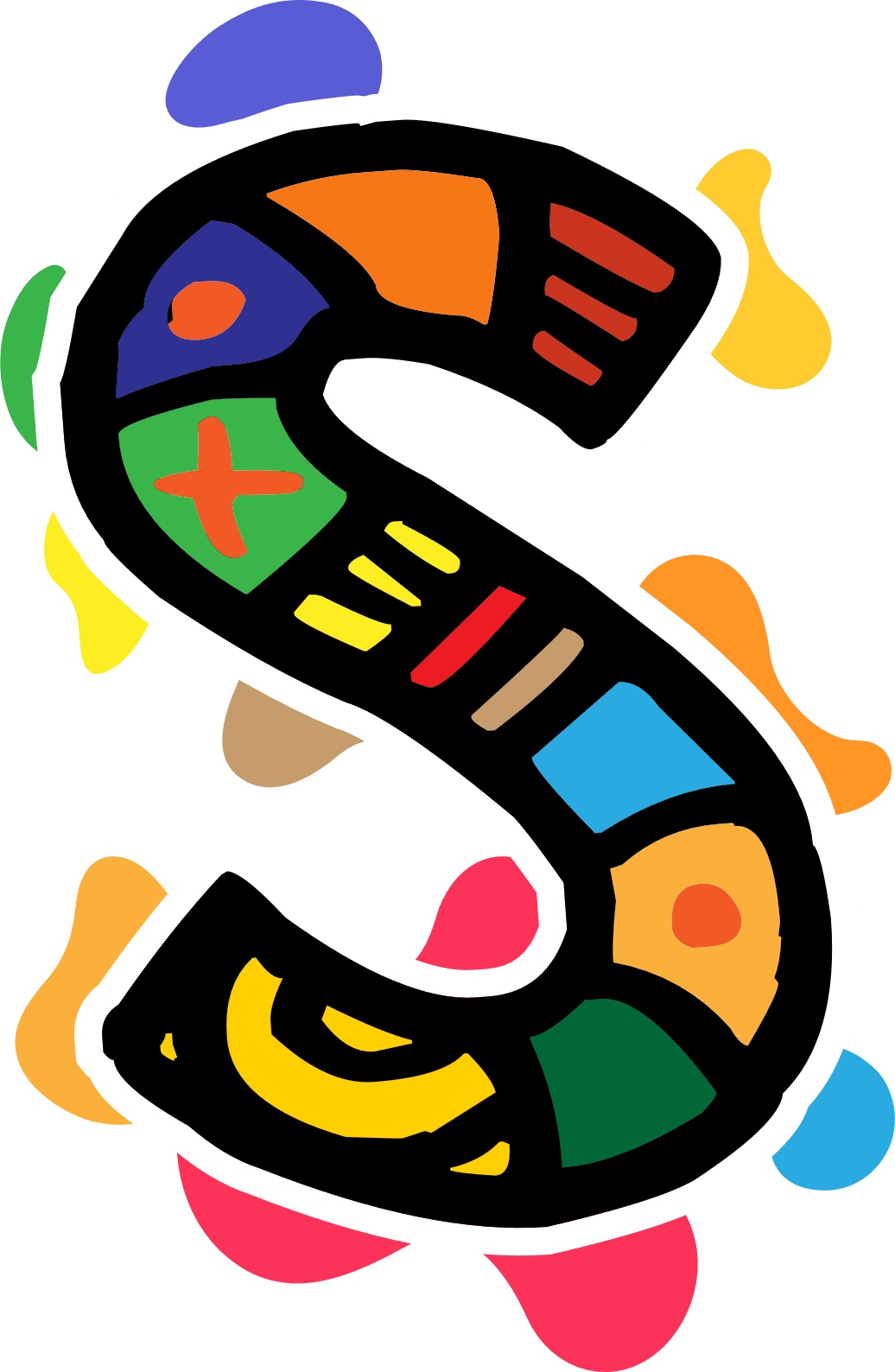 There are 5 types of narrative techniques:
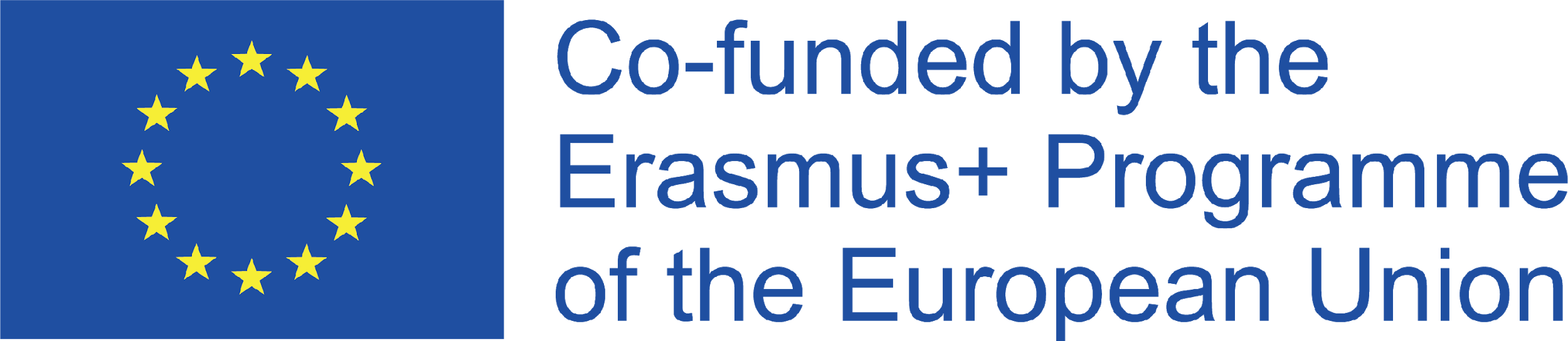 [Speaker Notes: There are 5 types of narrative techniques. These vary according to the events and their sequence. The plot structure of a story can be:
- Linear: events follow a chronological line.
- Nonlinear: events do not follow a chronological line. They can therefore confuse the audience at first, but as the story progresses the scenes eventually make sense.
- Parallel: as the name implies, the plot happens simultaneously / parallel with other stories.
- Circular: in this narrative, the story ends as it began. As events go by, the story goes back to the beginning.
- Interactive: the narrative follows the choices of the audience. The person chooses the direction he wants to take to history.]
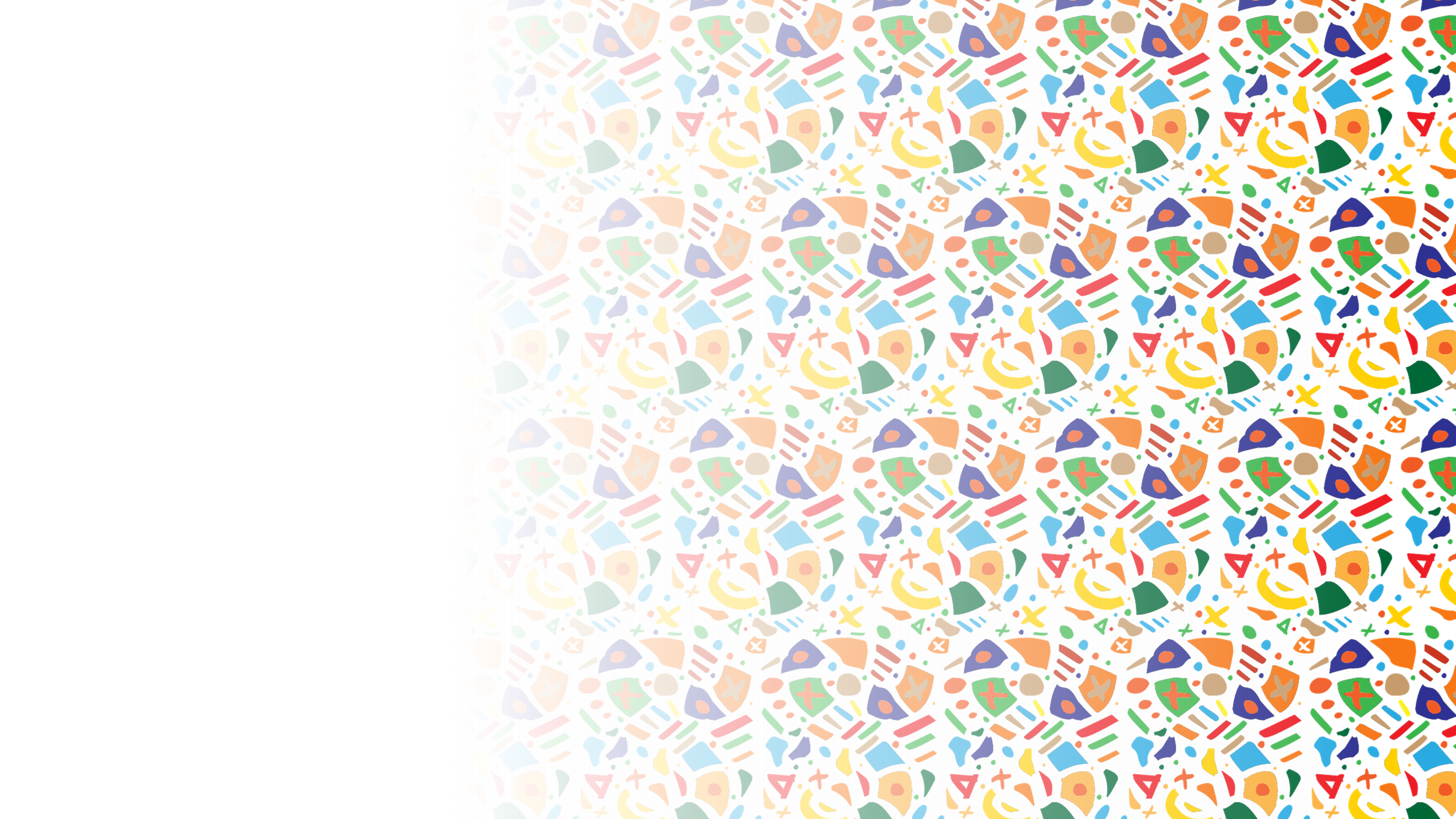 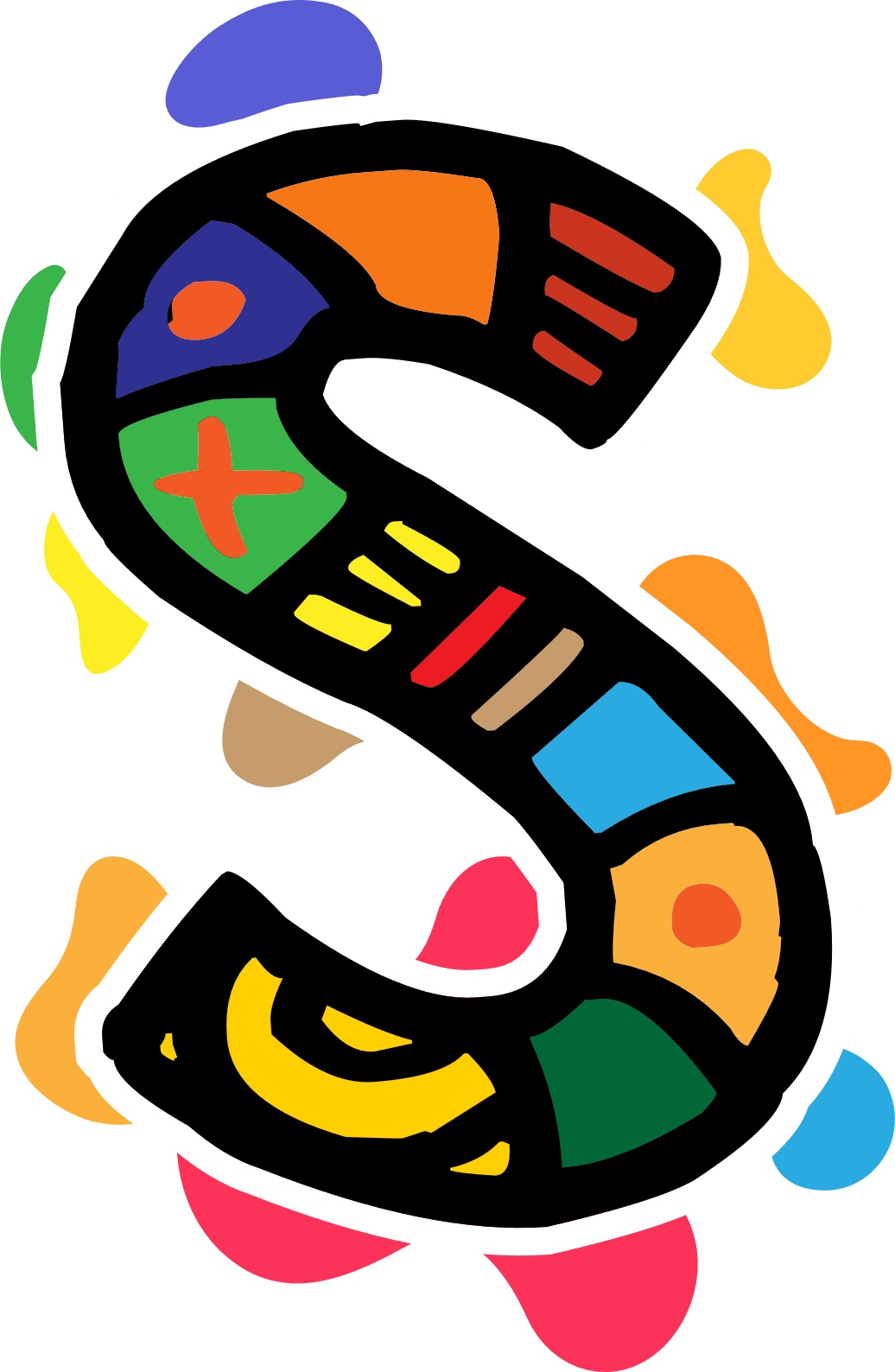 Things to consider when creating a storytelling
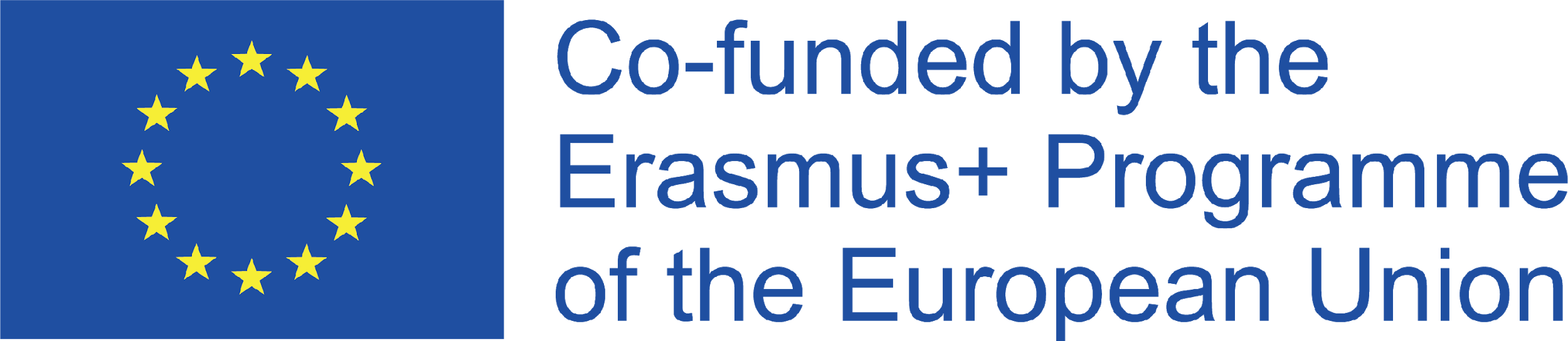 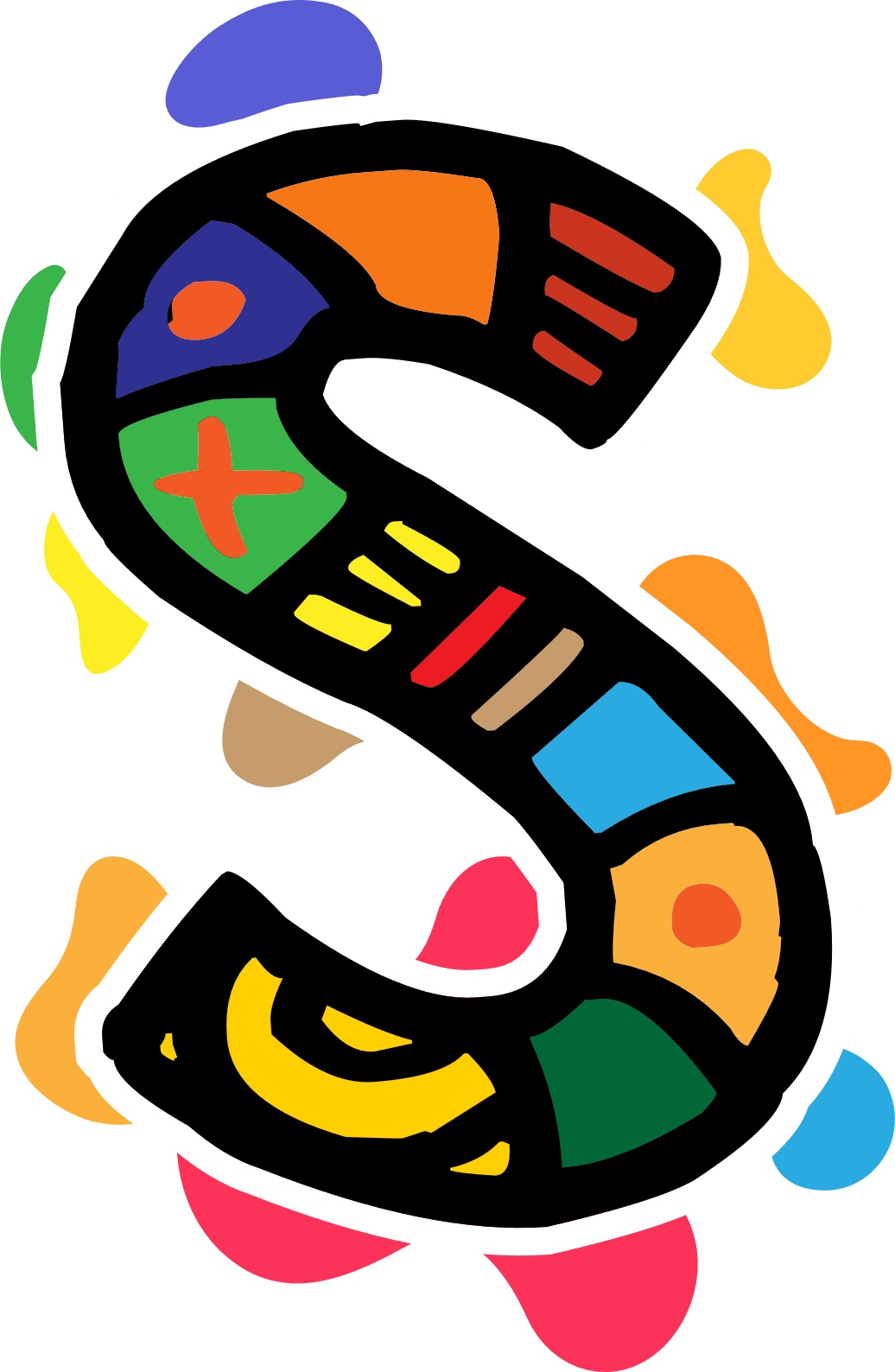 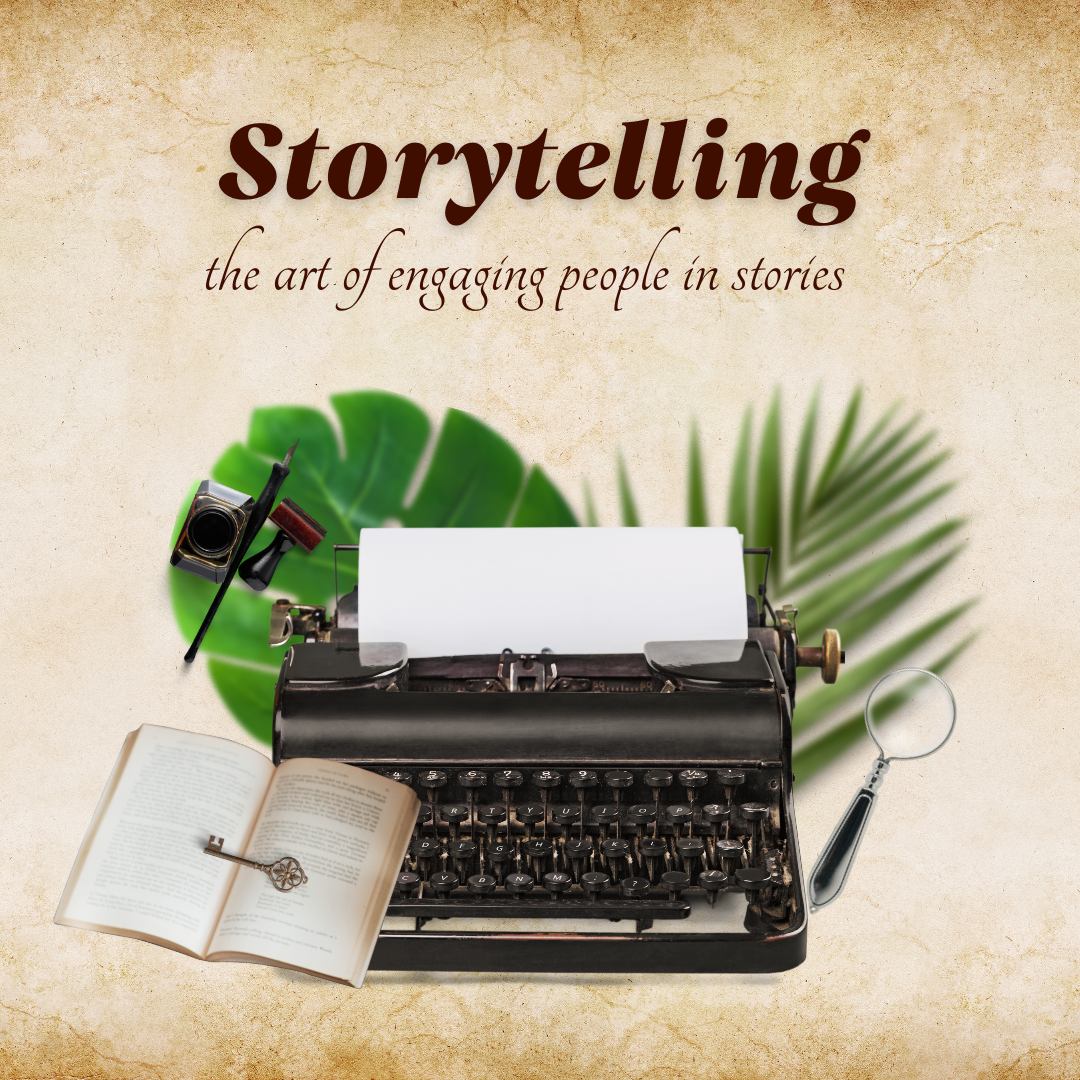 Who is the main character of the story?

What is your position in the development of history?
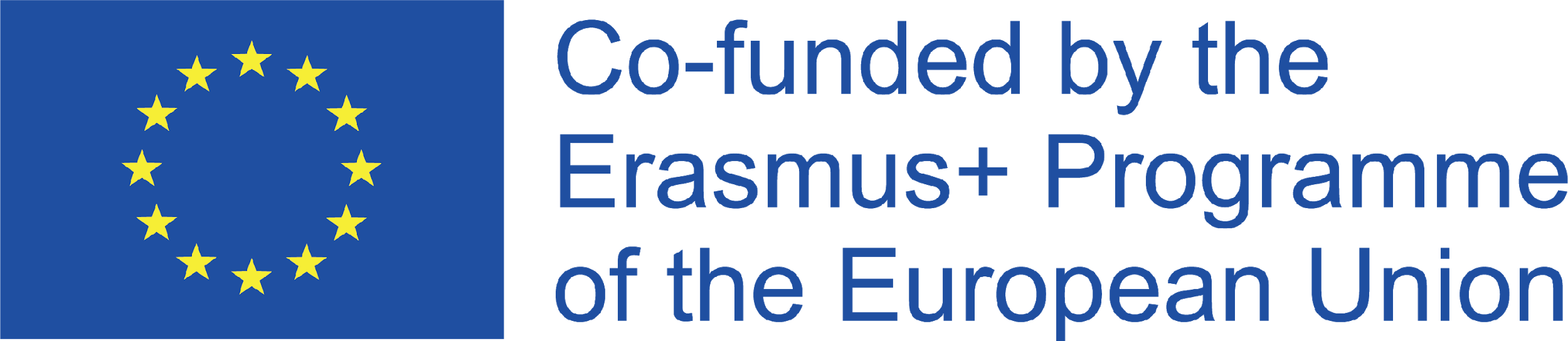 [Speaker Notes: 1 - To tell a story, the first step is to capture the audience's attention. The beginning of the story has to be like the cover and the title of a book, without reading, you are already interested in knowing more. 
For a storyteller it is important to bring the characters to life. 
The characters are at the centre of the story, they must create empathy and generate emotions in the audience, from laughing to crying.
Throughout the story, the audience emerges in misfortunes or luck, along with the storyteller.
2 - The storyteller should face the role of the main character. By telling your own story the audience shows interest more easily. Especially, when the story is about self-overcoming, challenges and / or adversities.
By taking the lead role in your own story, you know it better than anyone else, you can create suspense during the events and in the end conclude with a situation that creates climax. In this way, the audience can be surprised by the outcome and your character will become unforgettable at the end.]
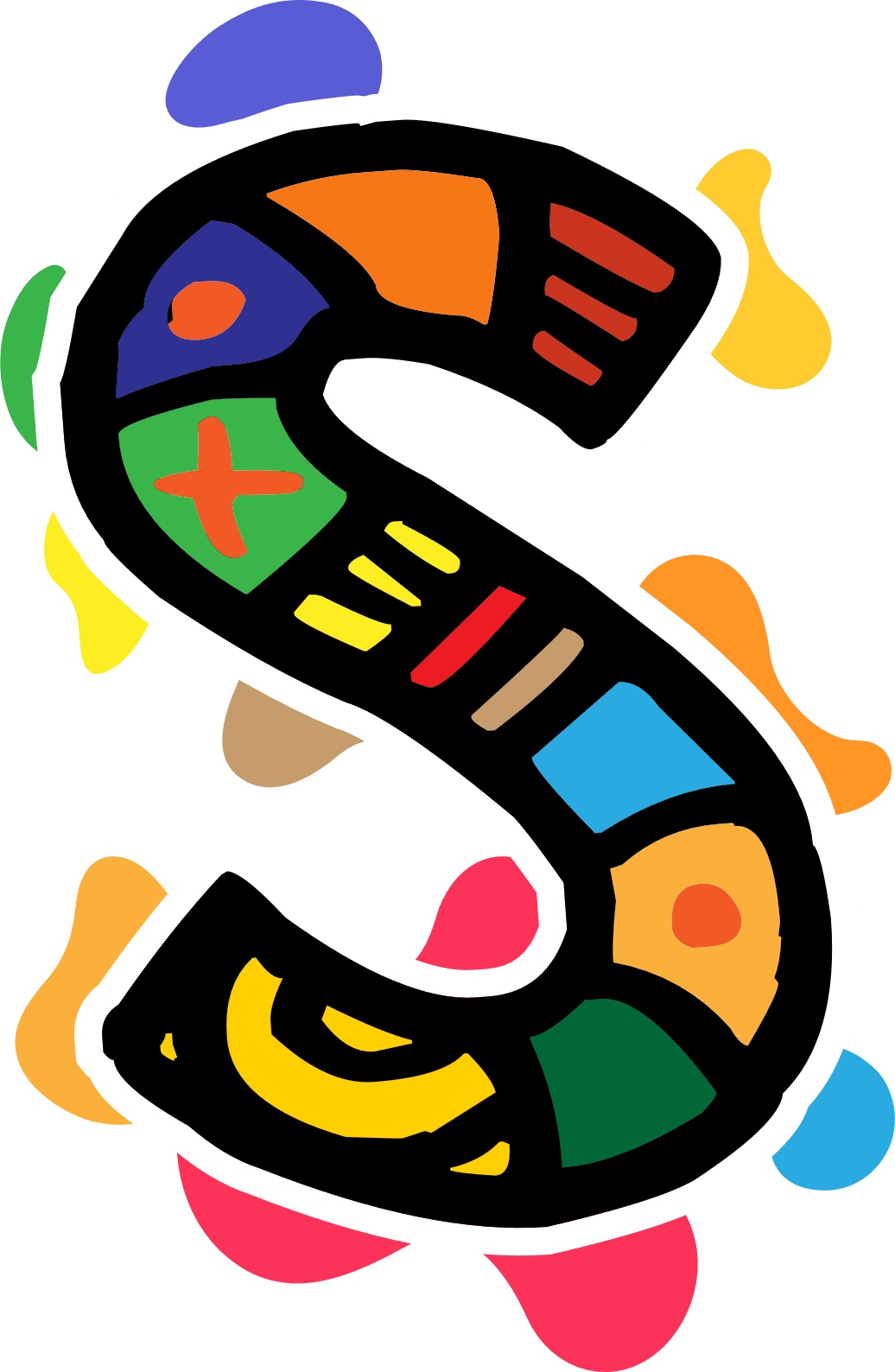 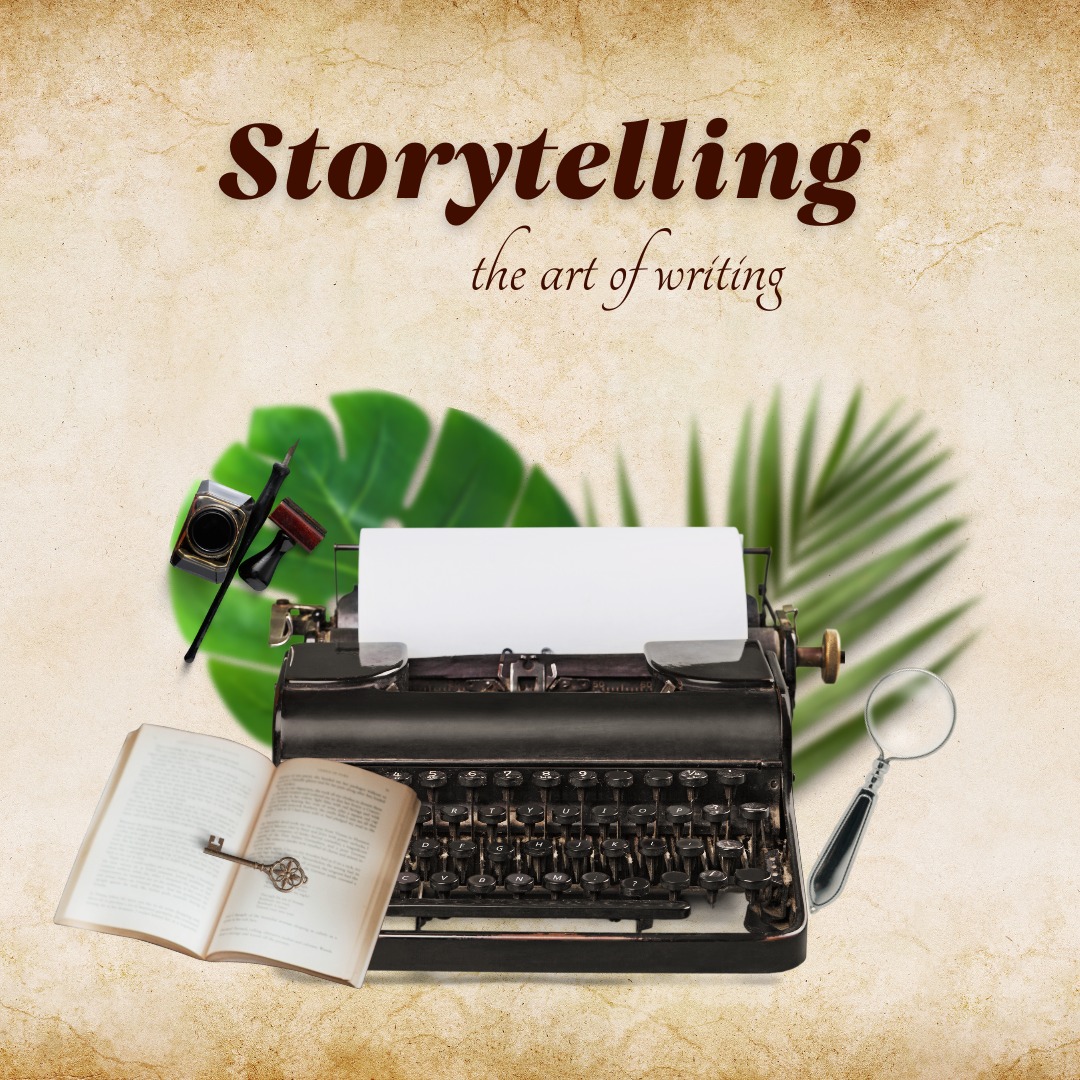 What is the impact when history is told in the past, present and future? 

What is the format of the story? Does the narrator tell the story in the 1st or in the 3rd person?
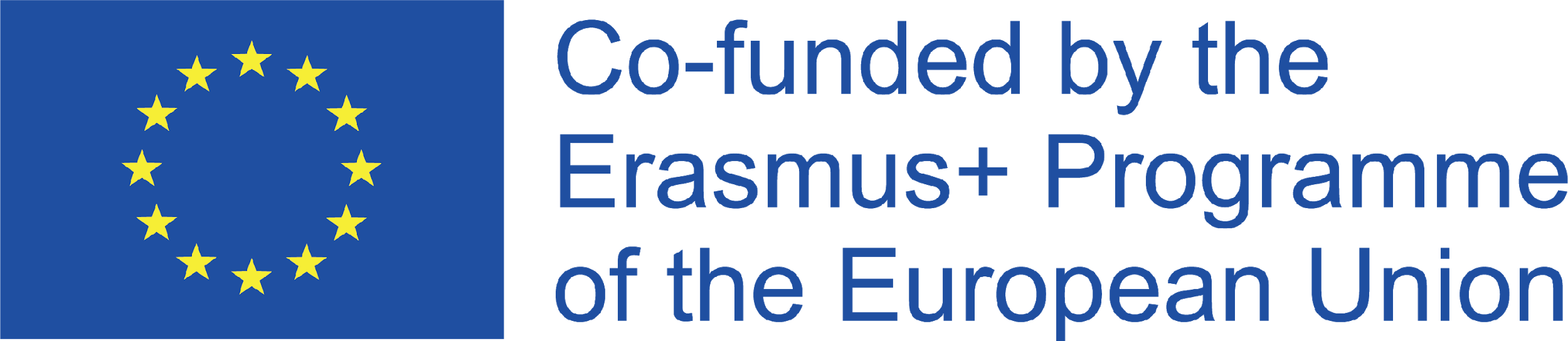 [Speaker Notes: 3 - When the stories are told in the present, urge the audience to think about the simplicity and the immediate of the action. The storyteller transports the audience into the experience at the moment.
When the story is told in the past there is an introduction of various moods. That is, the story is told in different scenarios and about various circumstances that remote to the past.
In the future, the storyteller usually describes plans or strategies. The storyteller makes an accurate, decisive, and responsible speech.
4 - When the story is told in the third person, it may mean that you have not actually experienced the events, that is, you are only reporting the story of someone else, instead of yours. Stories told in the third person can become less interesting and less captivating to the audience.]
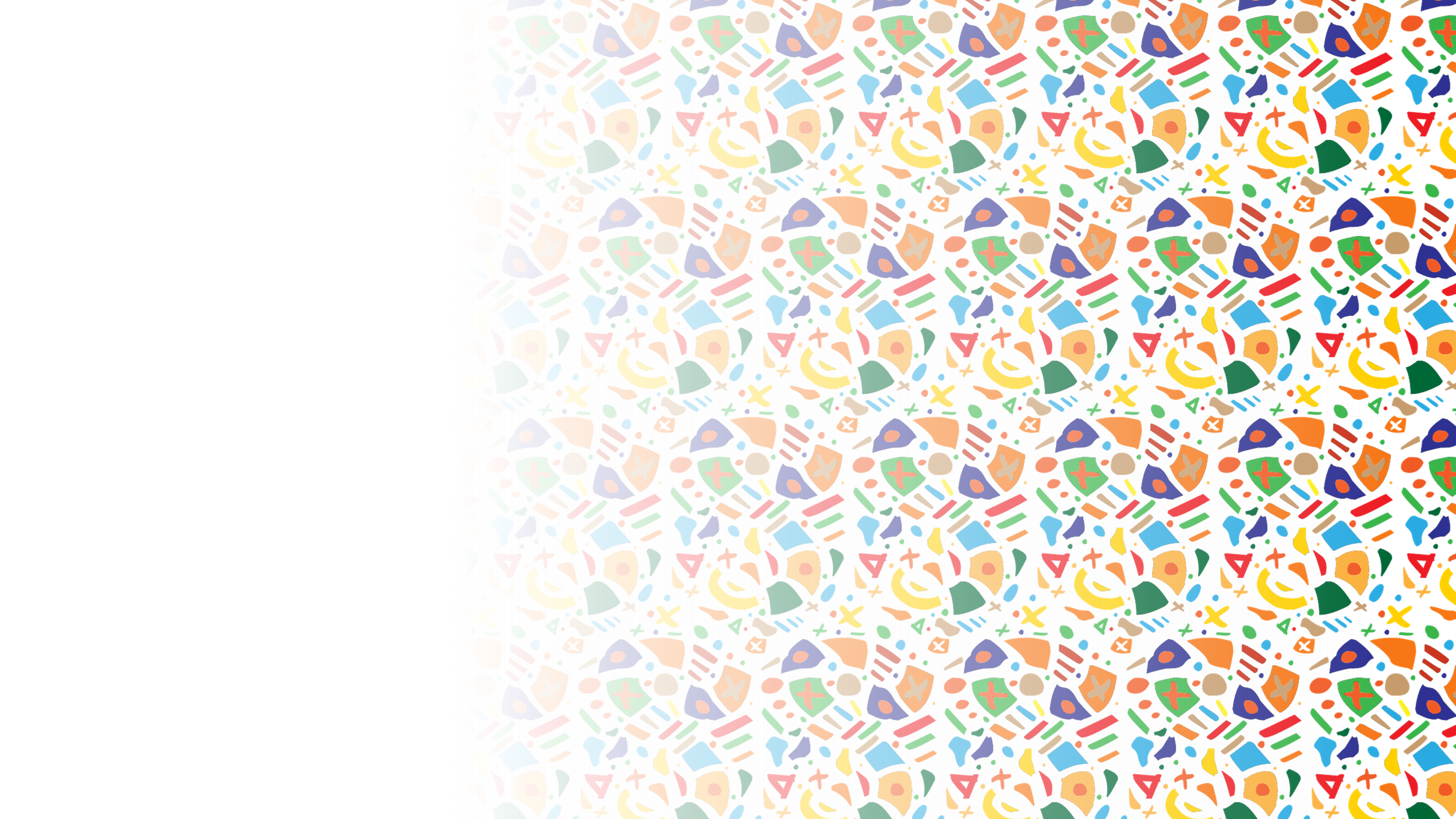 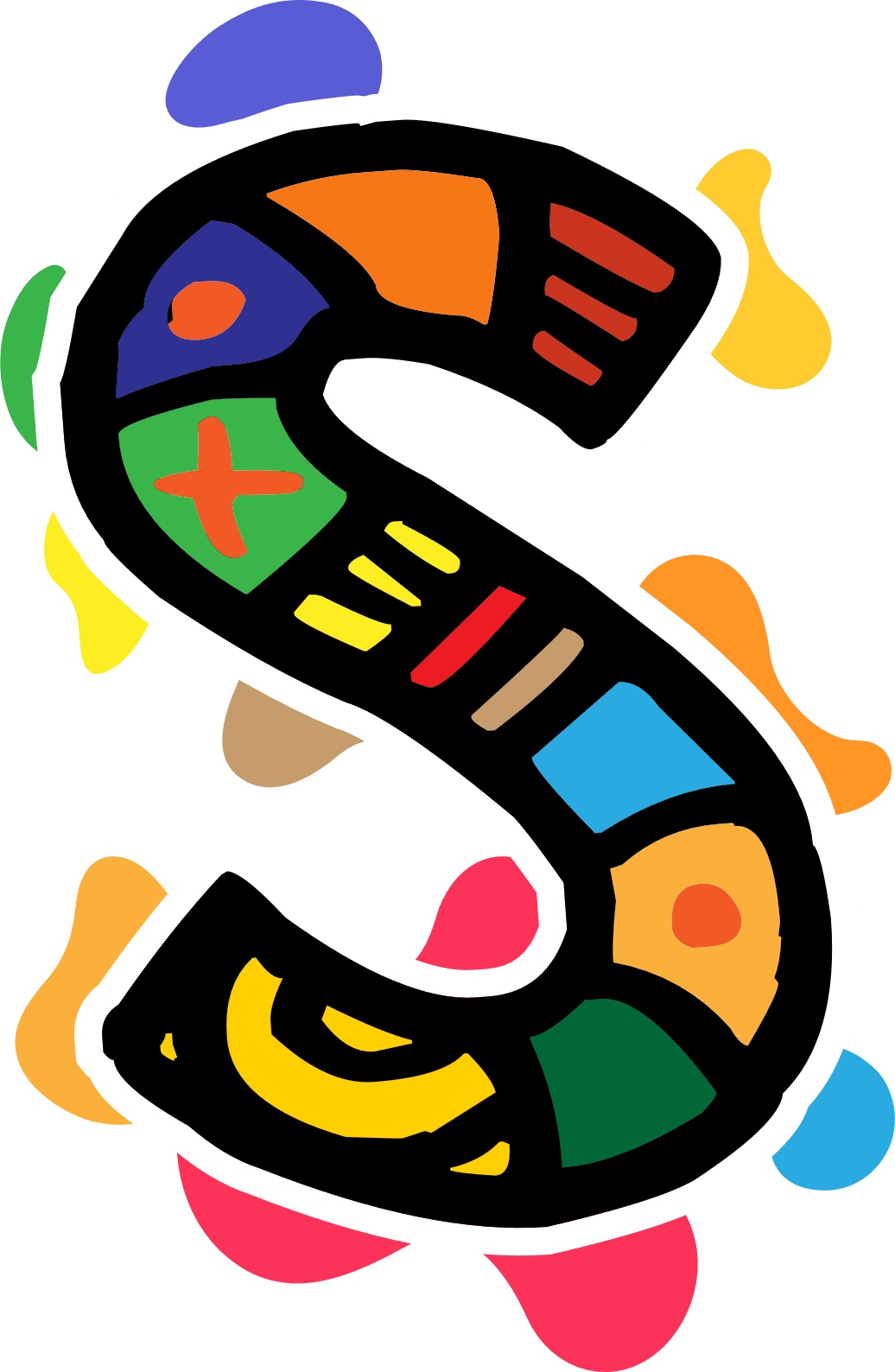 Oratory skills needed for storytelling
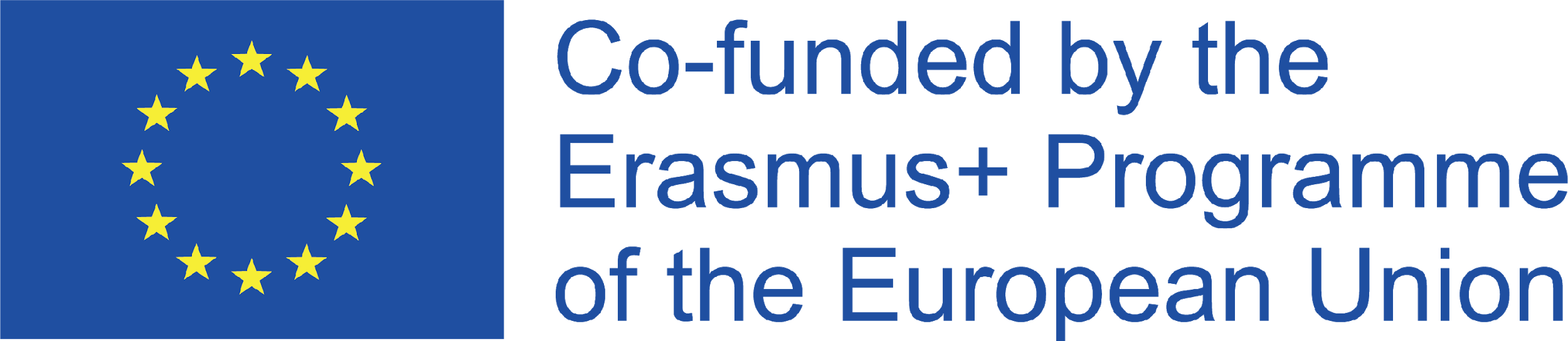 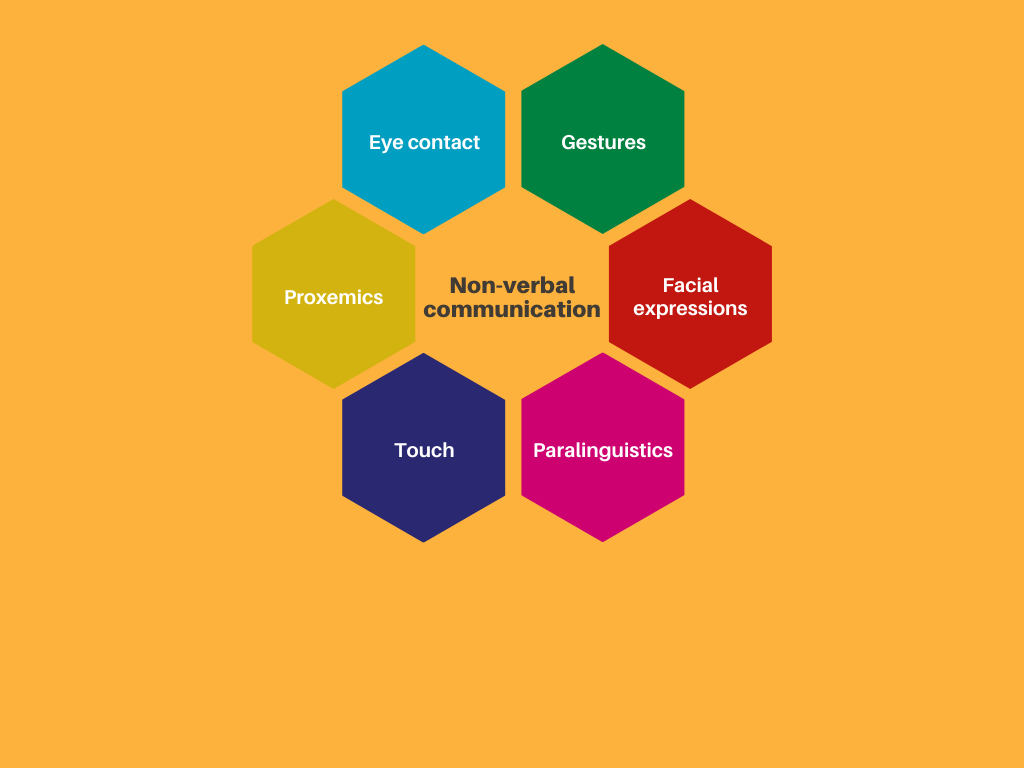 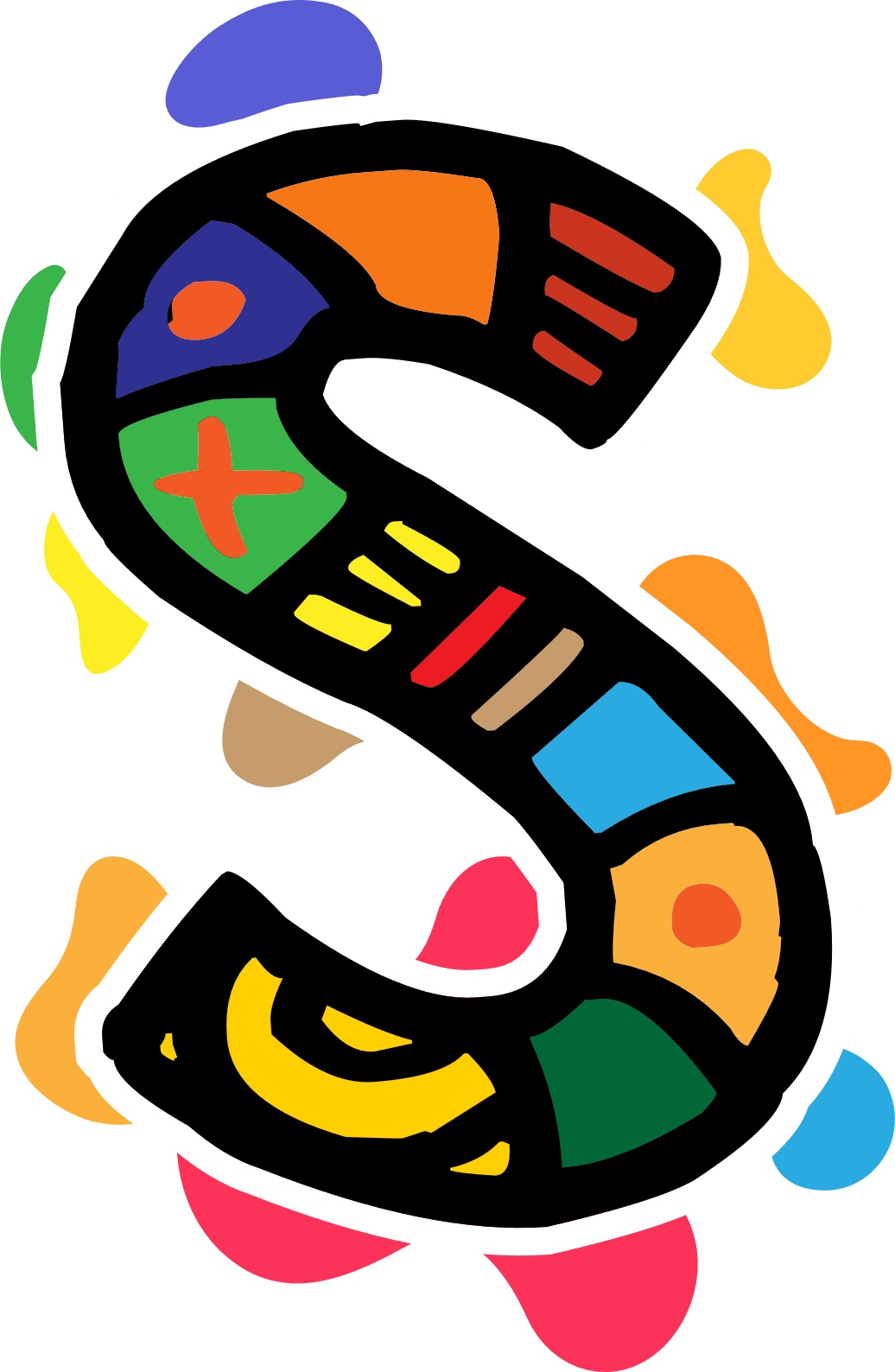 In a public speech, the posture of the body influences the transparency and quality of the message.
Oratory skills are attainable by any human being, because they can be acquired and worked on.
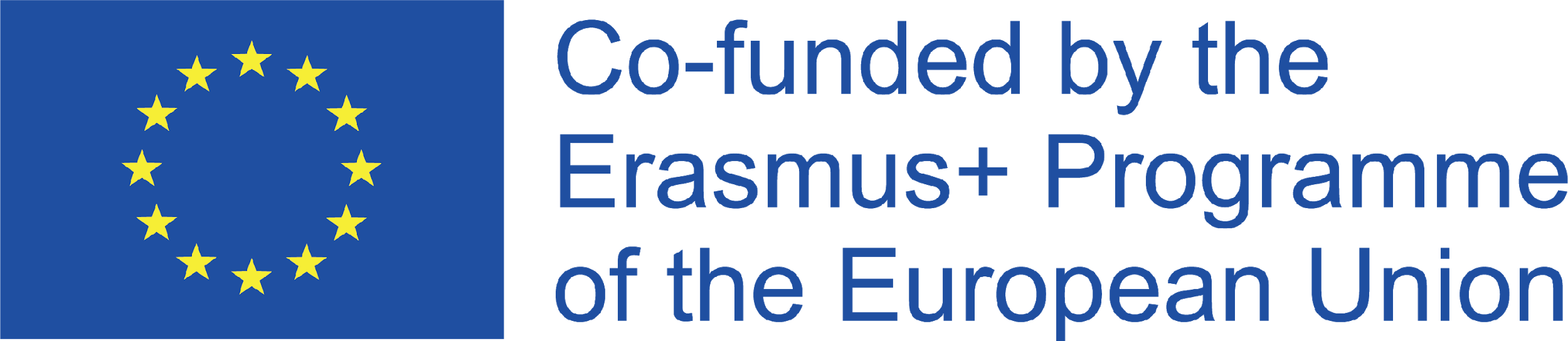 [Speaker Notes: Eye contact: makes the connection between the speaker and the audience. It conveys an image of trust and credibility.
Gestures: convey confidence and the feeling of tranquillity when speaking. 
Facial expressions: it is the most widespread form of non-verbal communication. Happiness, sadness, fear and anger are common all over the world.
Paralinguistics: it is associated with the tone of voice. The same words spoken in different tones of voice (stronger, hesitant, etc.) are interpreted differently.
Touch: it is a common behaviour. It can mean respect, trust, distance.
Proxemics: personal space reflects the signs of proximity or social detachment between people.]
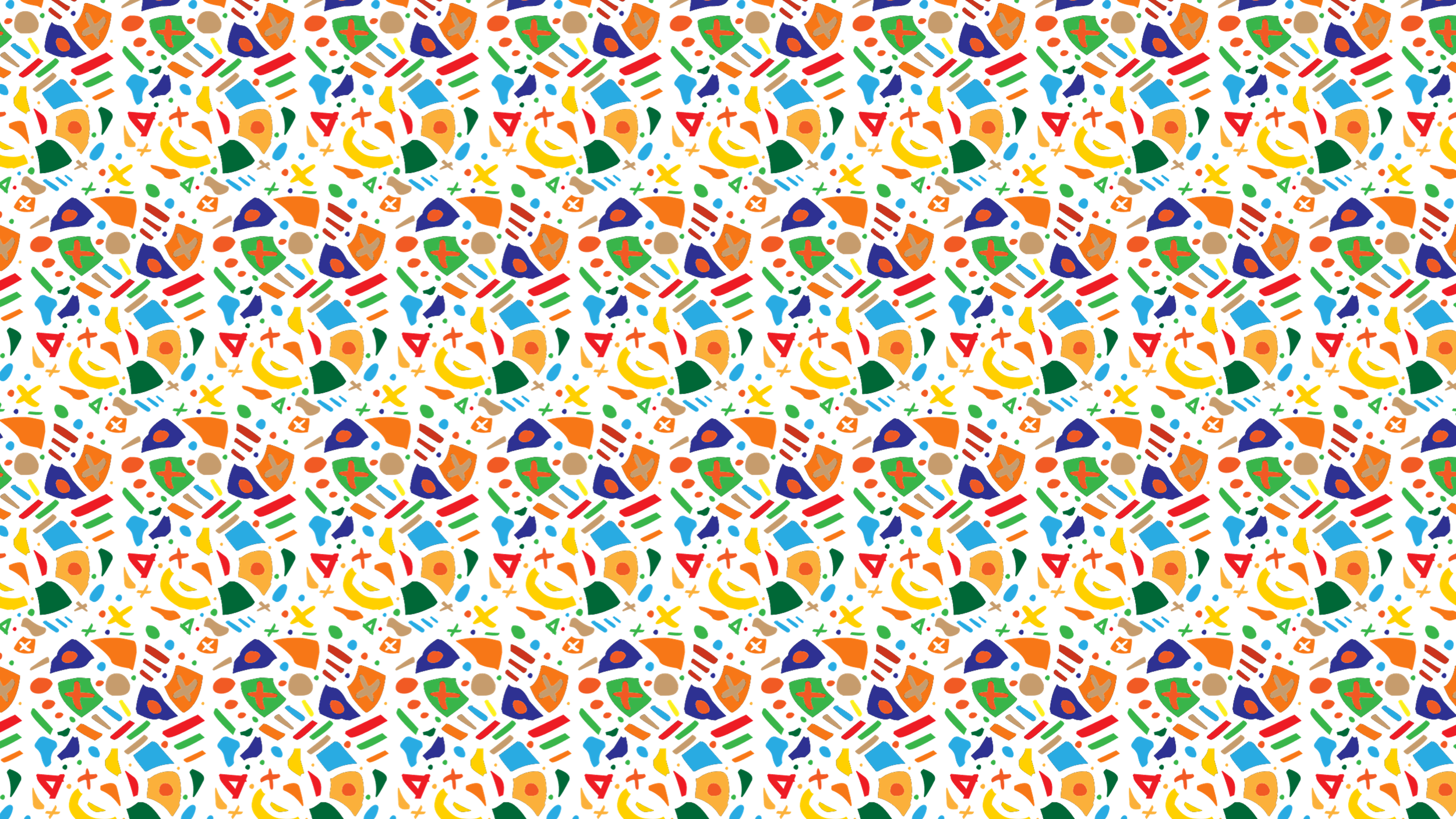 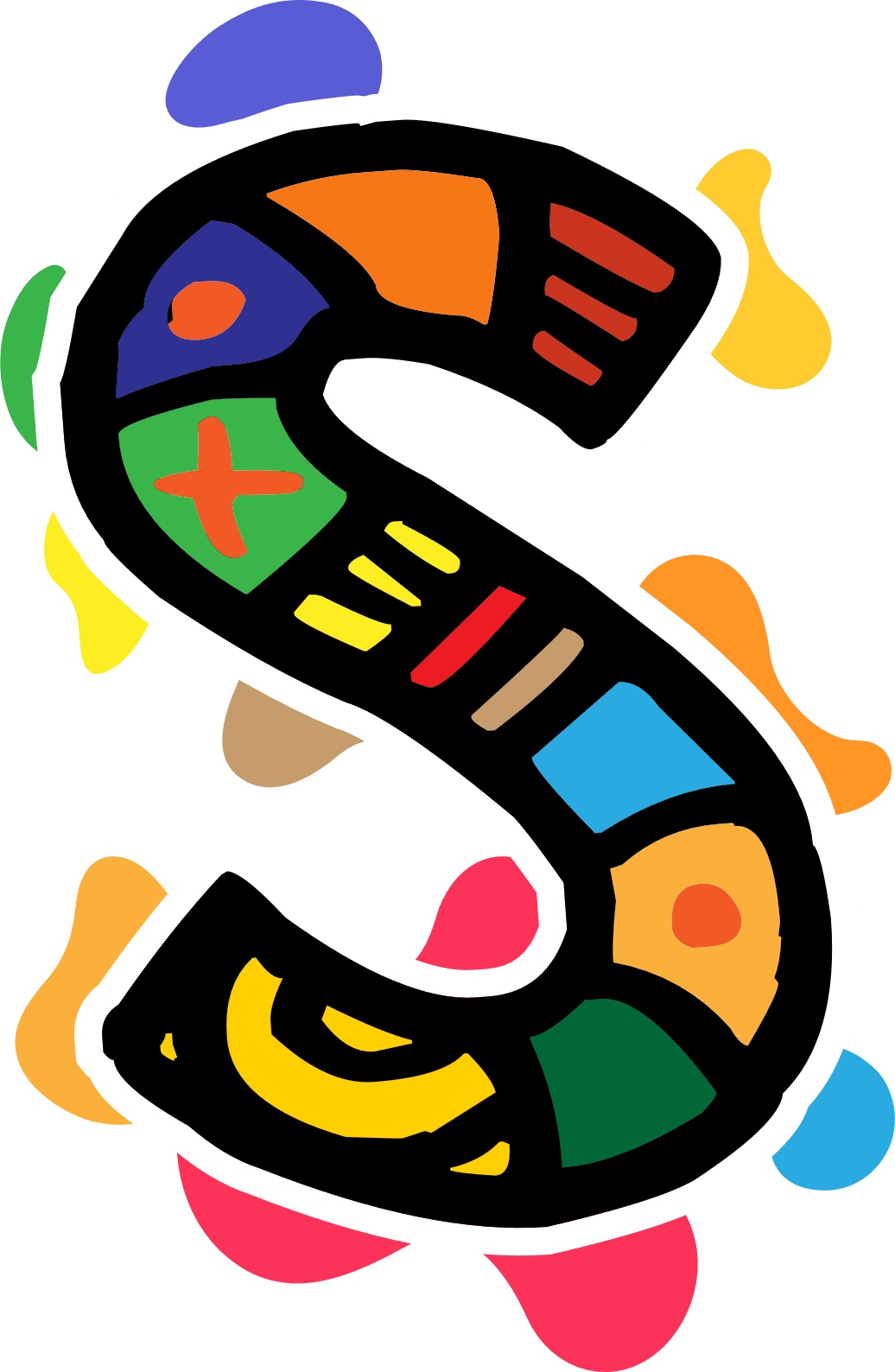 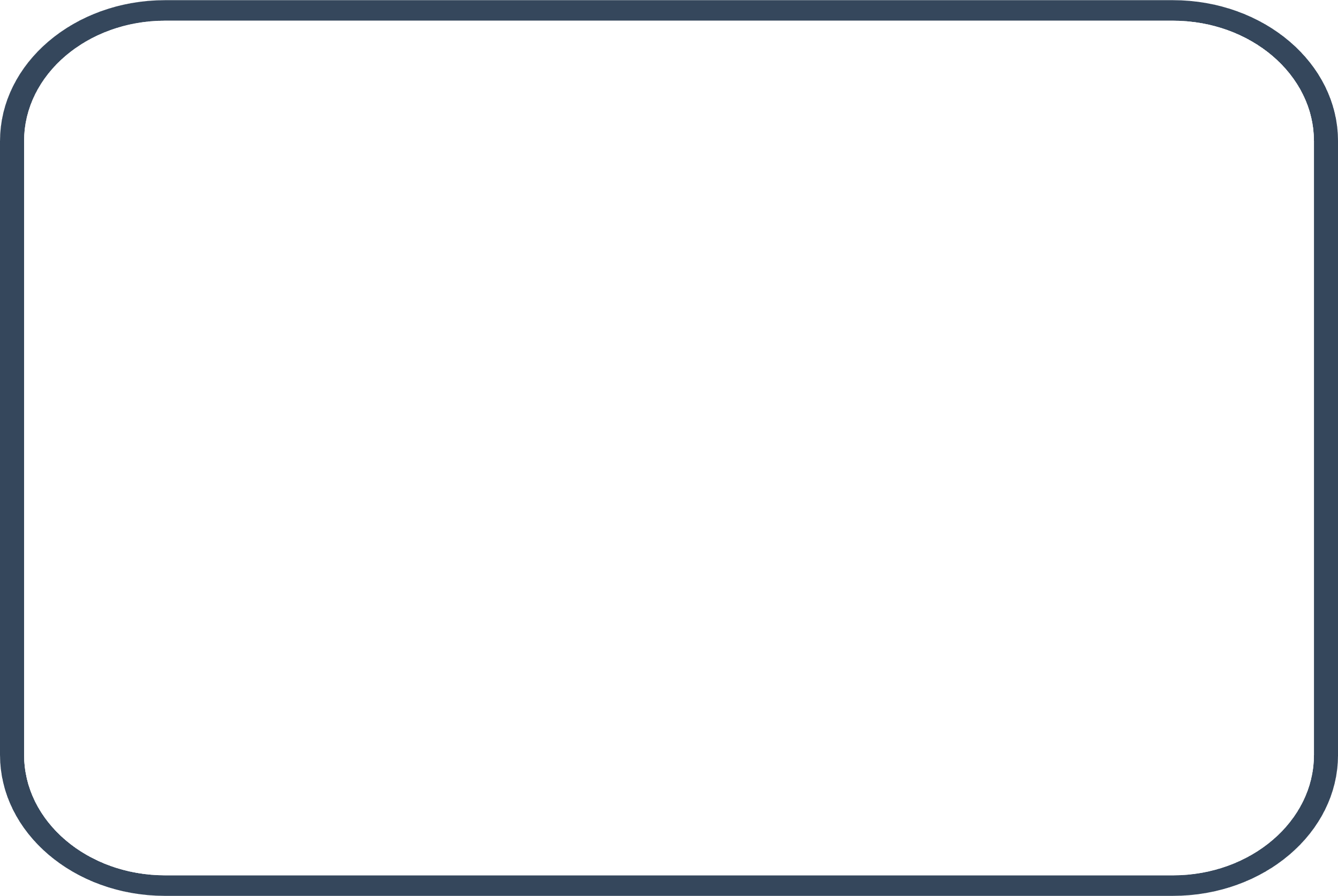 Unit 2: Your Story
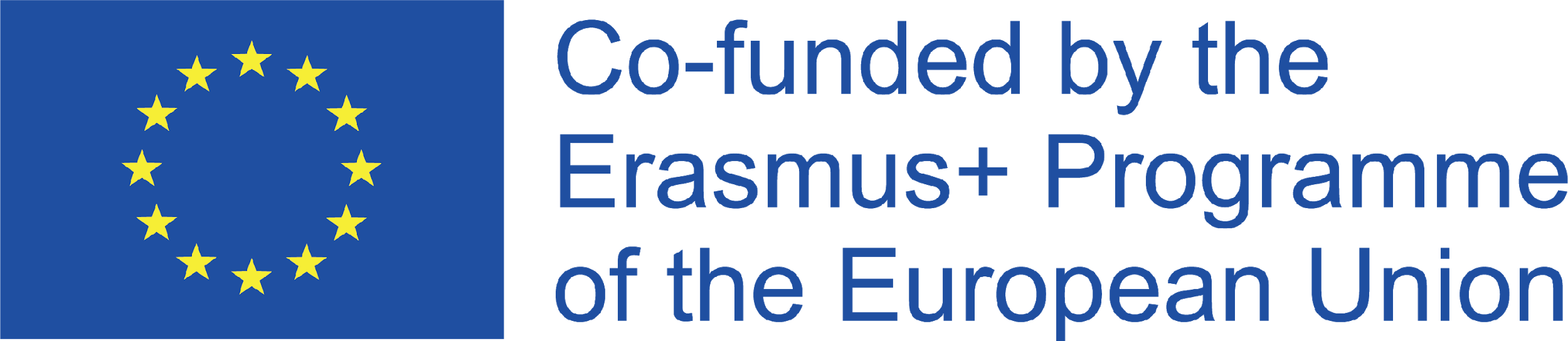 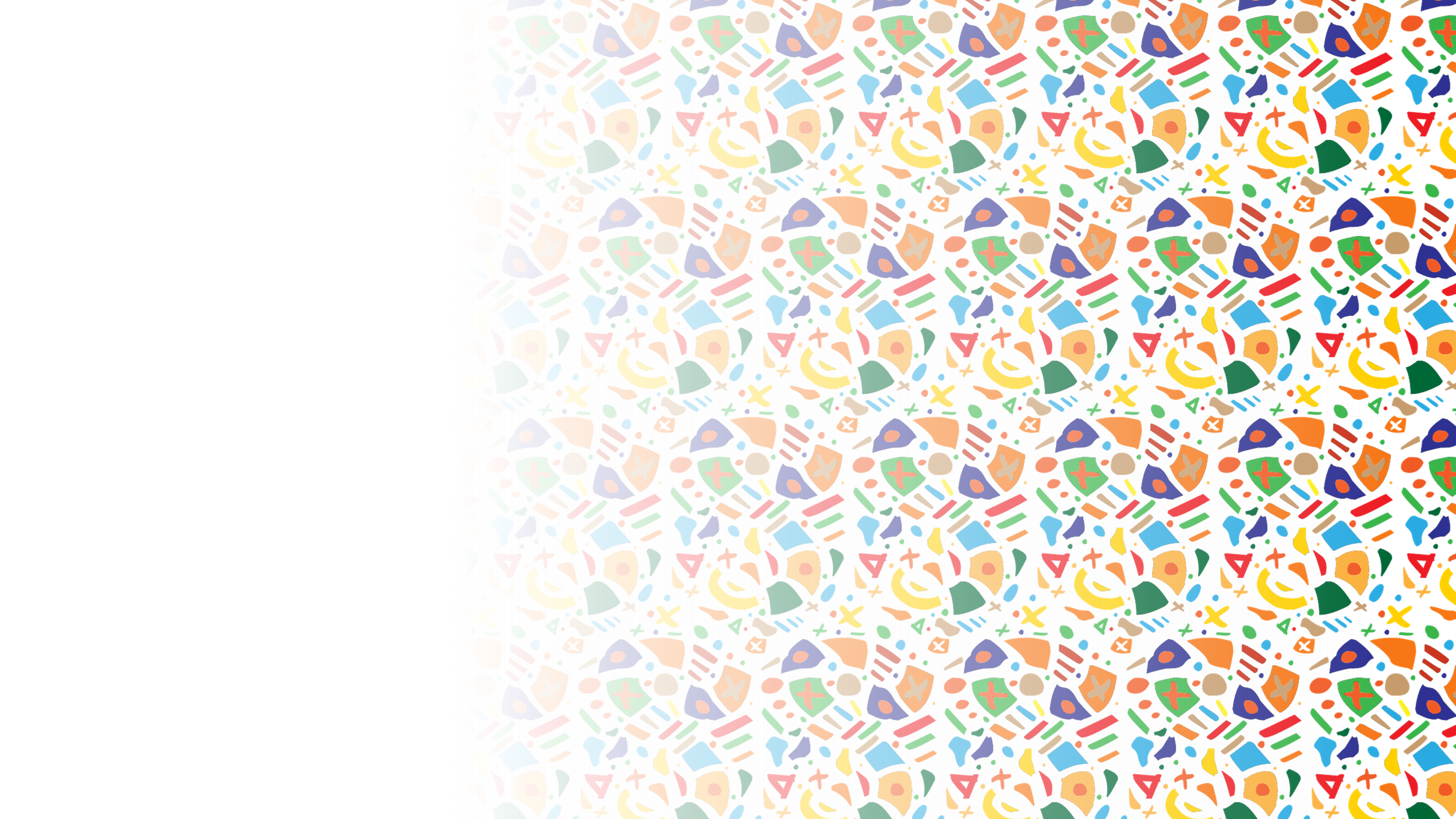 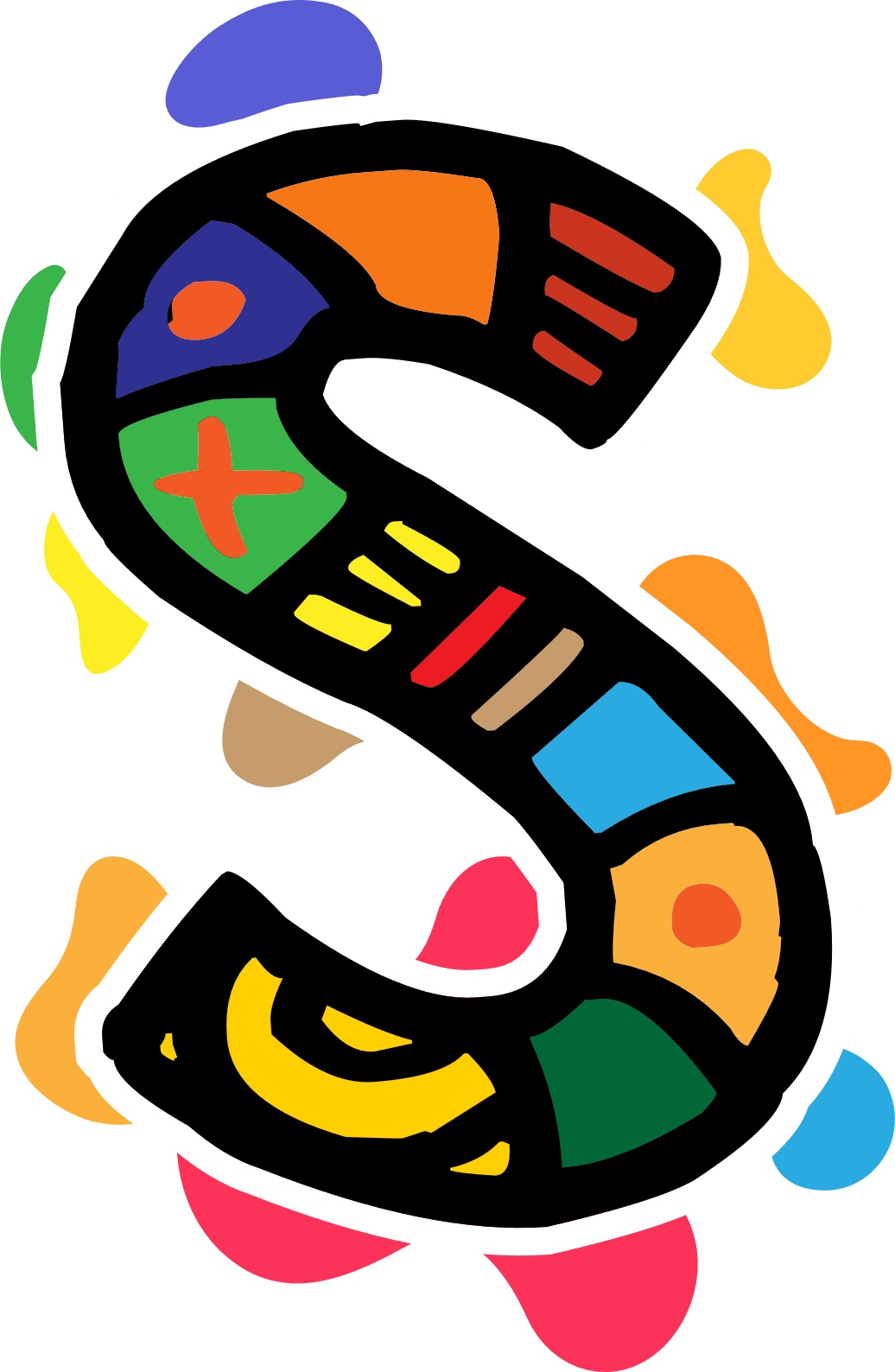 4P’s Of Story Telling
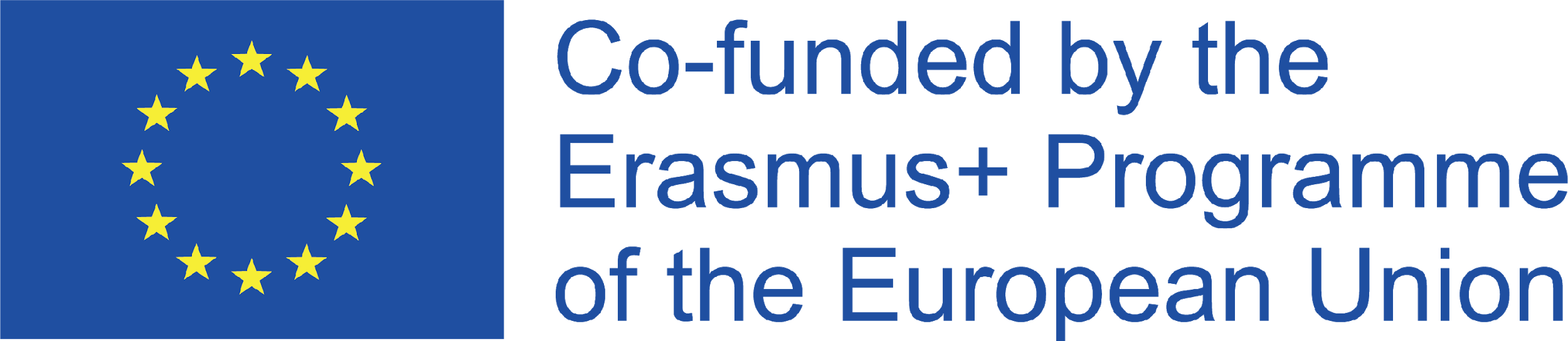 [Speaker Notes: There are 4 fundamental pillars to build a strong and impactful narrative.
These 4P’s Of Story Telling have to be cohesive and clear when it comes to telling the story. Well structured and together will create a greater impact and engagement of the audience.]
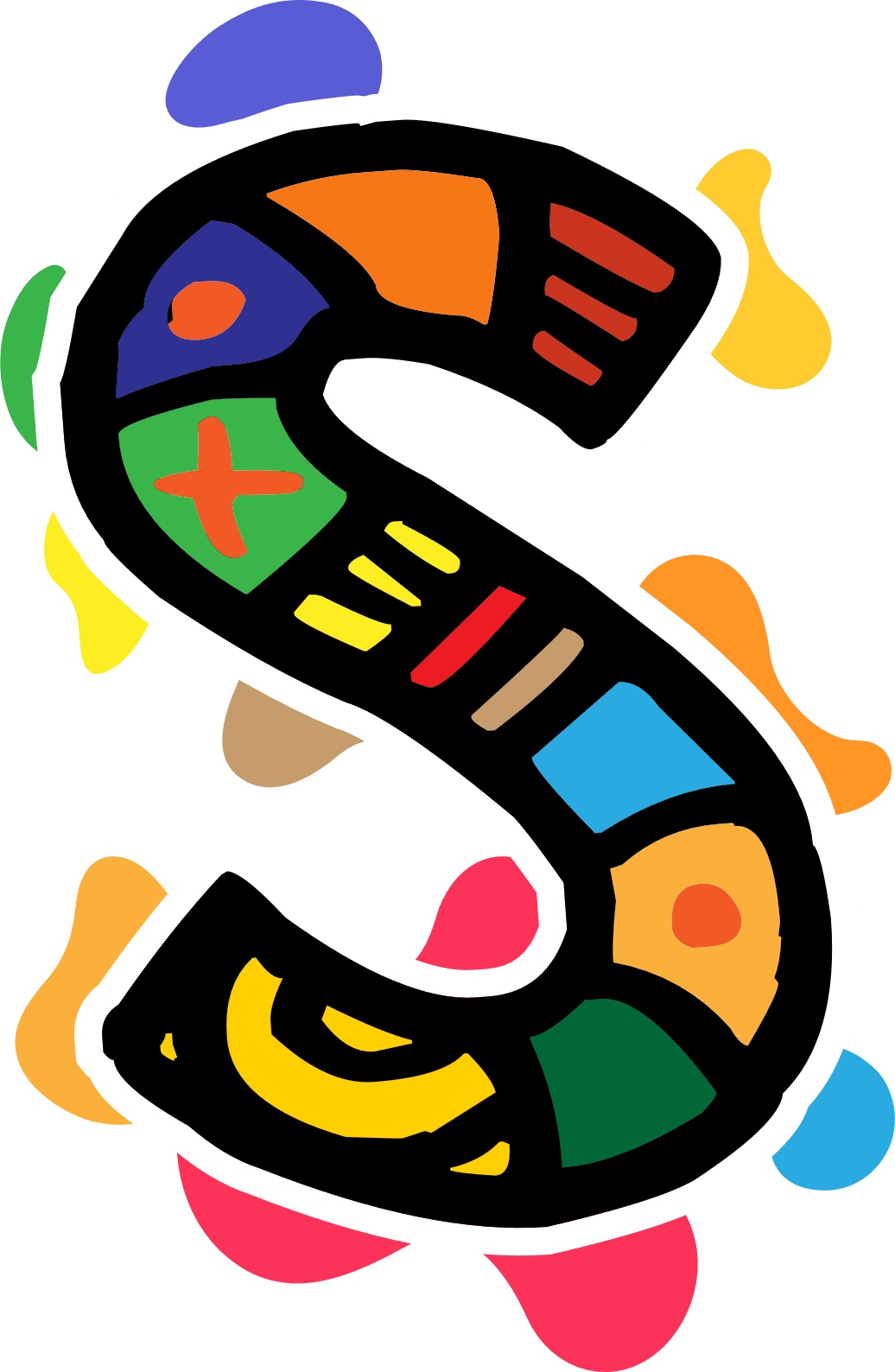 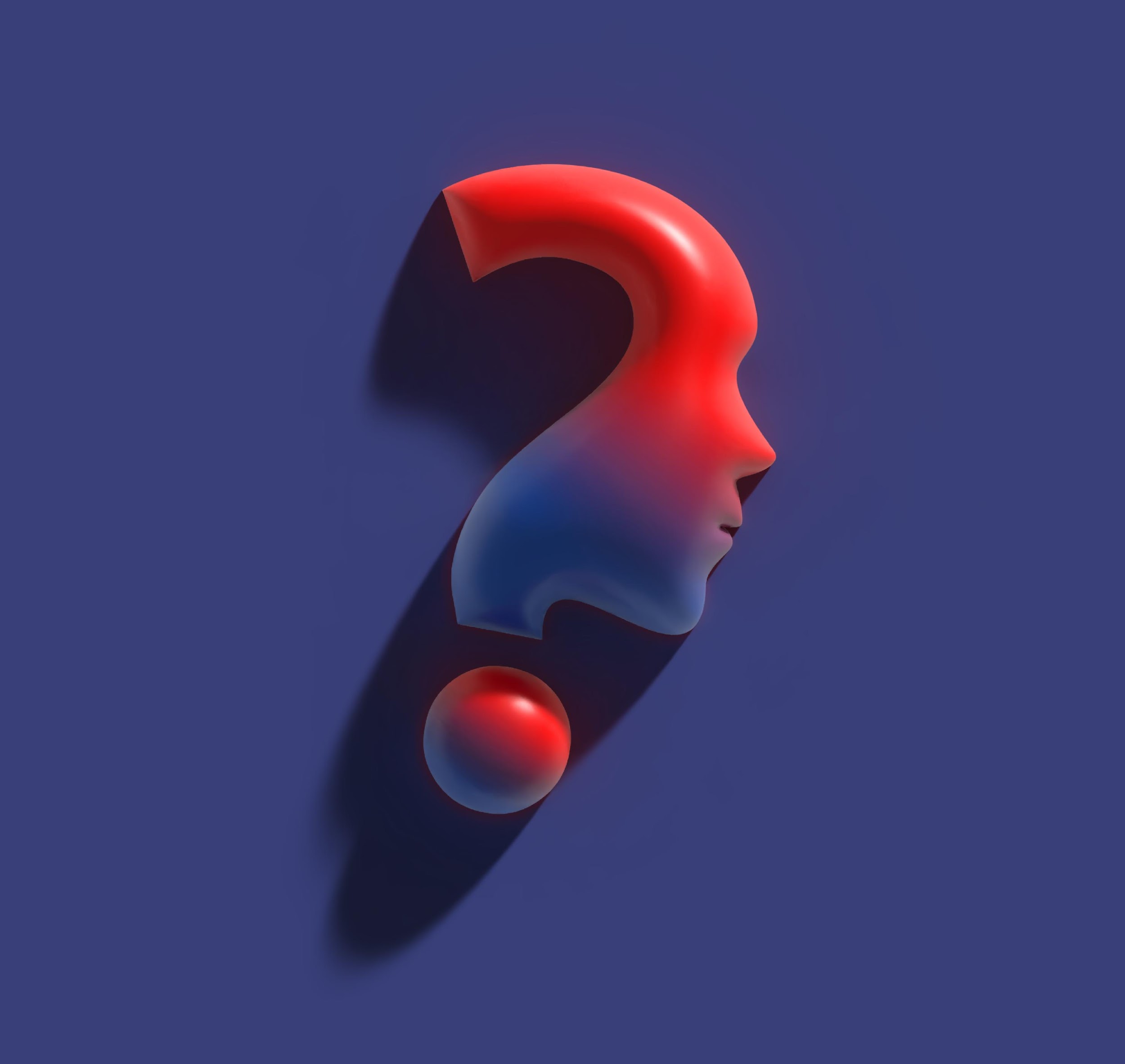 People
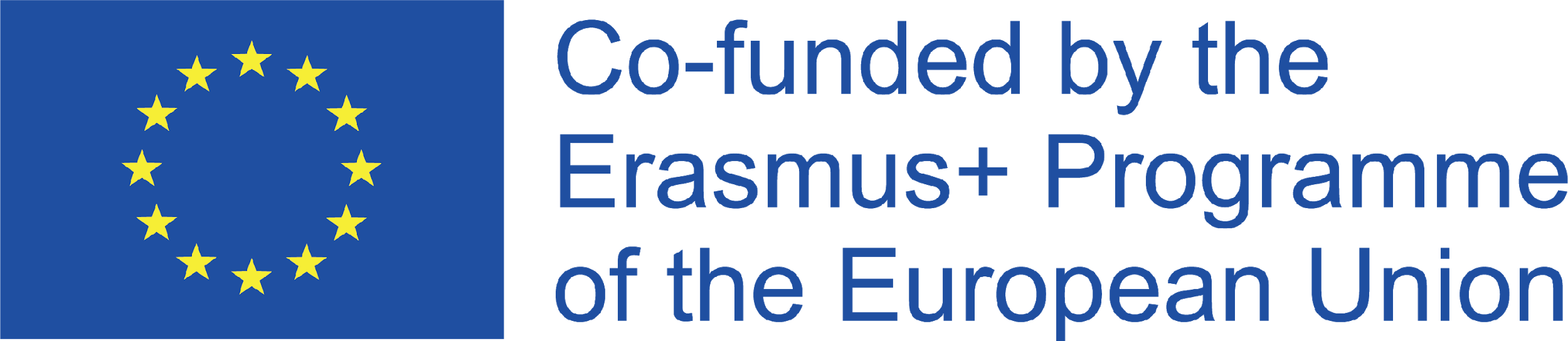 [Speaker Notes: People in the storytelling are the main role. 
Stories are told from people to people, and only in this way does it make sense to tell stories. 
In addition, the story must captivate, through emotions, connecting with the audience emotionally is an asset to achieve success.]
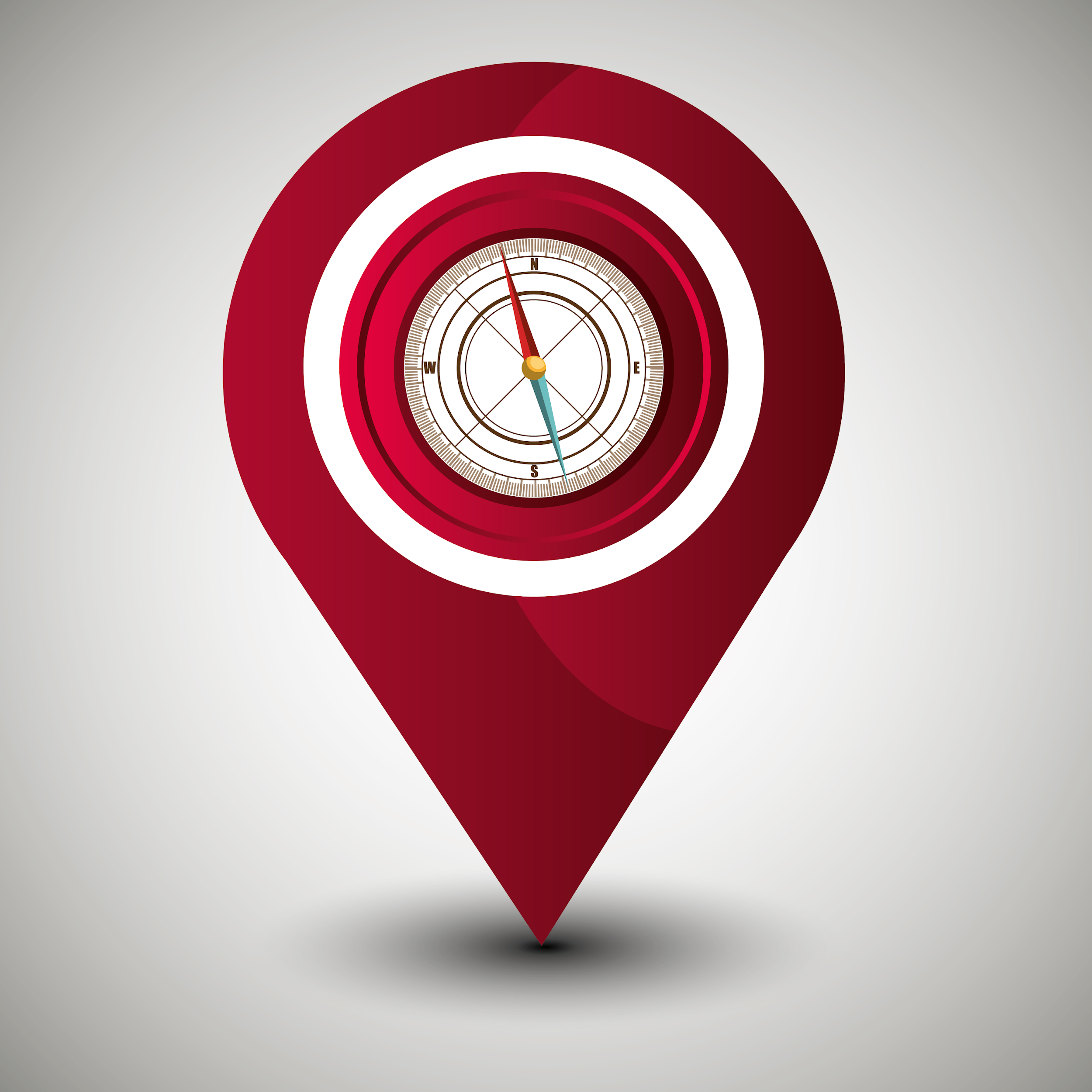 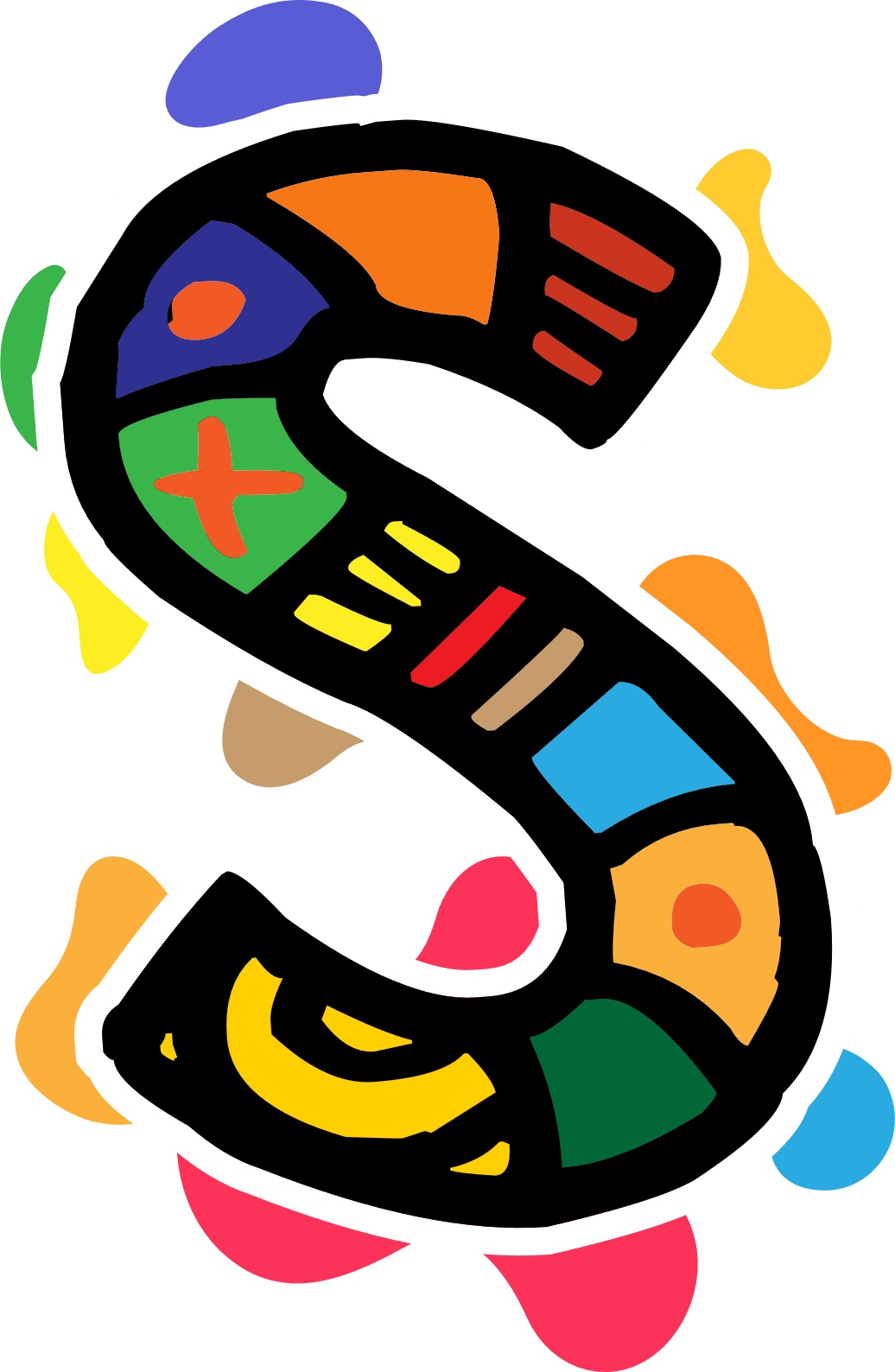 Place
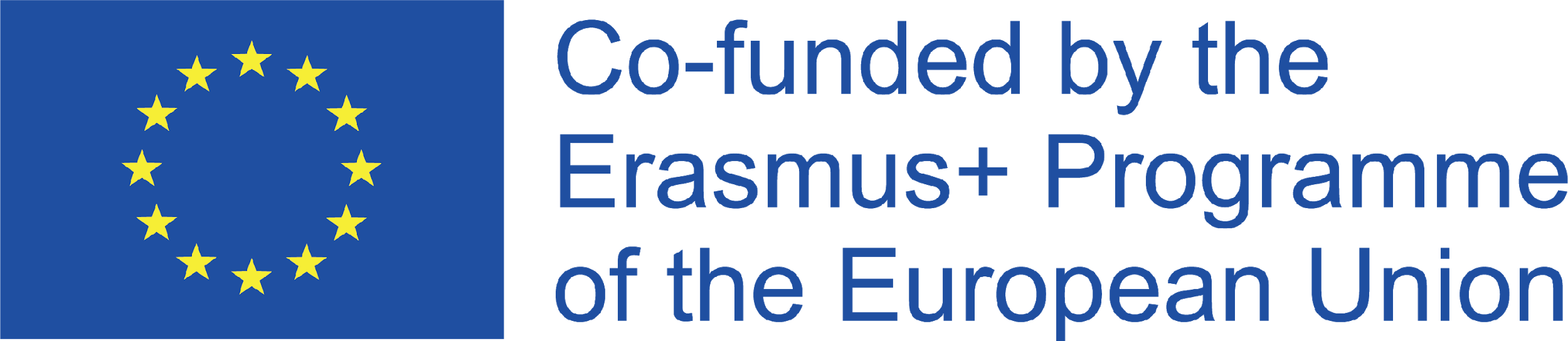 [Speaker Notes: The place where the story is set is as relevant as the stage where the story is told. 
For the public to better understand the story it is important to describe the physical space, refer the thought of the audience in the exact place so that the story has a more authentic character.]
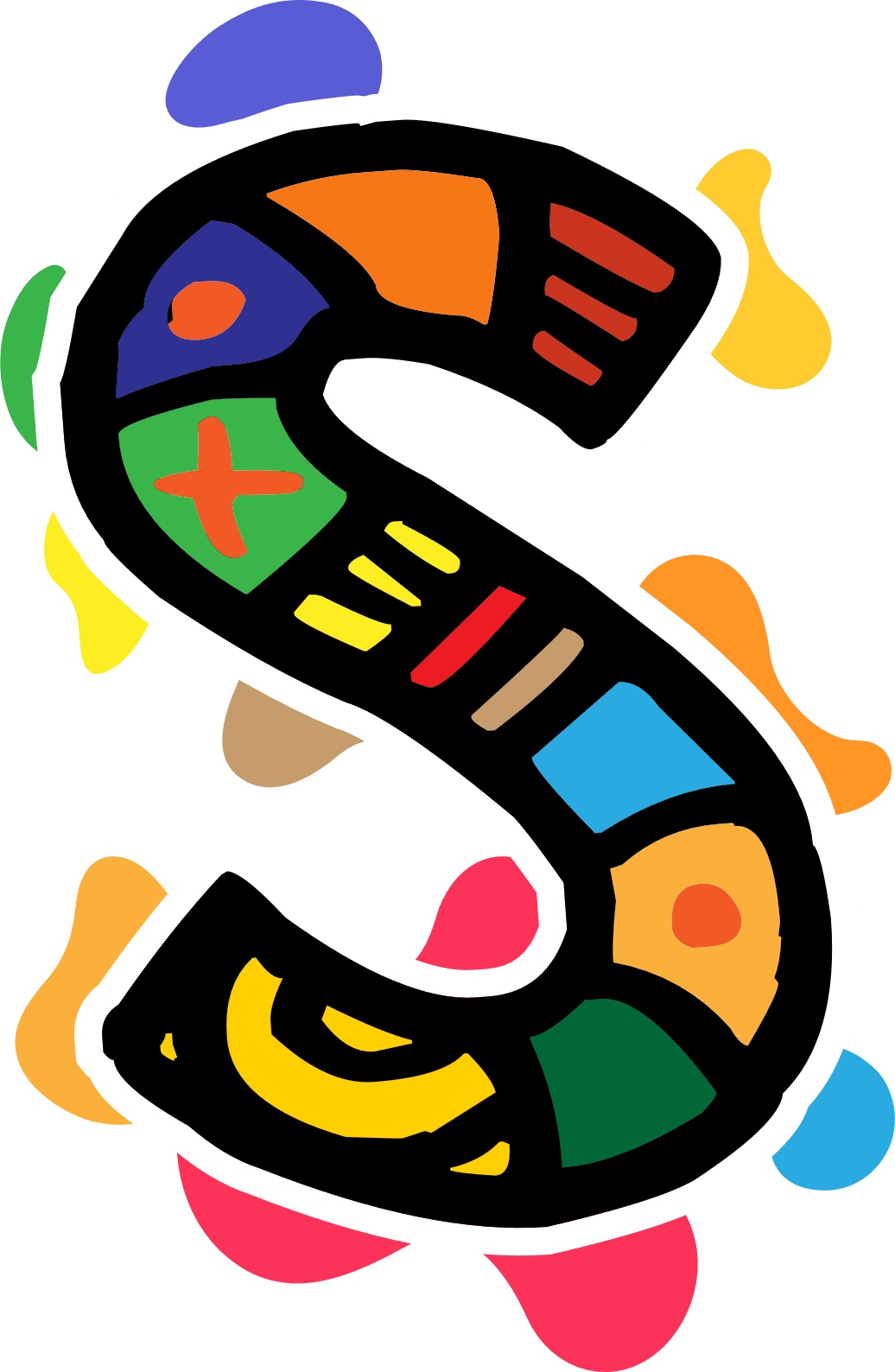 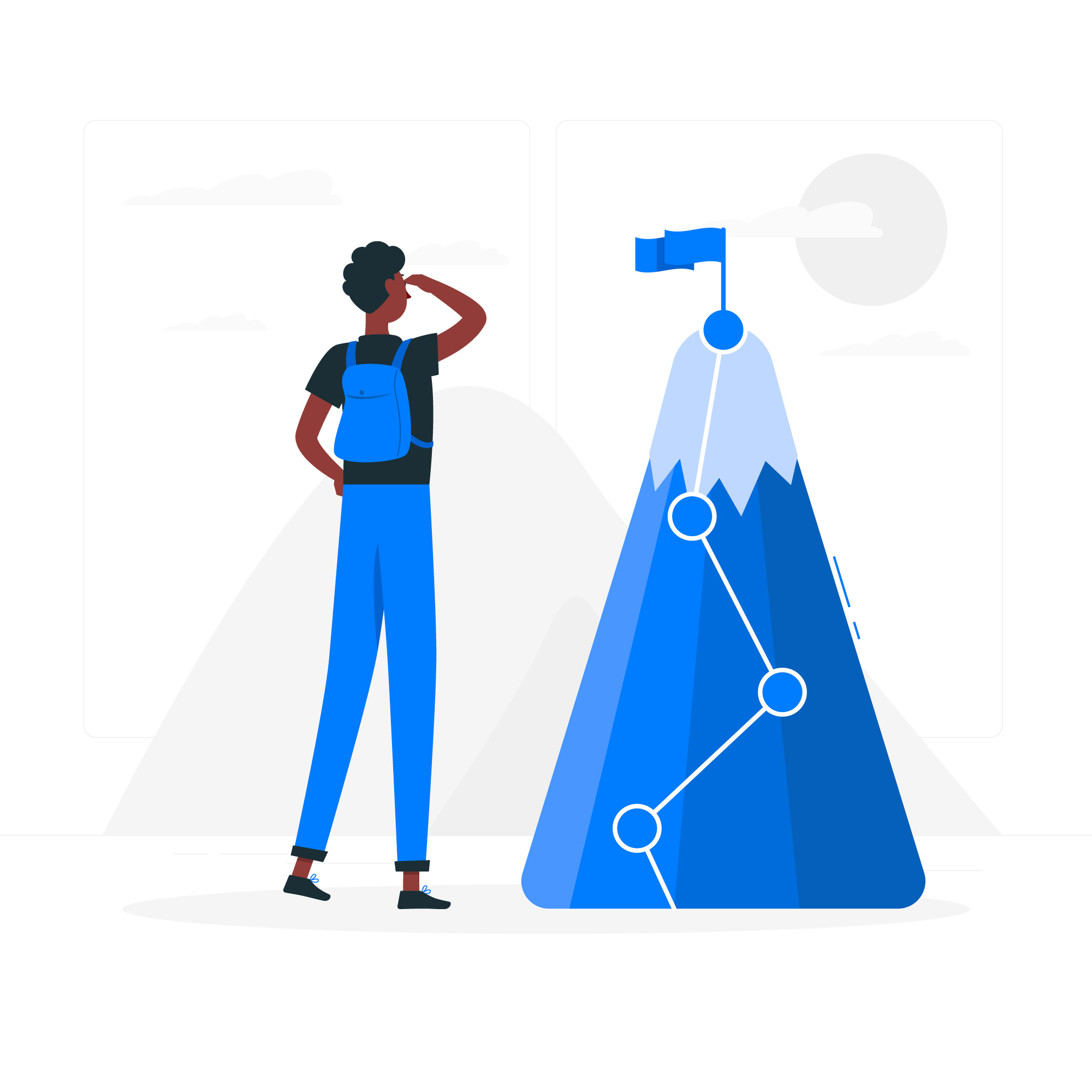 Purpose
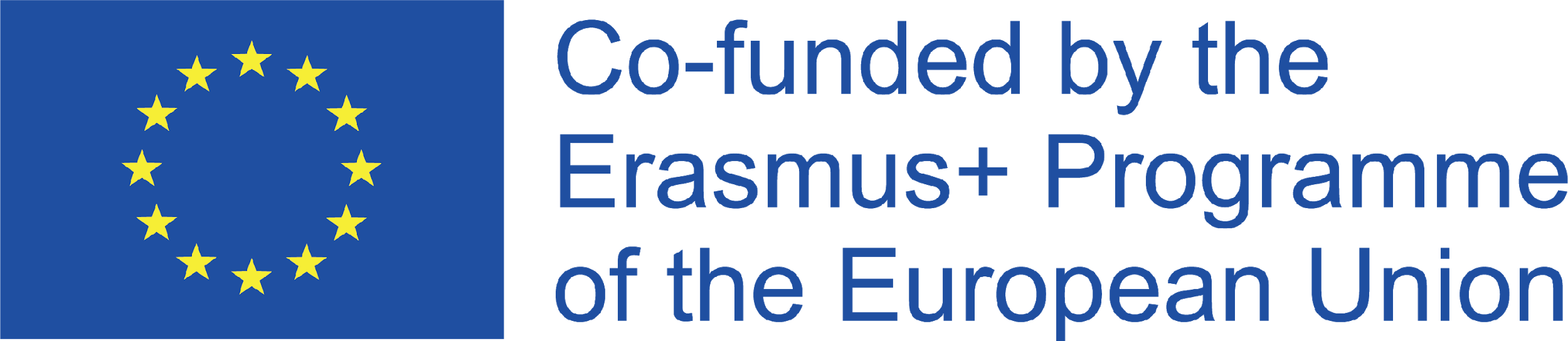 [Speaker Notes: The purpose is nothing more than the meaning of history. 
The stories, in addition to being felt by the storyteller, must convey feelings to the audience that listens to him/her. 
Stories with a sense, purpose and objective are more believable and empathetic.]
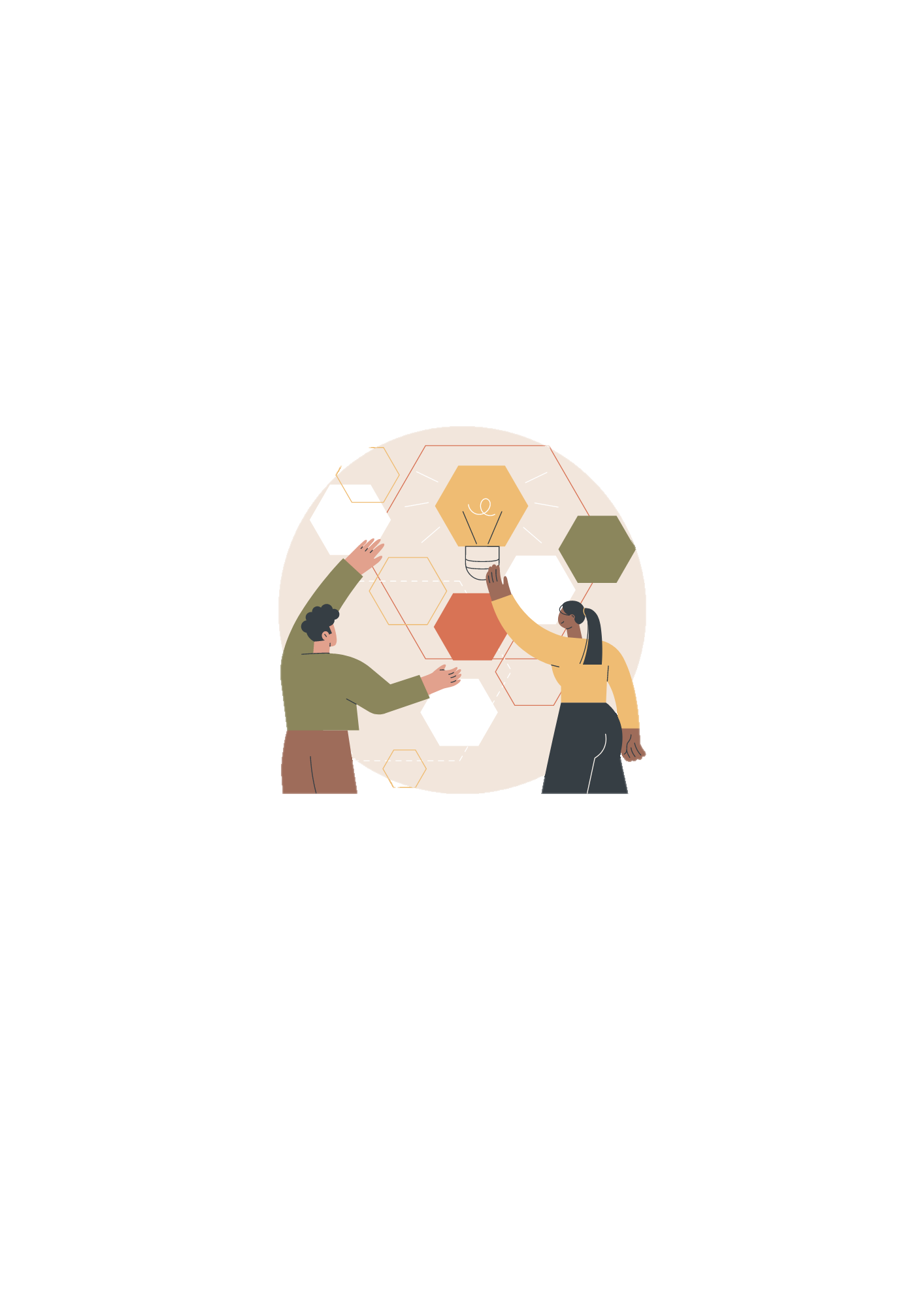 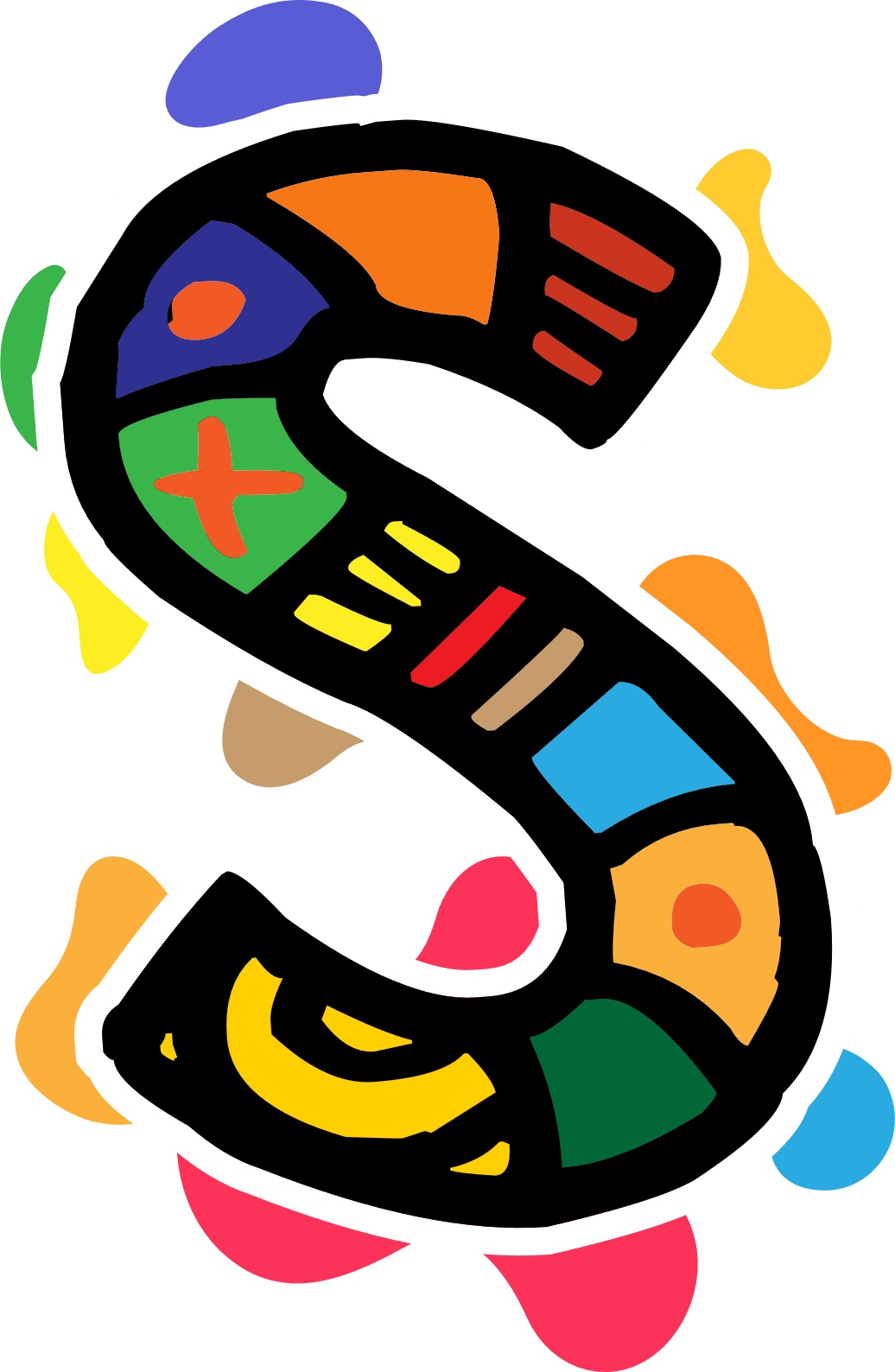 Plot
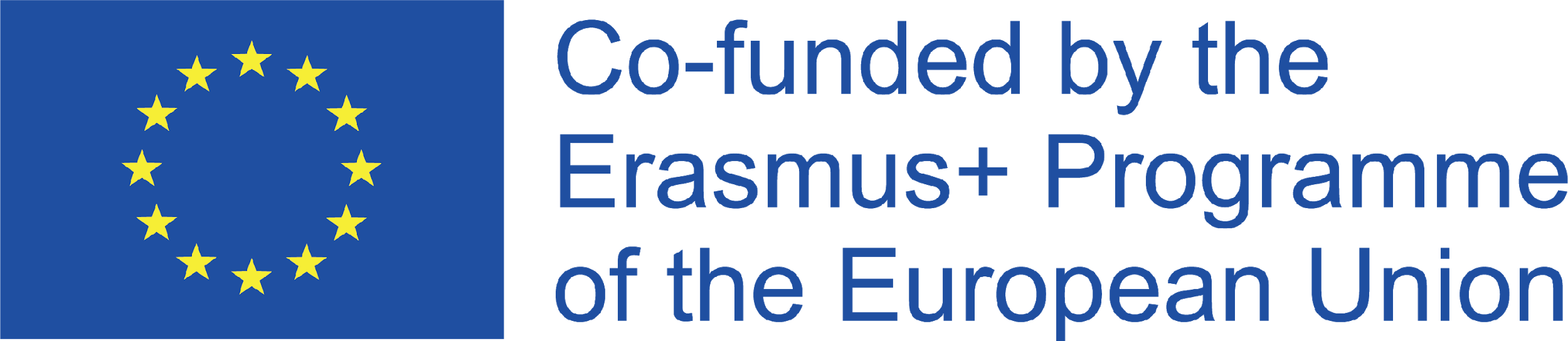 [Speaker Notes: The plot is the structure of the narrative. 
There are some types of plots, for example tragedy, comedy, heroes, overcoming, etc. 
The plot consists , majority, in 5 elements: exposure, rising action, climax, falling action and denouement. (You can find more information here: https://www.authorlearningcenter.com/writing/fiction/w/plot-planning/7309/5-elements-of-plot-and-how-to-use-them-to-build-your-novel)]
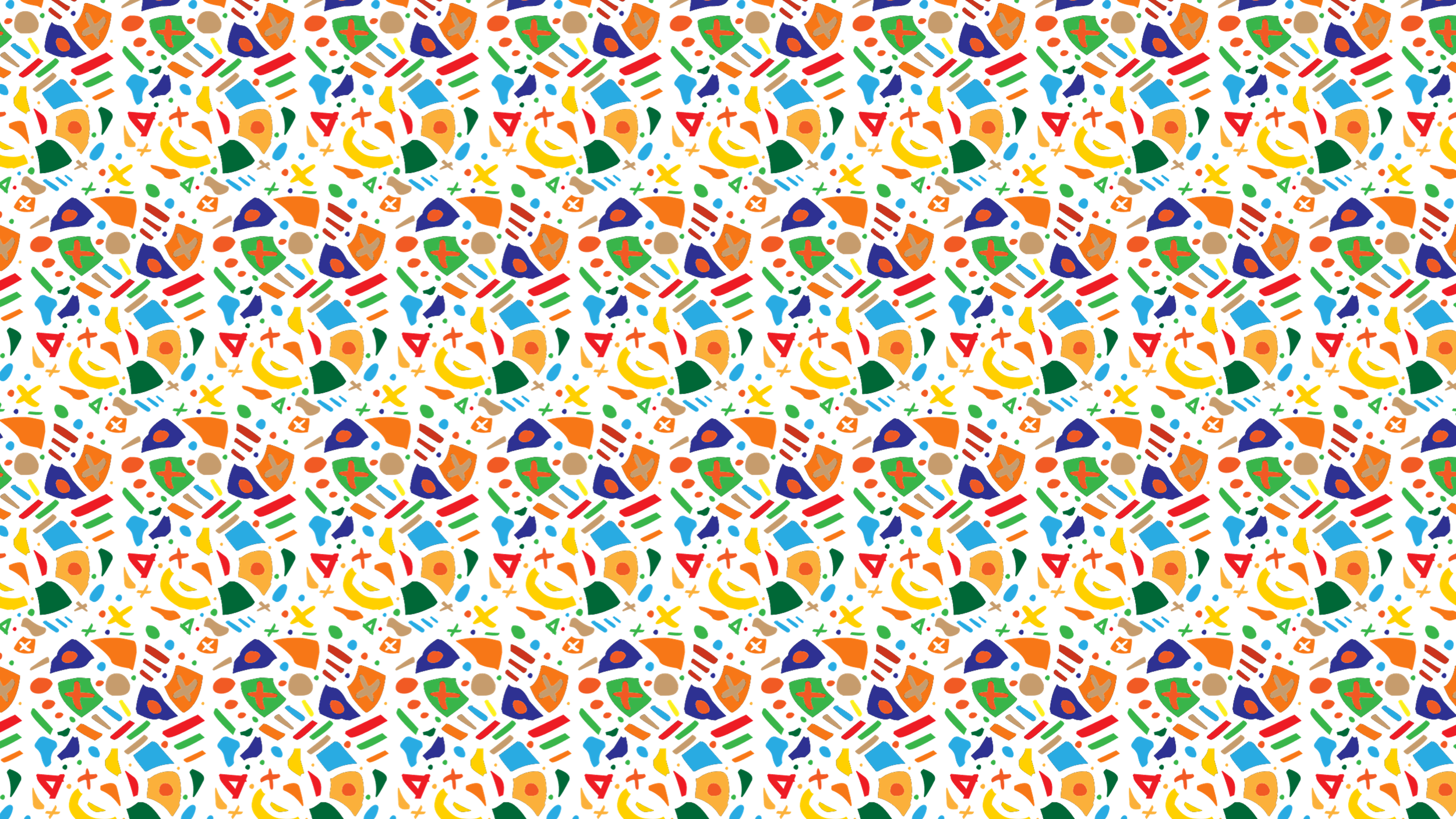 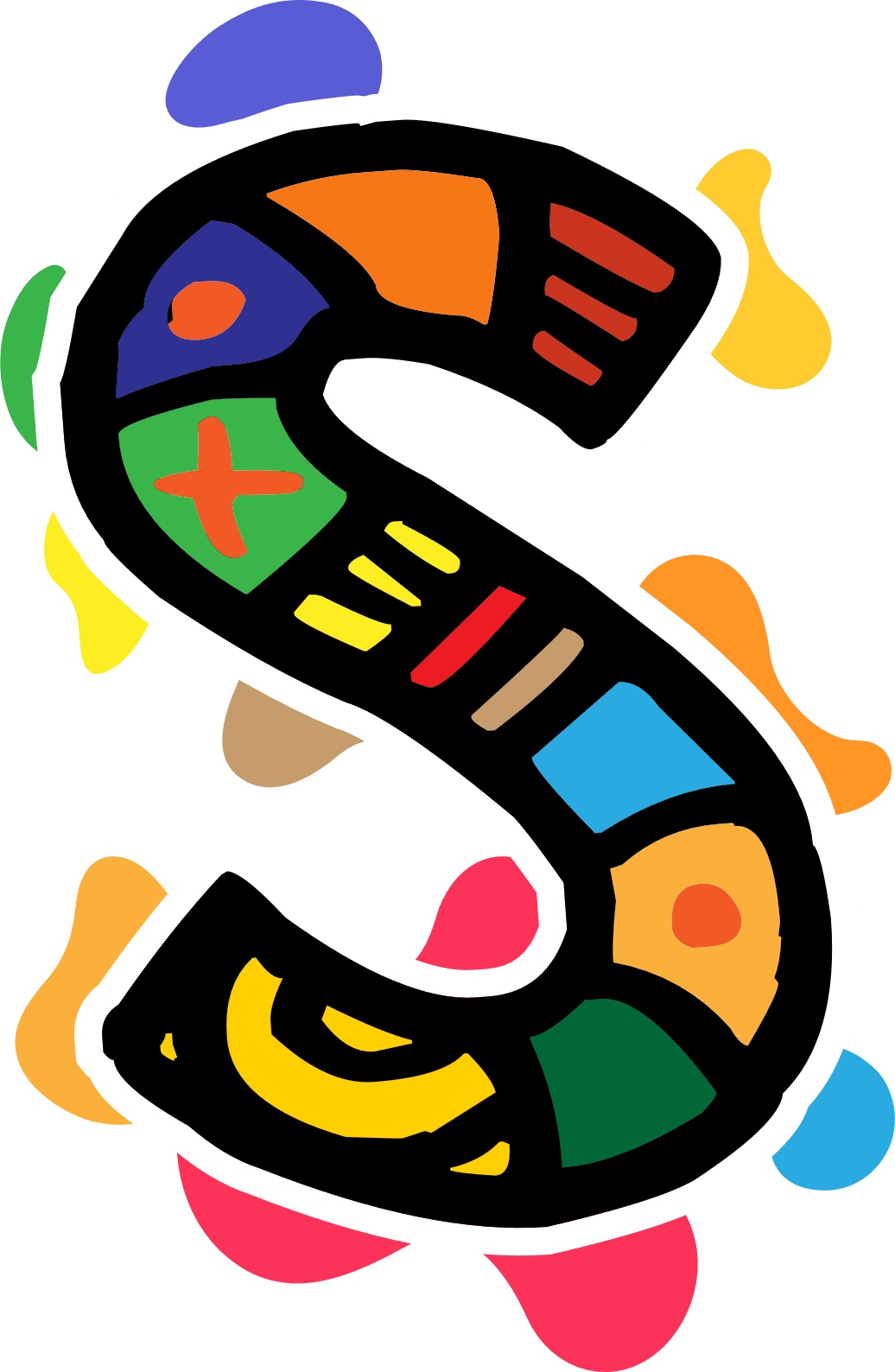 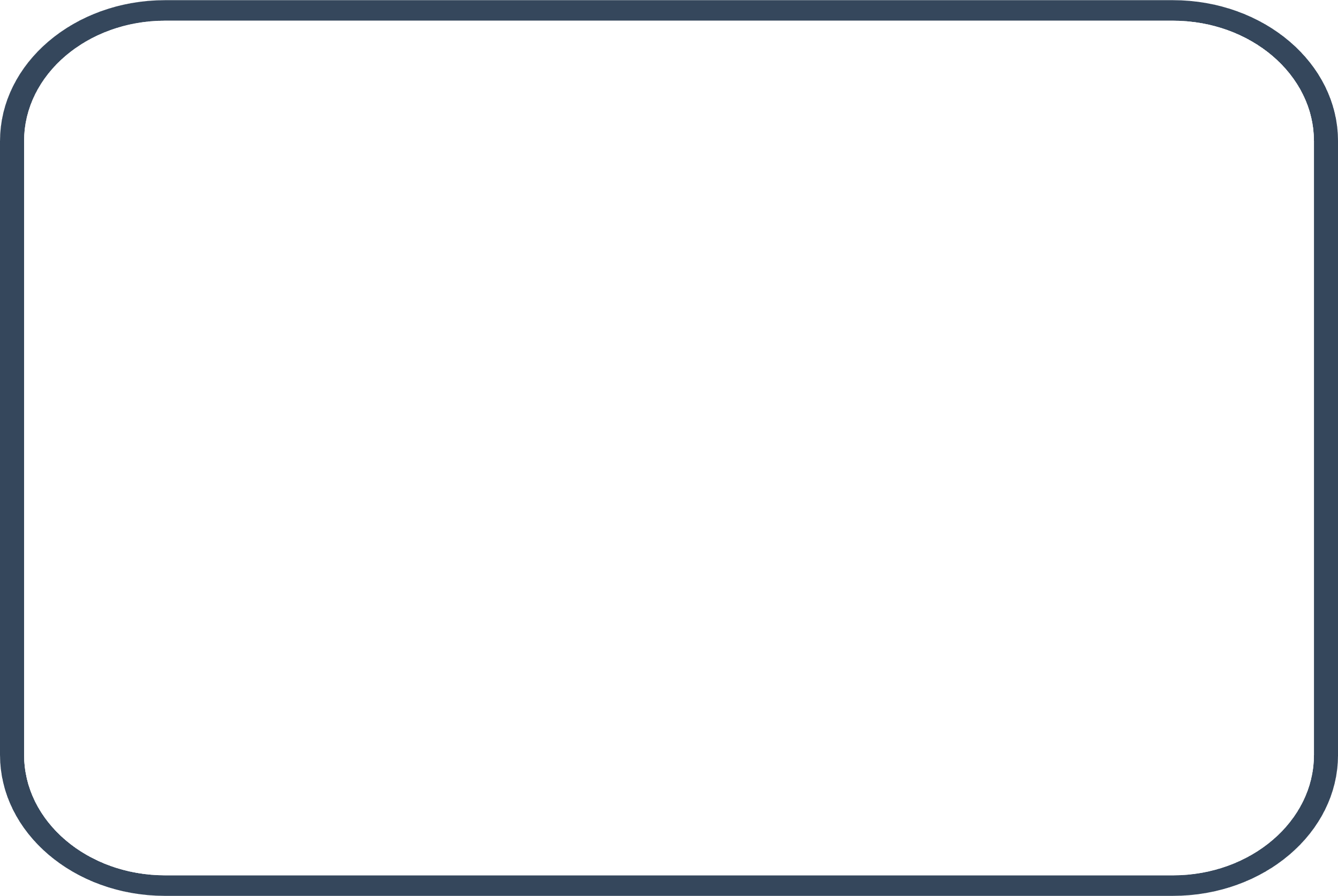 Unit 3: The Power of Storytelling
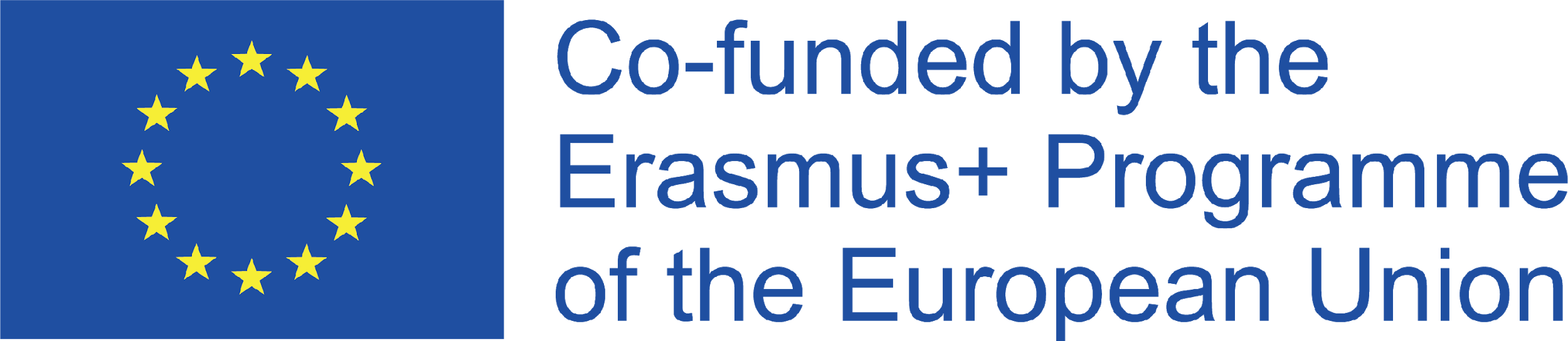 [Speaker Notes: When you hear a story, you have the opportunity to learn from the experience of the person who is telling you the story. 
A good storyteller can change the way you see, evaluate, and even think about the values and opinions that were previously formed on the subject.
According to Uri Hasson, professor of psychology and neuroscience at Princeton University, when listening to a story several areas of the brain become illuminated, not only those that networks involved in language processing, but also other neural circuits. 
When more exciting parts appear in the story, according to the same author, the part of the brain that processes sounds also becomes alert and activated. This means that as you listen to a story, your brainwaves synchronize with the storyteller.]
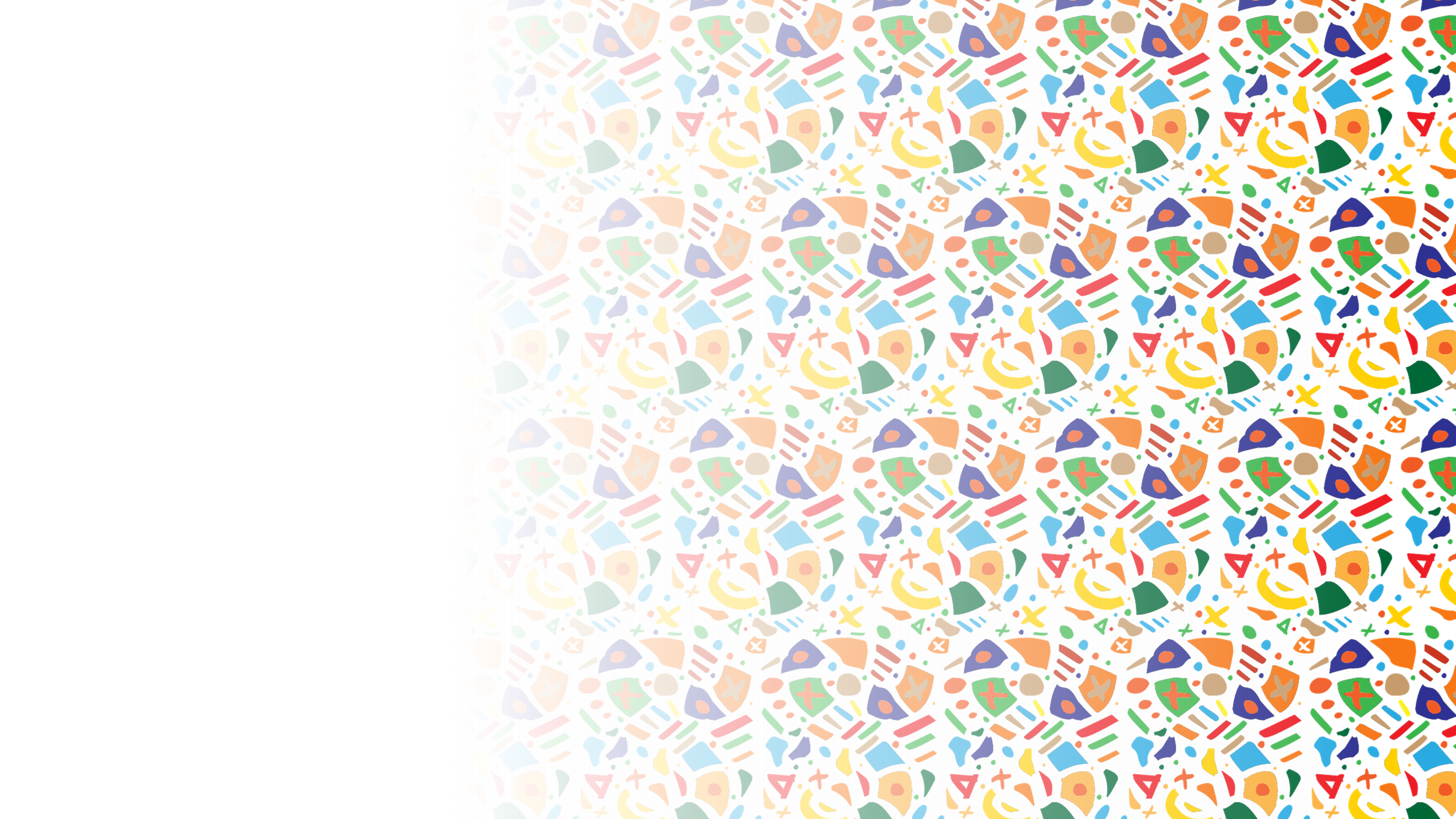 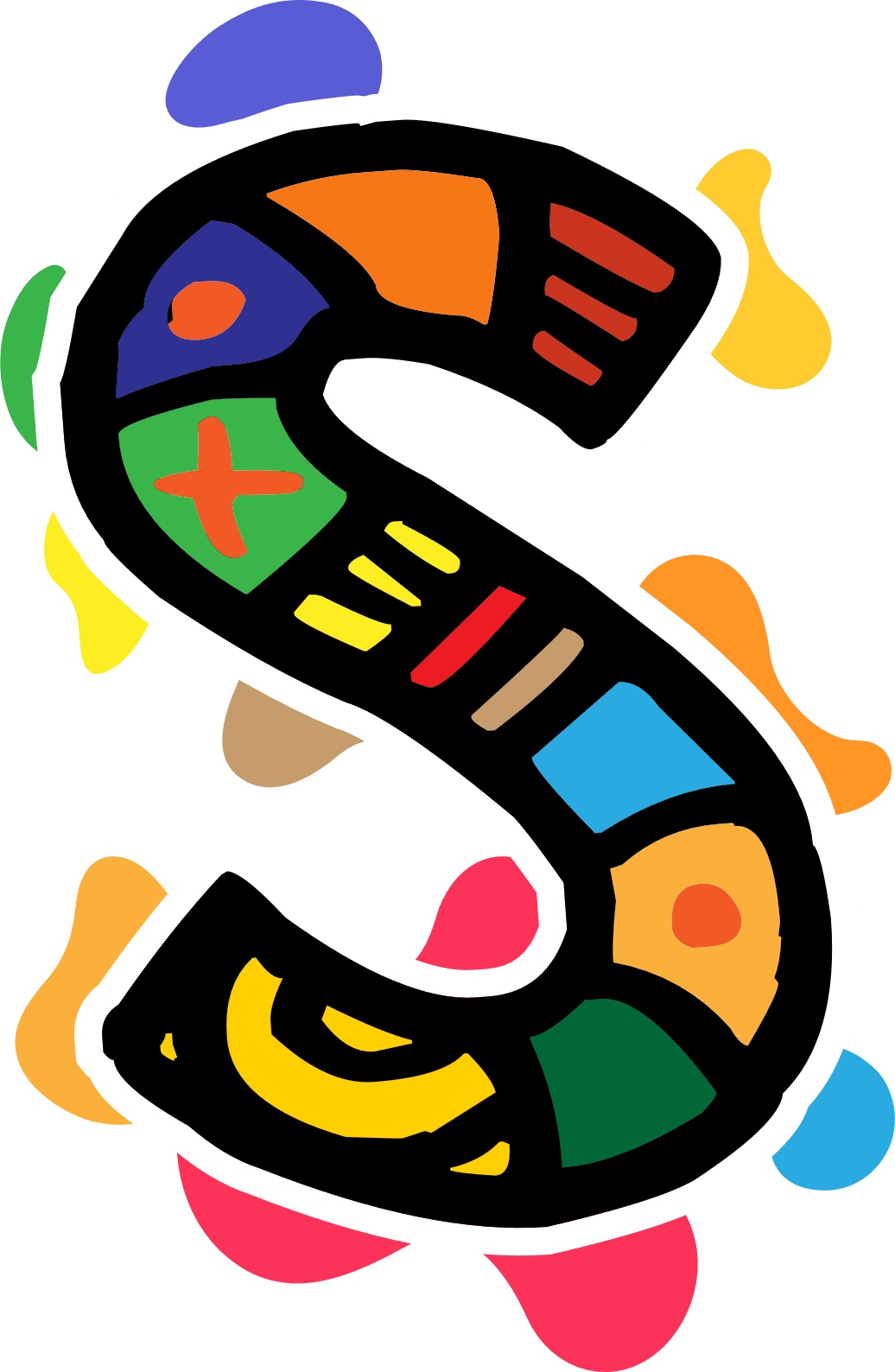 Head, heart, and presence
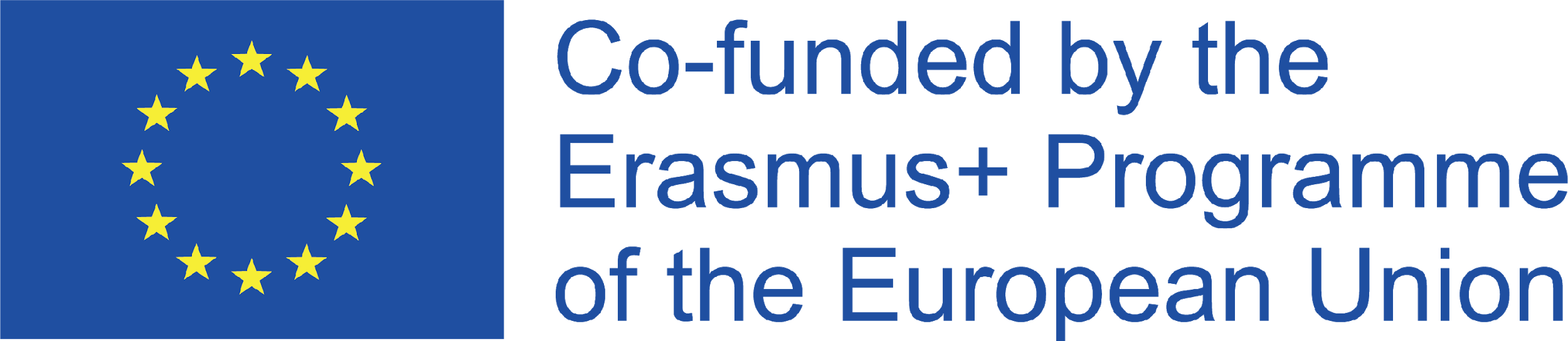 [Speaker Notes: The stories that remain are impactful, true and realistic. 
For the story be remain in the memory of those who hear it, it must come from the heart, structured in the mind and transmit presence.]
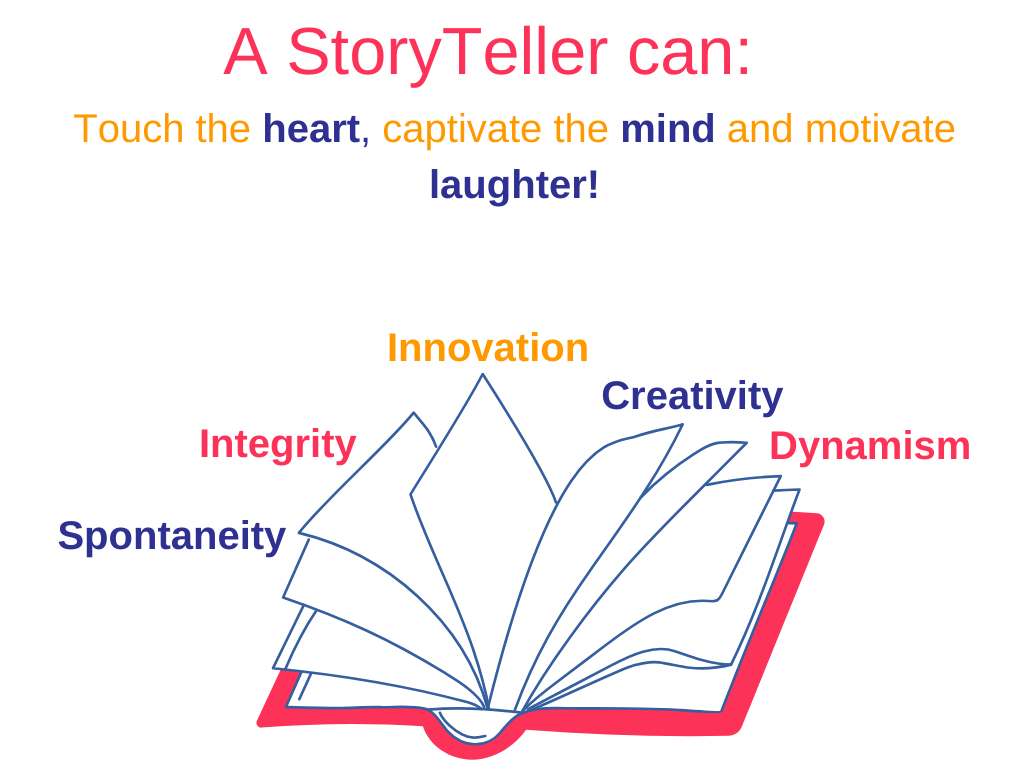 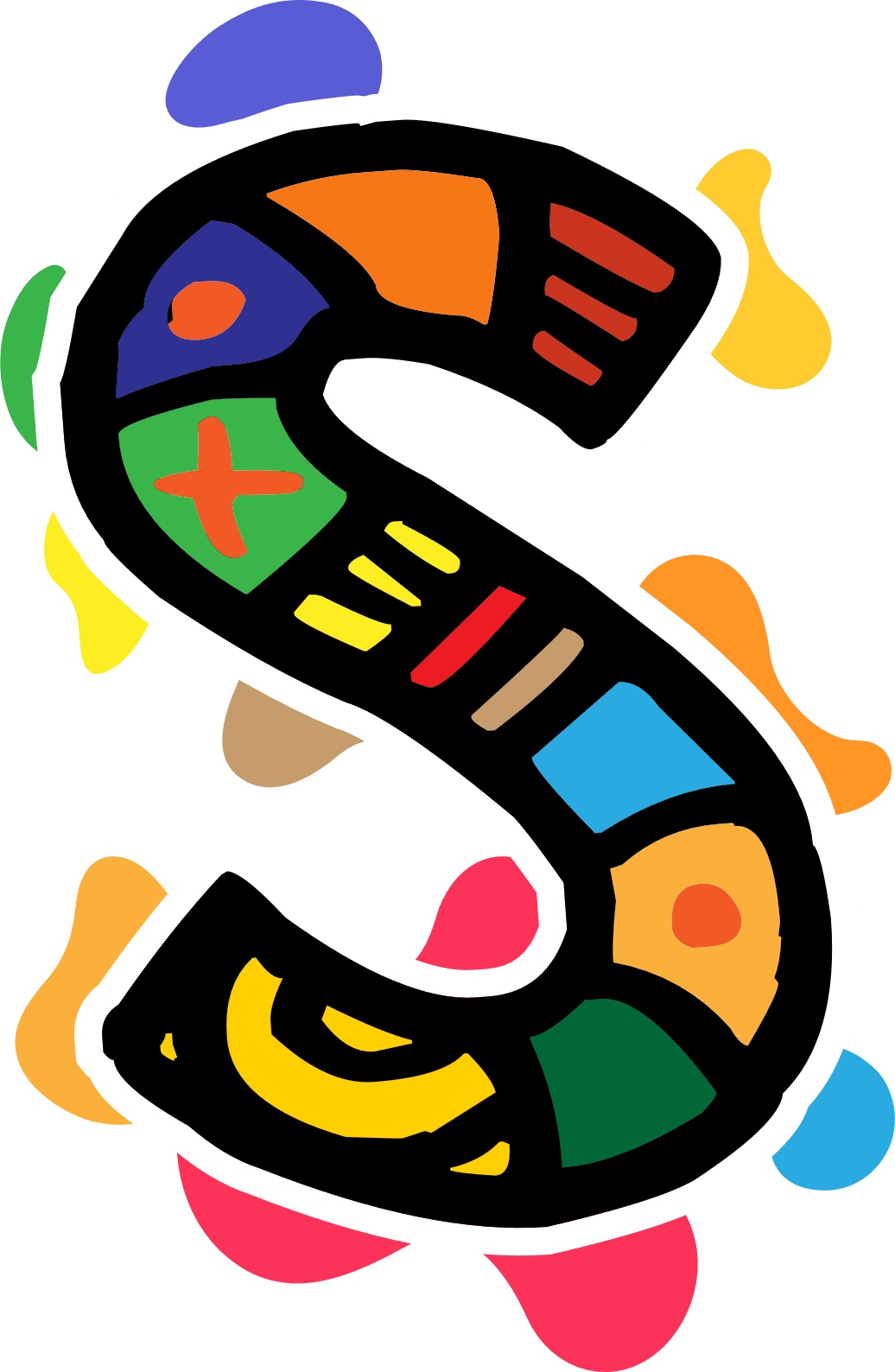 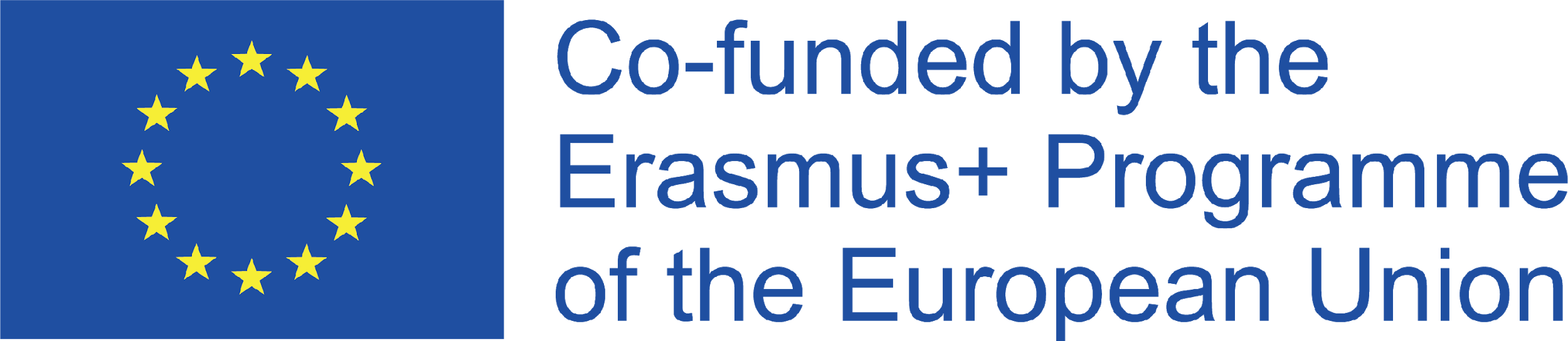 [Speaker Notes: Storytelling is not a process or a specific technique, but rather an art. The art of storytelling . This requires creativity, oratory skills and a lot of practice. 
The storyteller turns abstract concepts into solid images, mystifies complex concepts into simple and concrete phrases. 
The storyteller has the ability to reach people's hearts and minds because stories beyond bringing people and also brings communities and cultures together.]
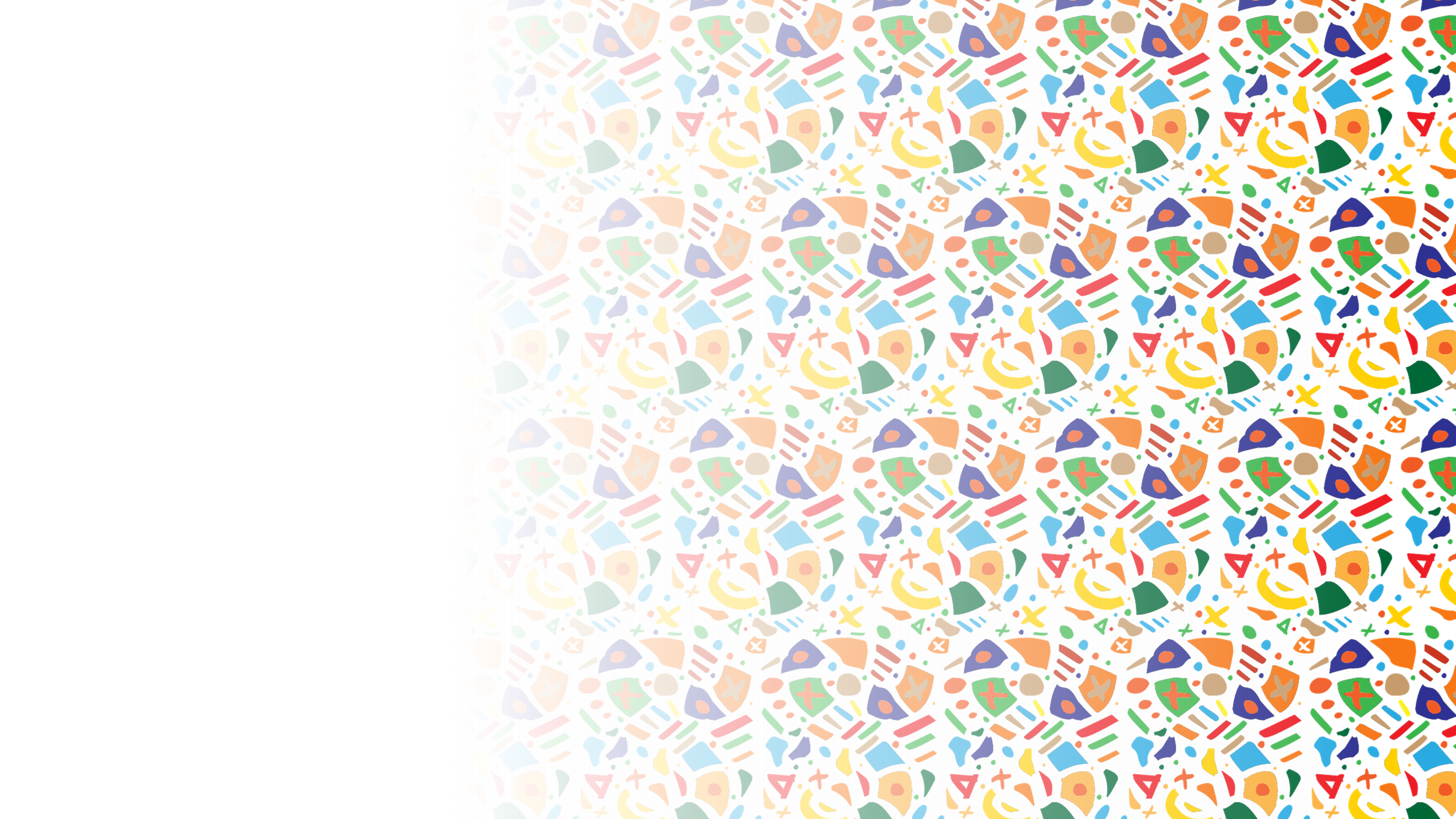 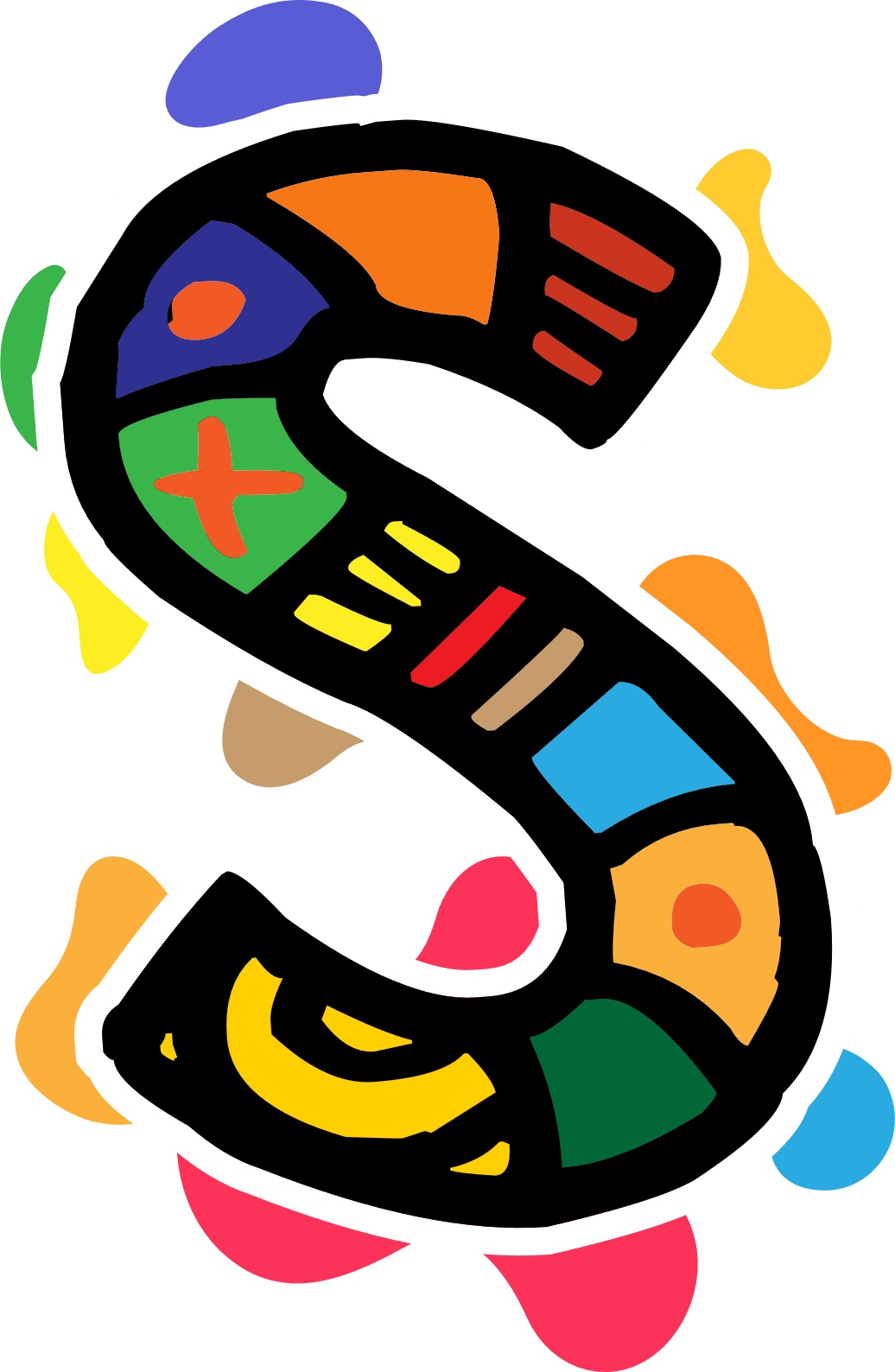 Know your audience
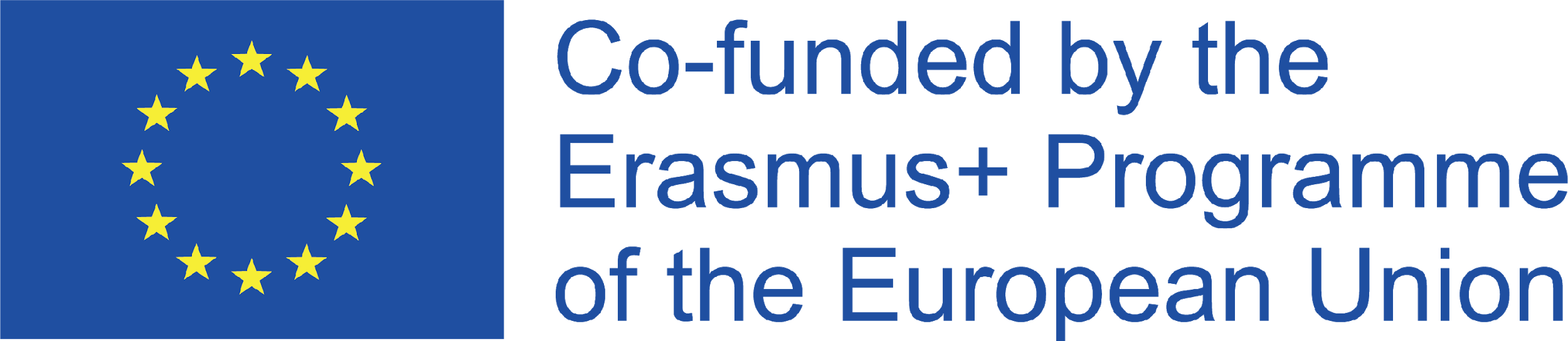 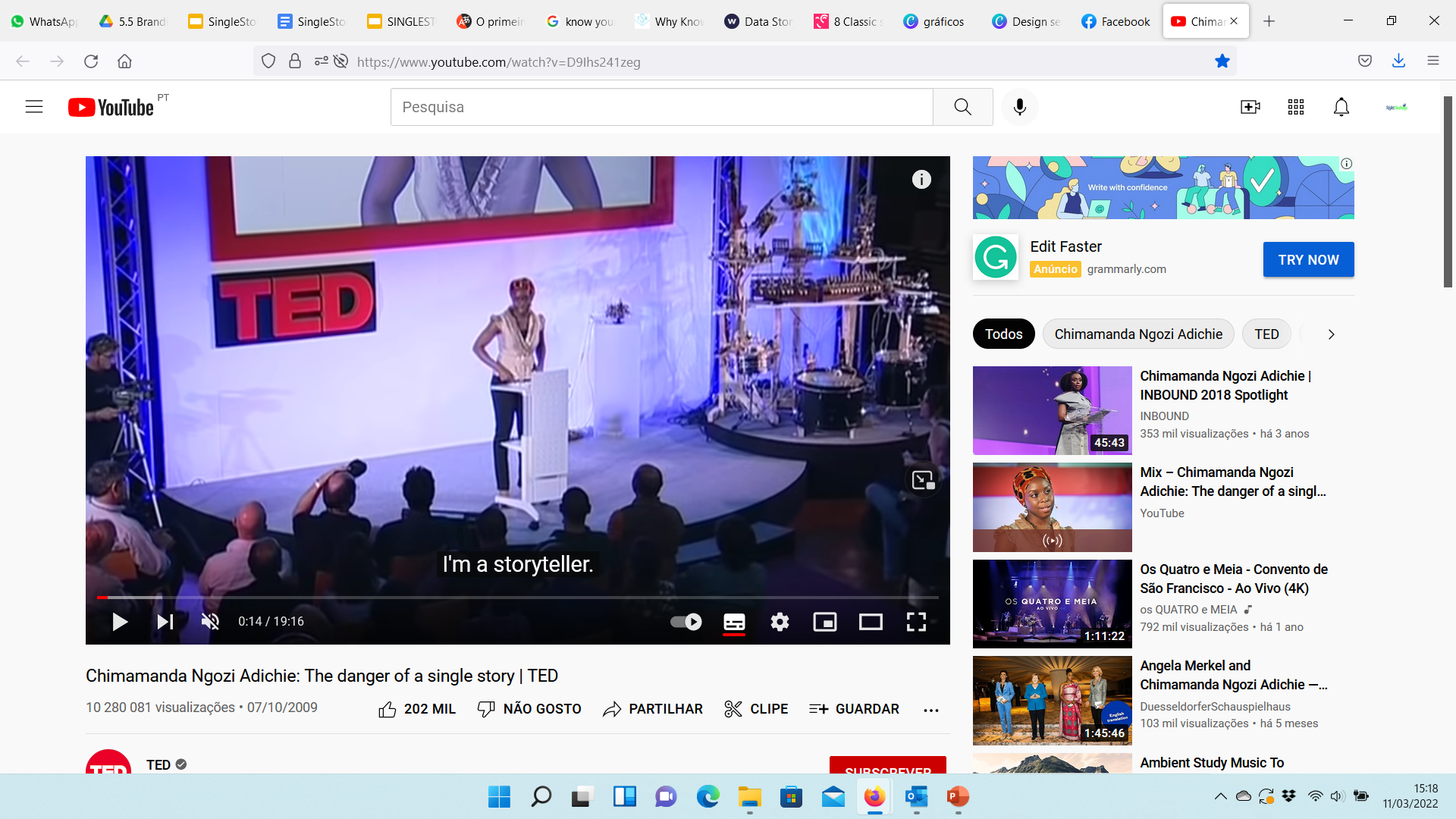 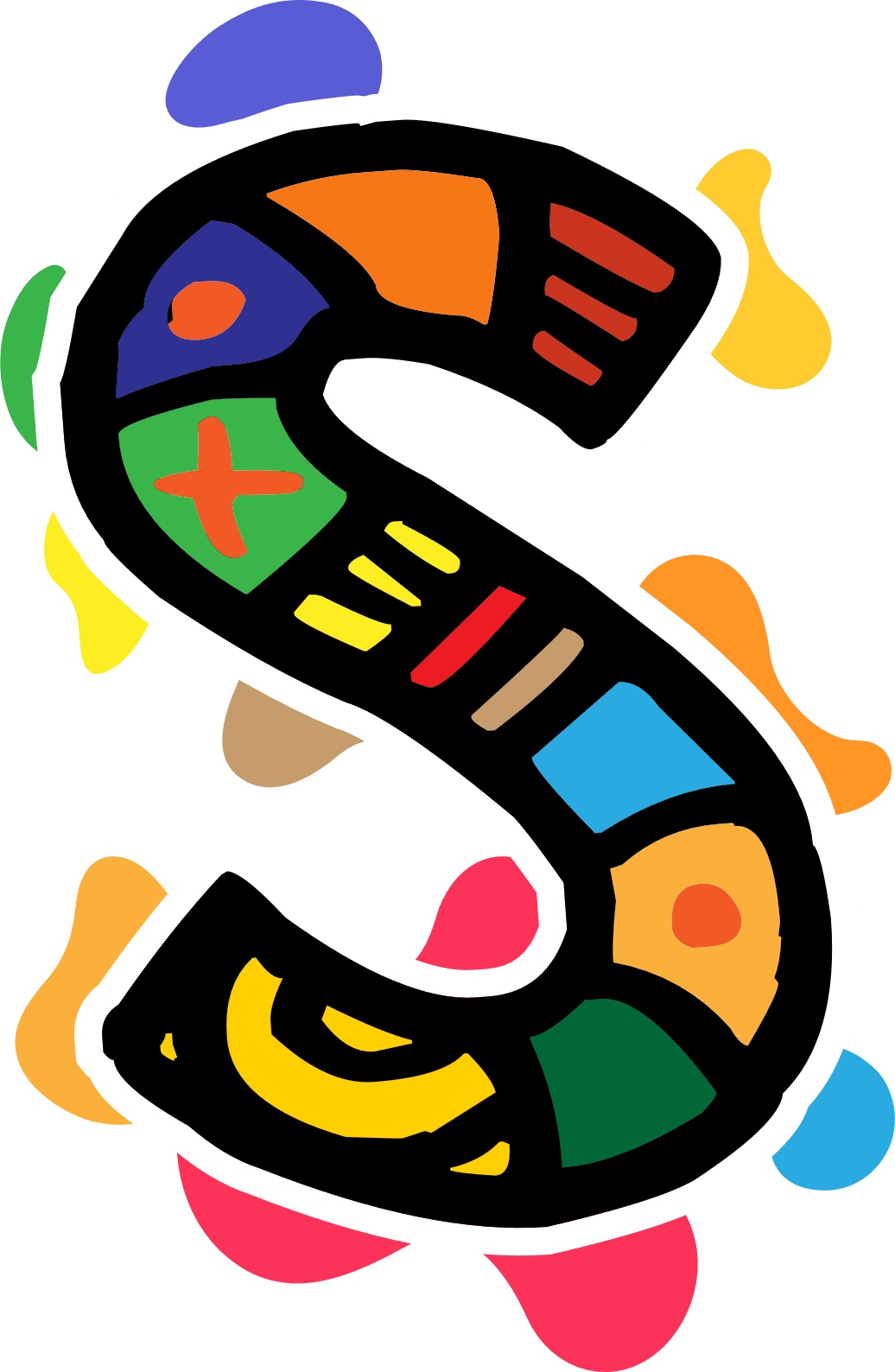 Audience
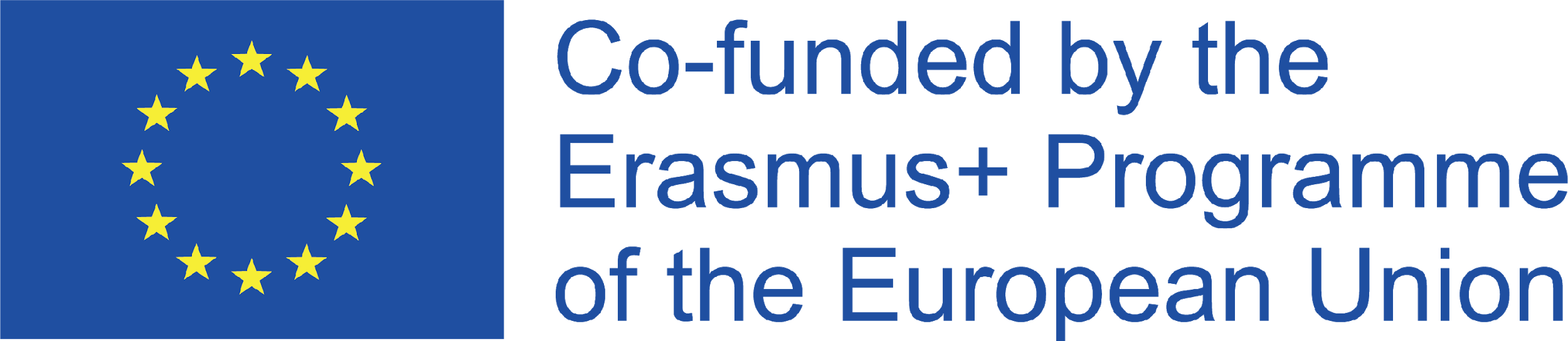 [Speaker Notes: The first step is to search for your target audience. Who do you want to tell your story to?
There is always something in common among the audience. That's what you should focus on, finding data and things in common among the people who will listen to you.
After discovering and defining the data in common you can create a profile (with name, demographic details, etc.). This will make it easier to identify your audience and write your story. 
For example, if the speech is at a university, at the end of the year, in principle your audience will be young adults between the ages of 20 and 30. It is on this type of information that speech can focus.]
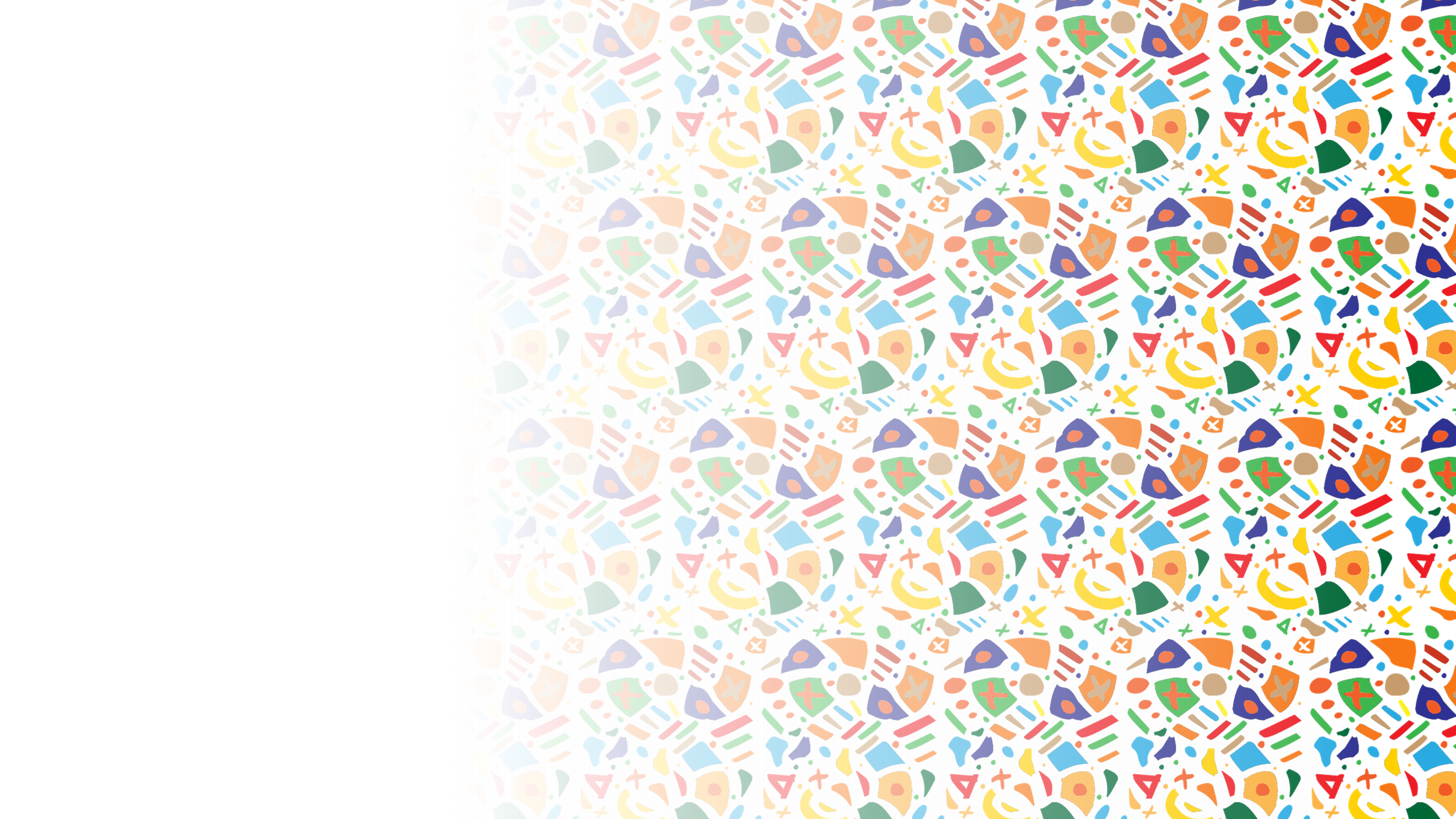 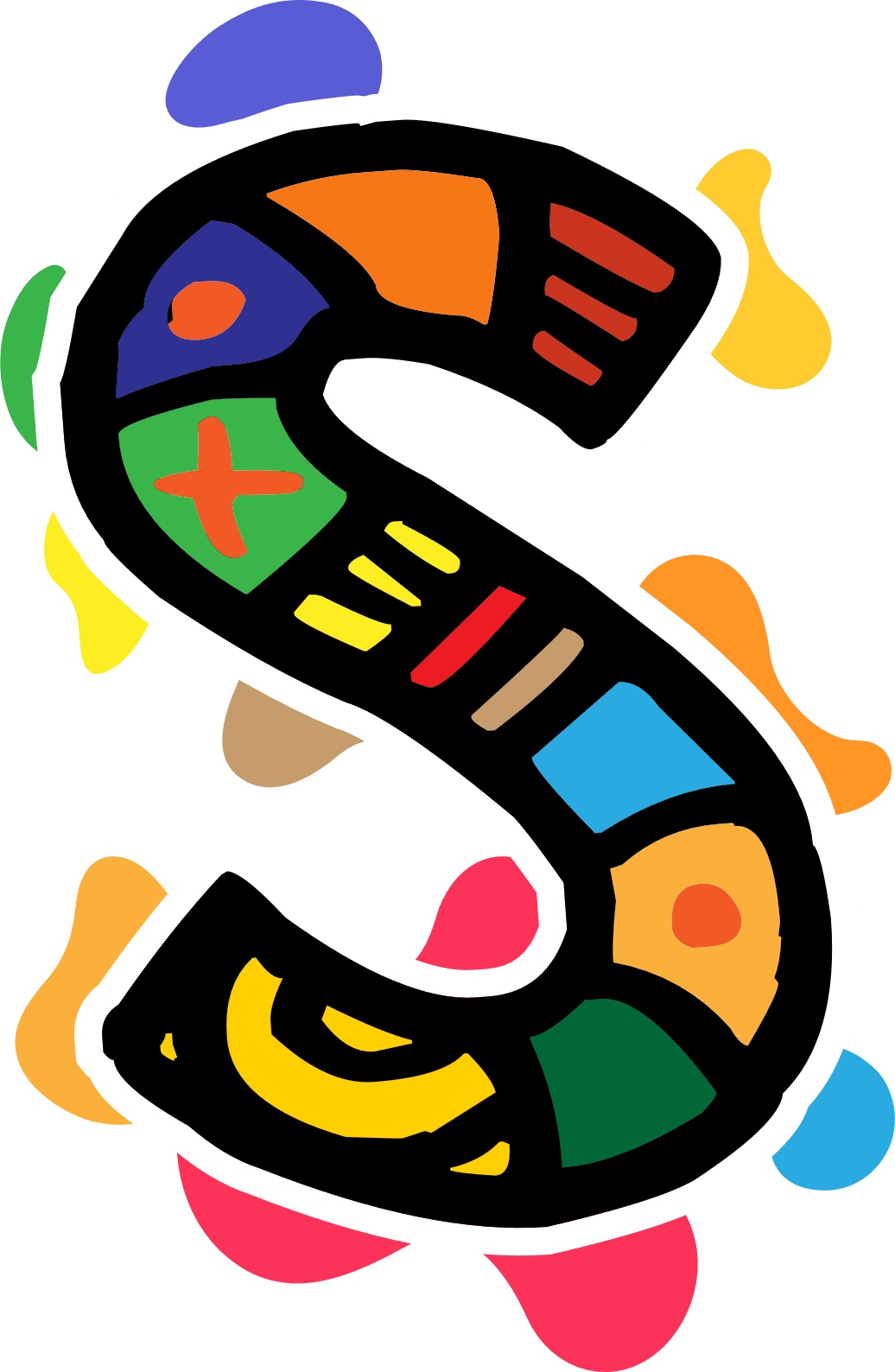 Avoid Common Plot Cliches
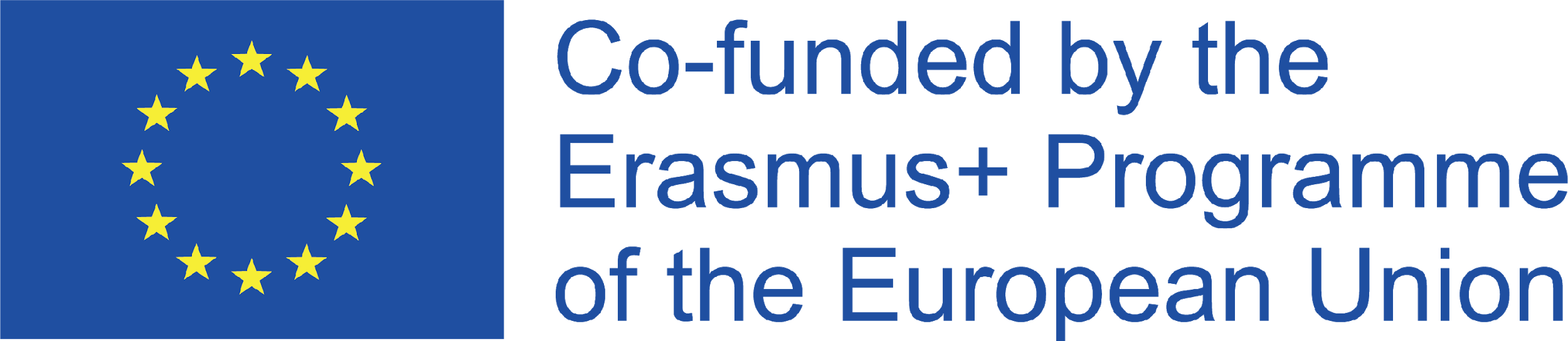 [Speaker Notes: The problem with plot cliches is that they don't mention genuine details. 
Therefore, avoid telling stories that are not yours, do not belong to you, because the story will lose its veracity and authenticity.
Avoid talking about sectionalist topics. Even if these are true. If you choose to do so, introduce your version of the theme into the story.]
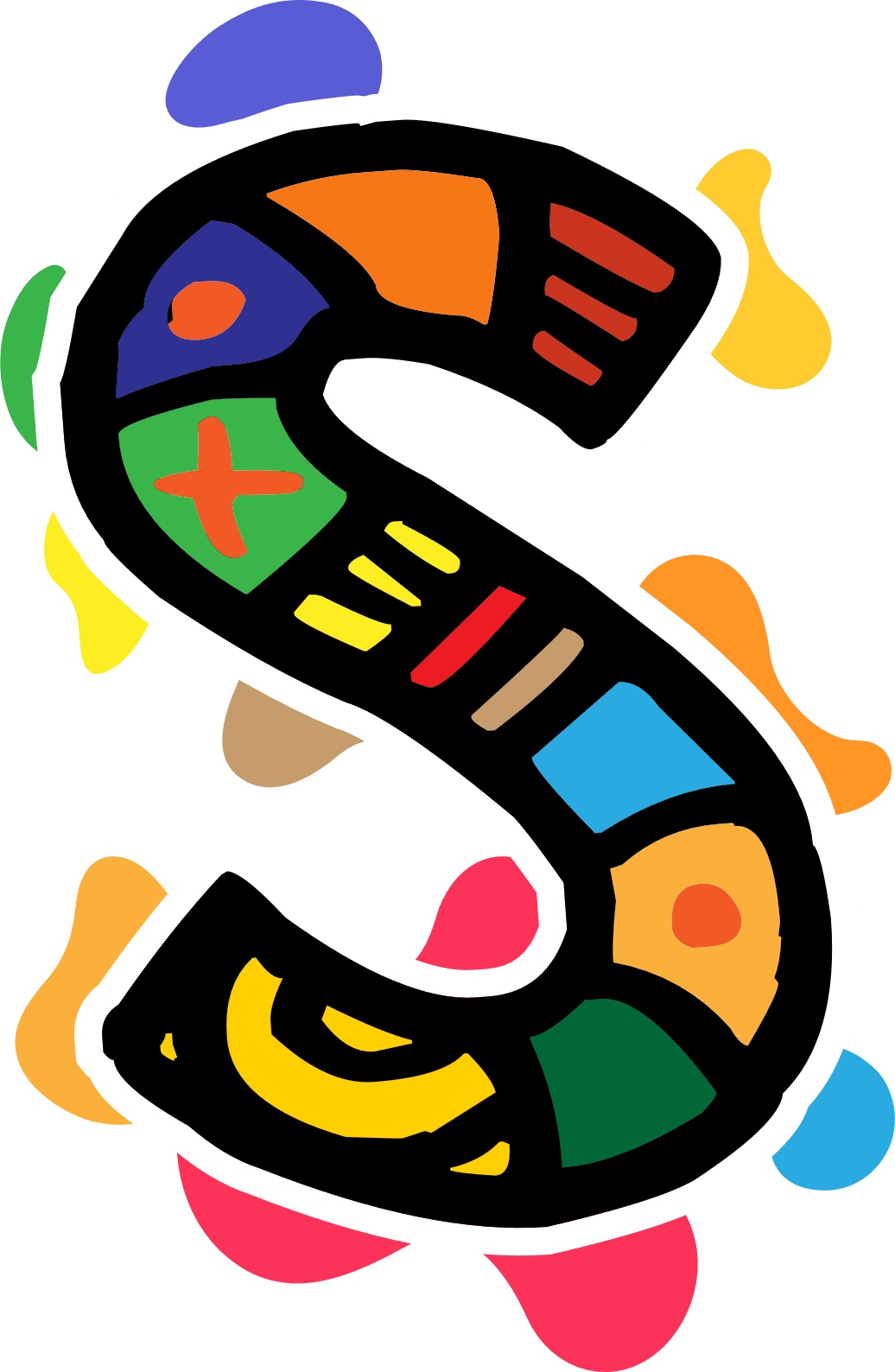 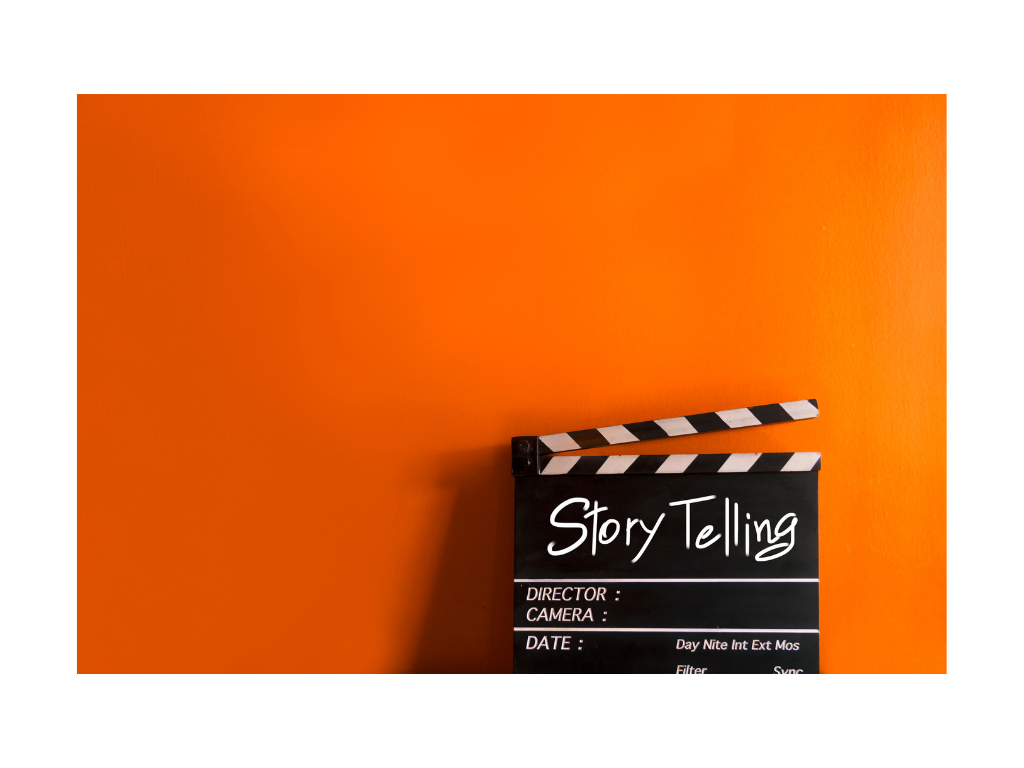 Common plot cliches:
Impossible /forbidden loves
Happy endings
Dating / Unexpected Love
Mystery
Taboos
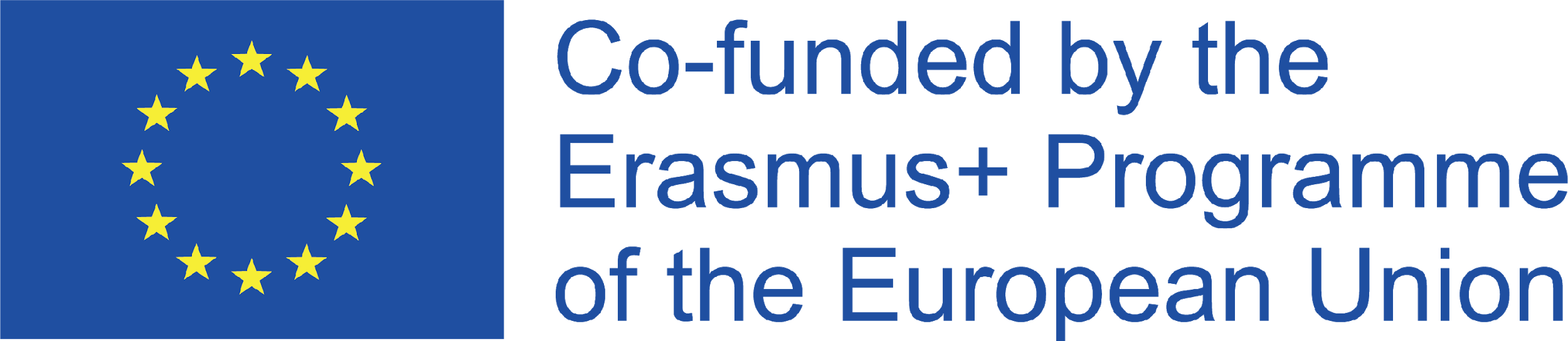 Personal
Simple
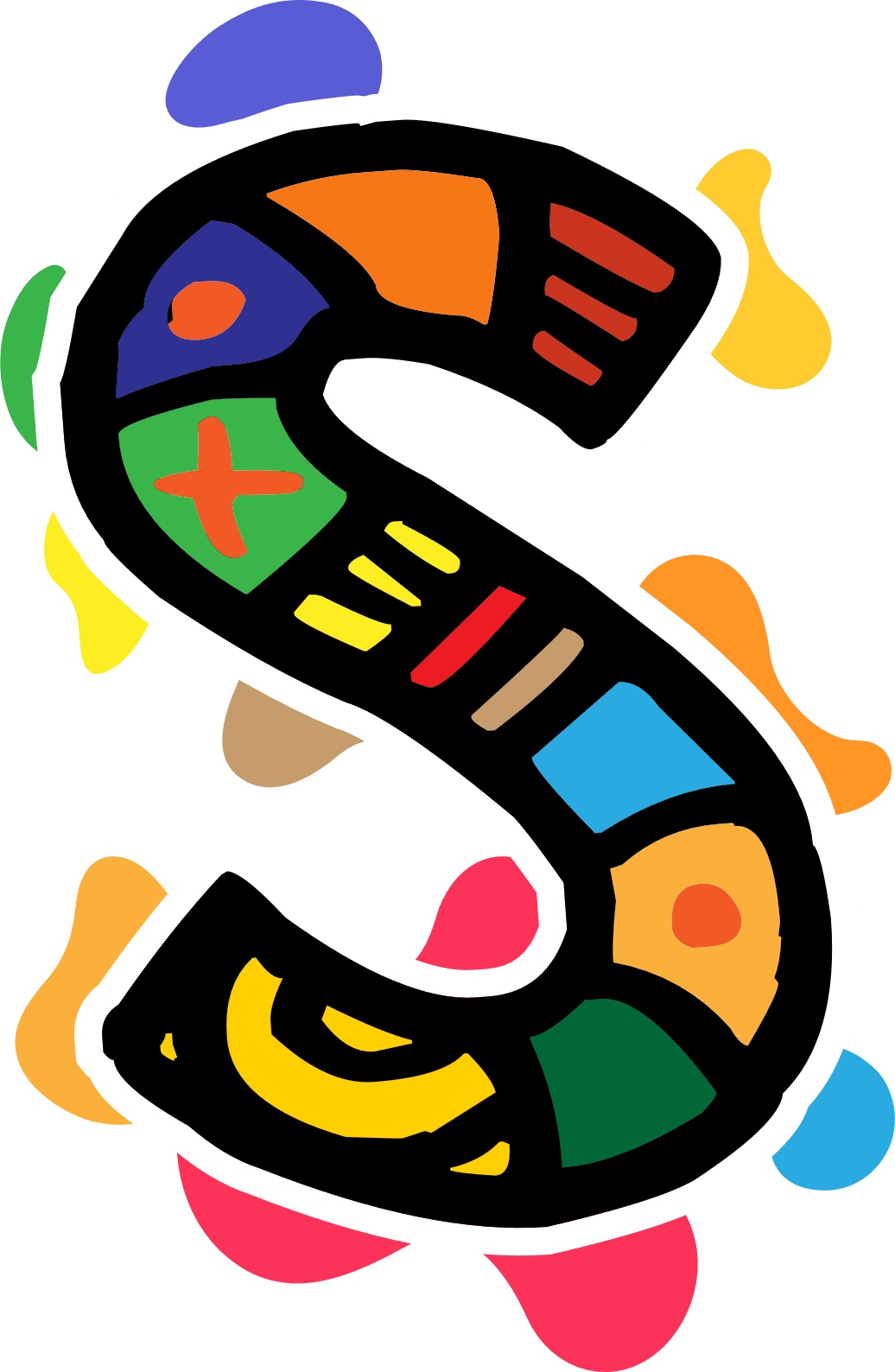 Good stories are…
Engaging & Fun
Memorable
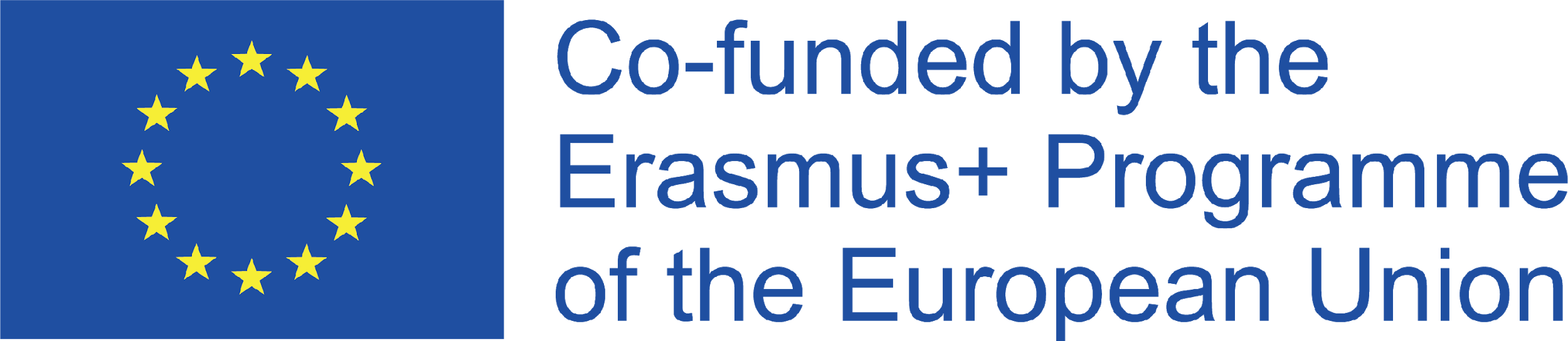 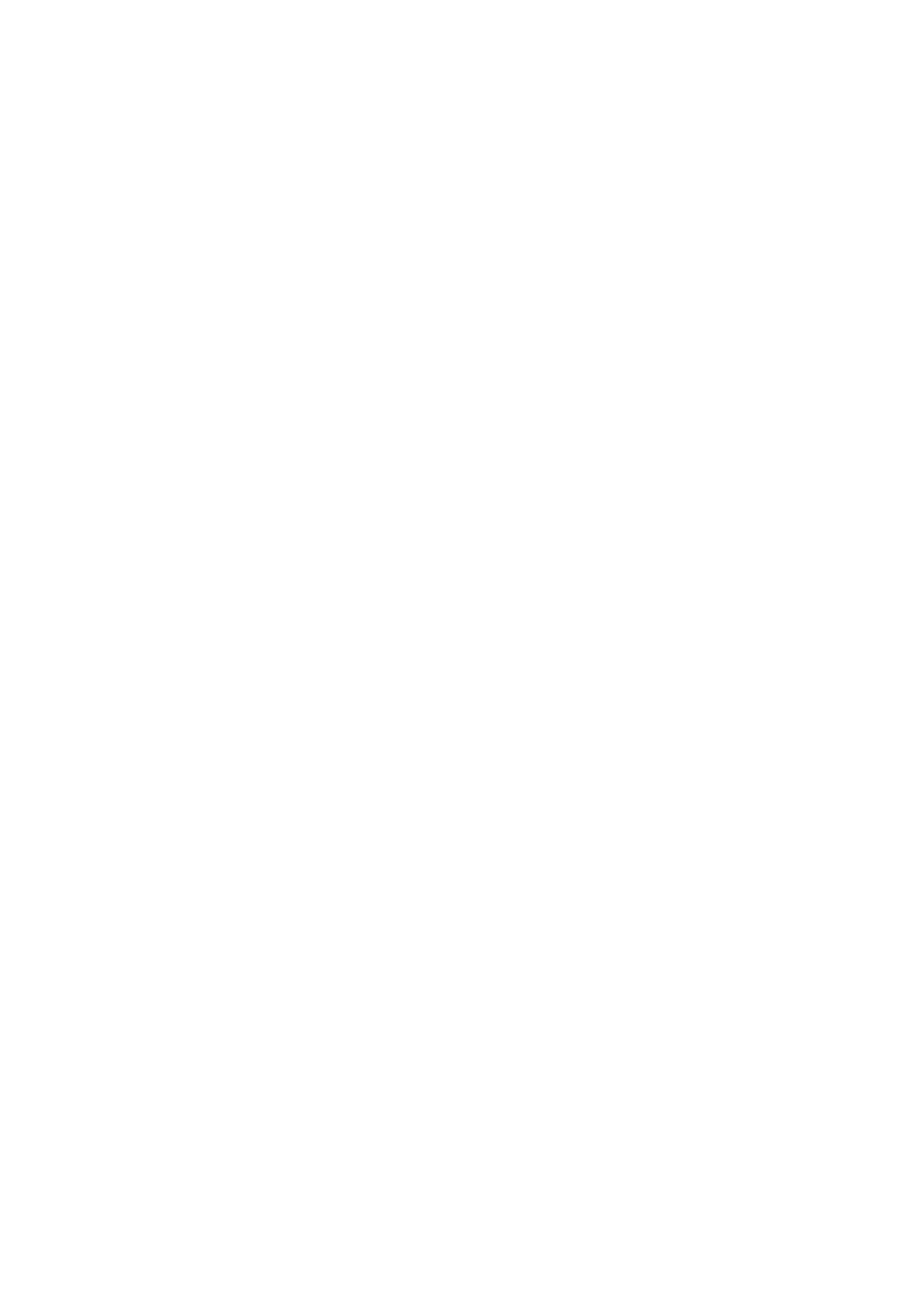 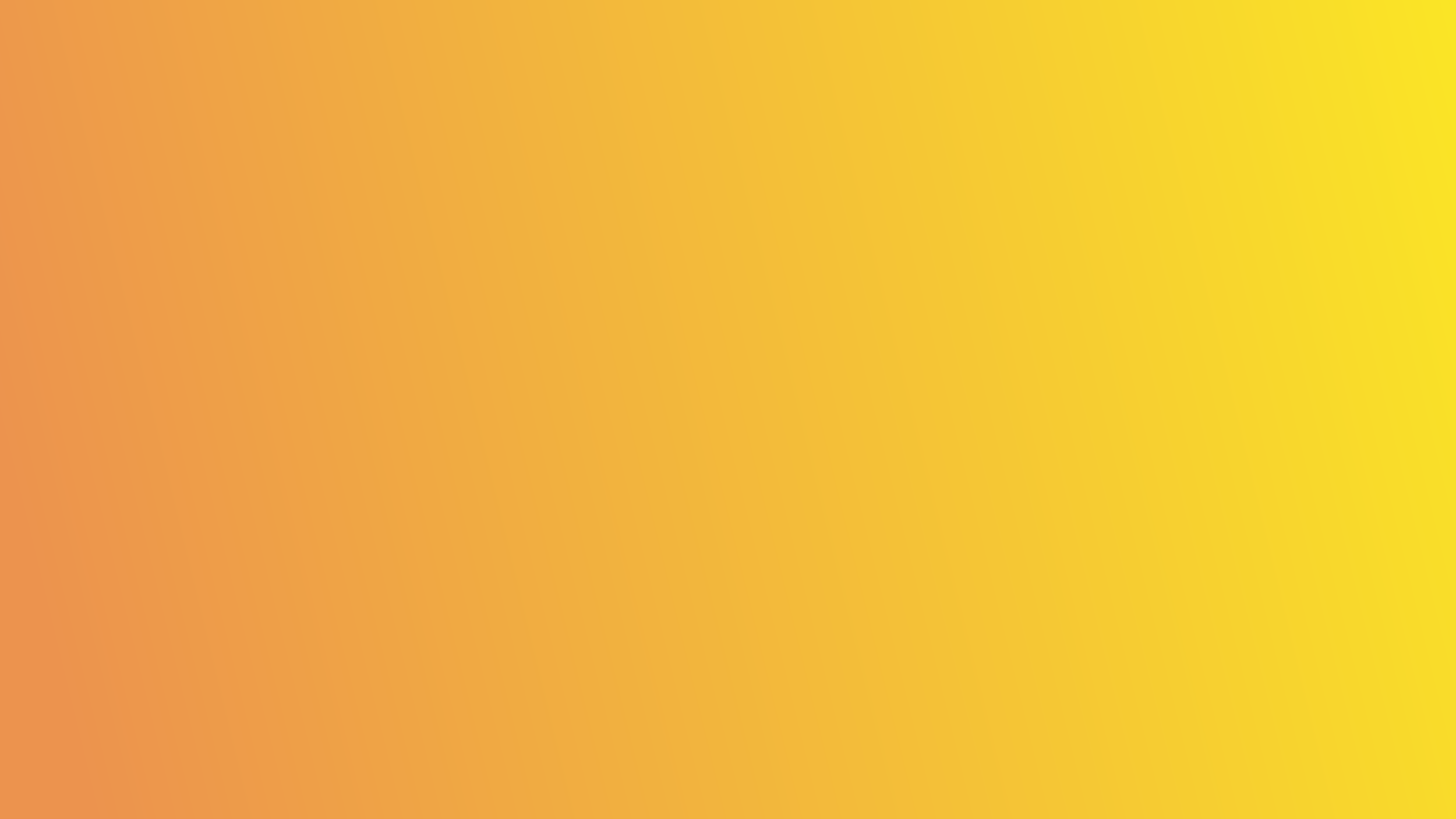 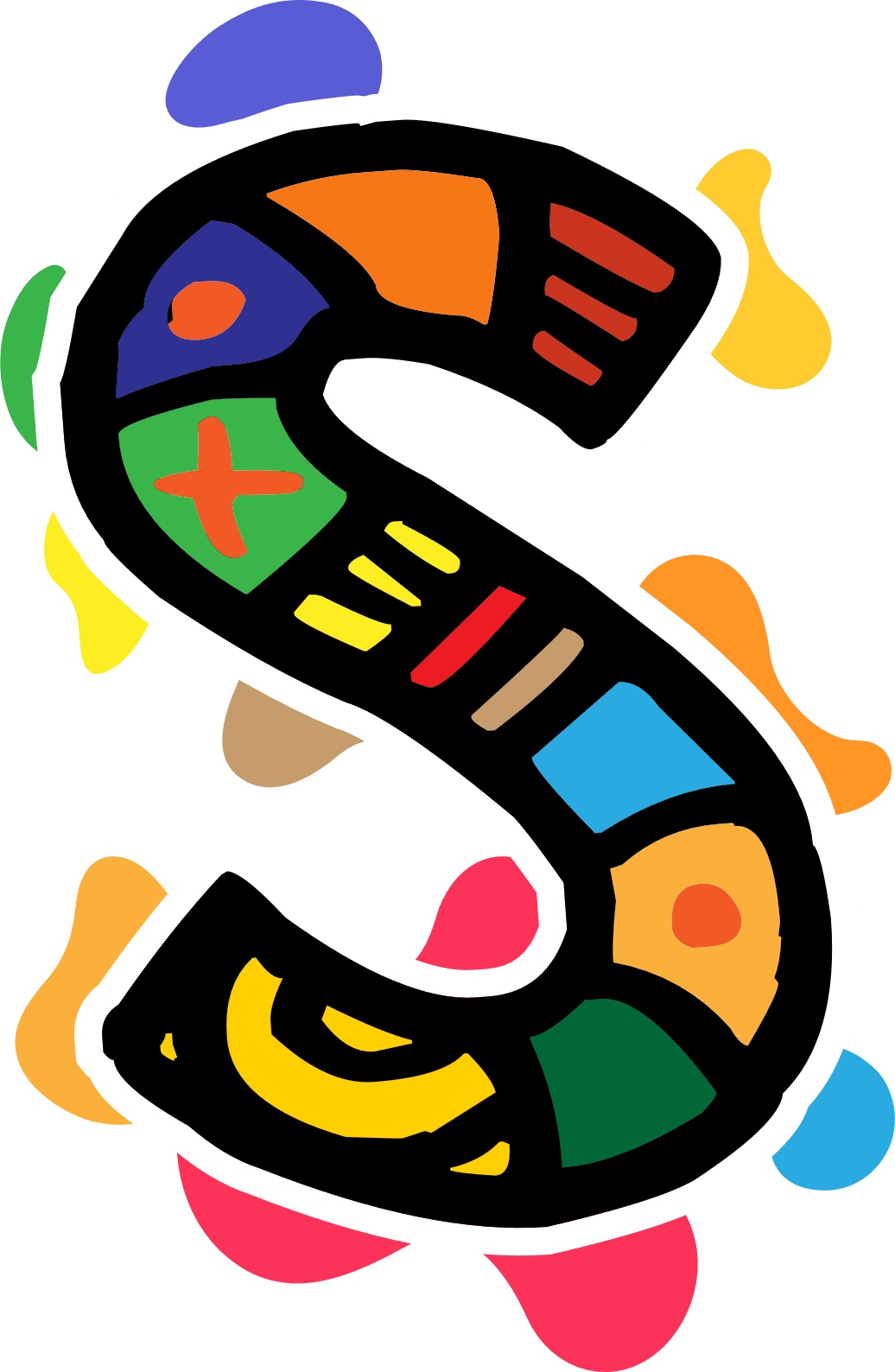 Questions?
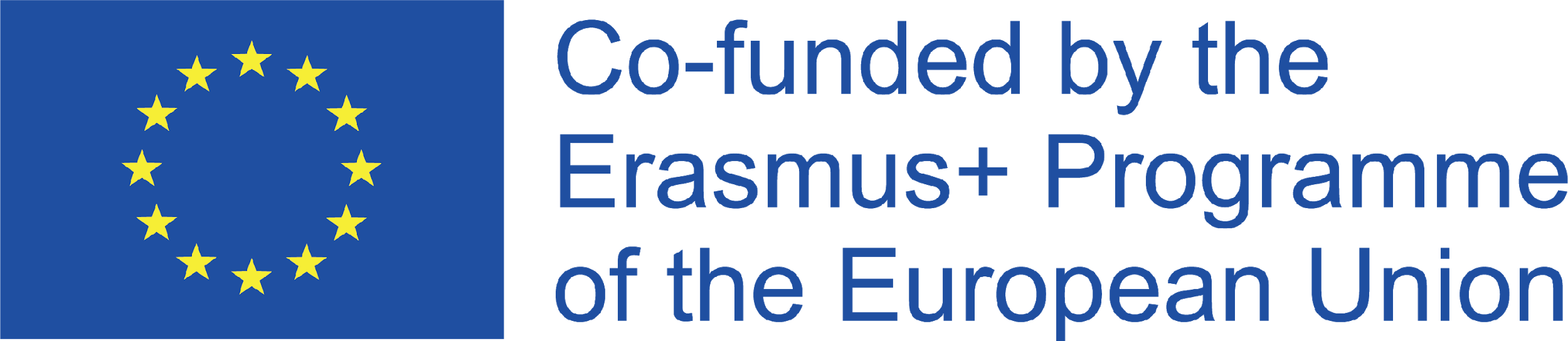 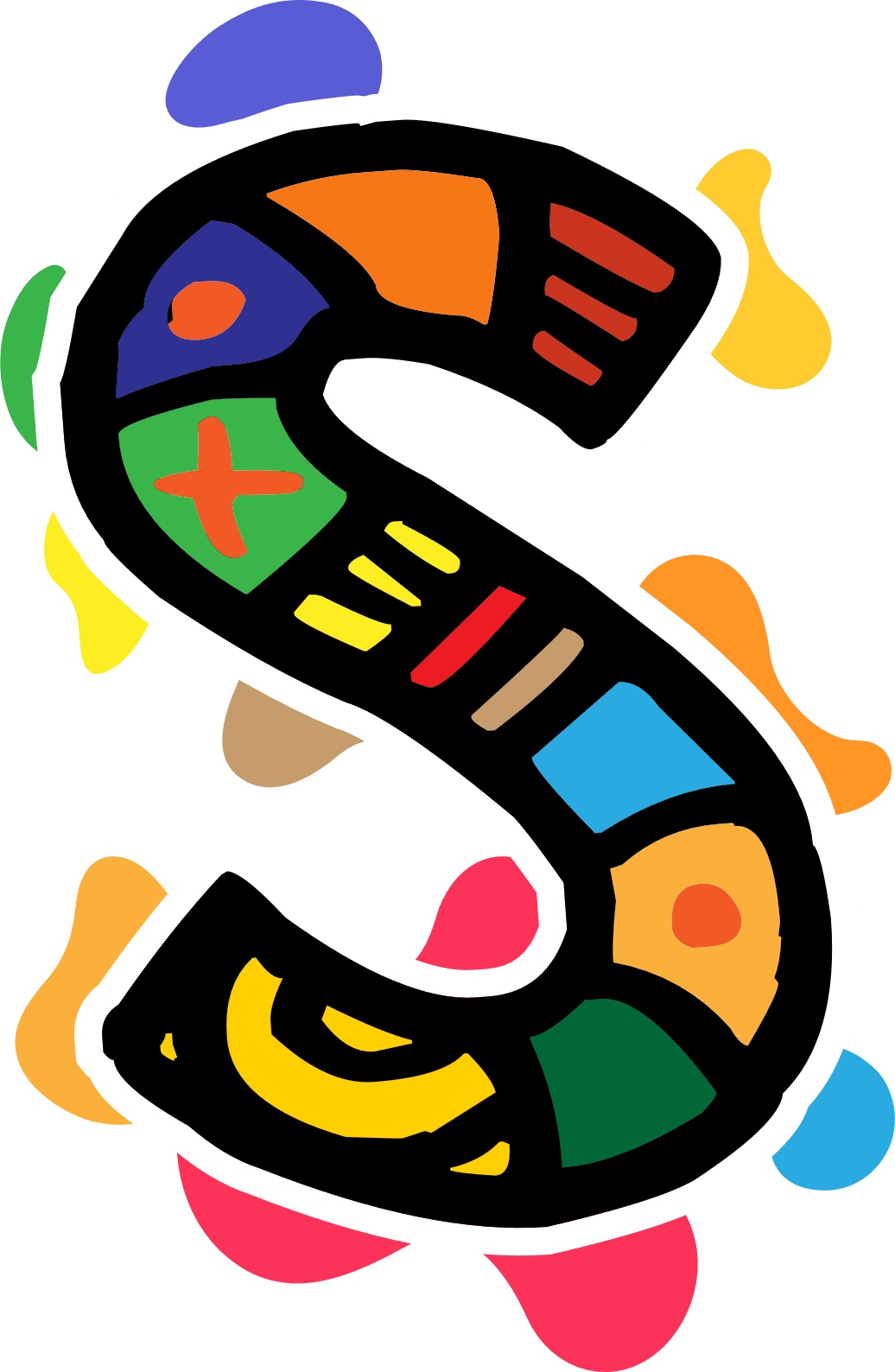 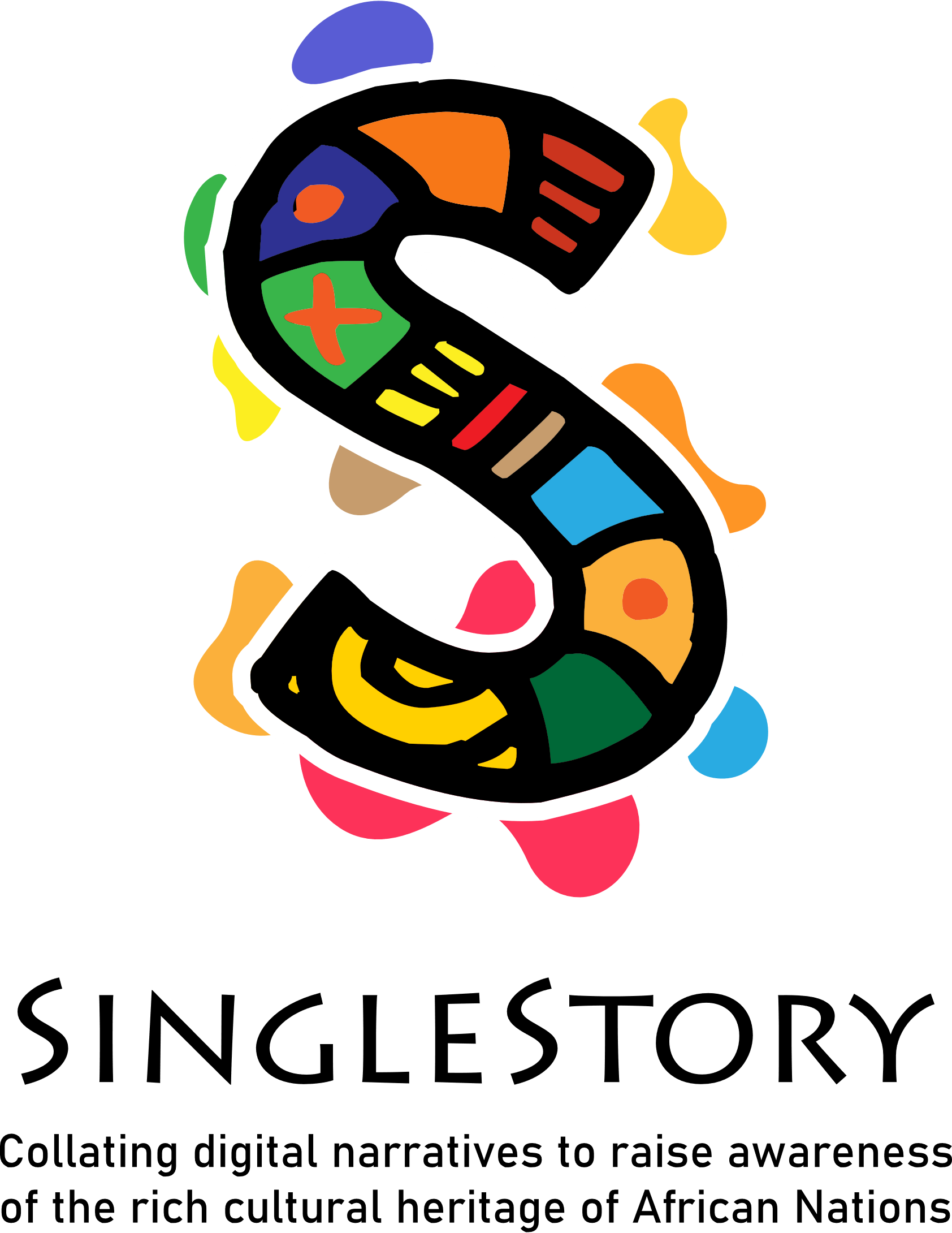 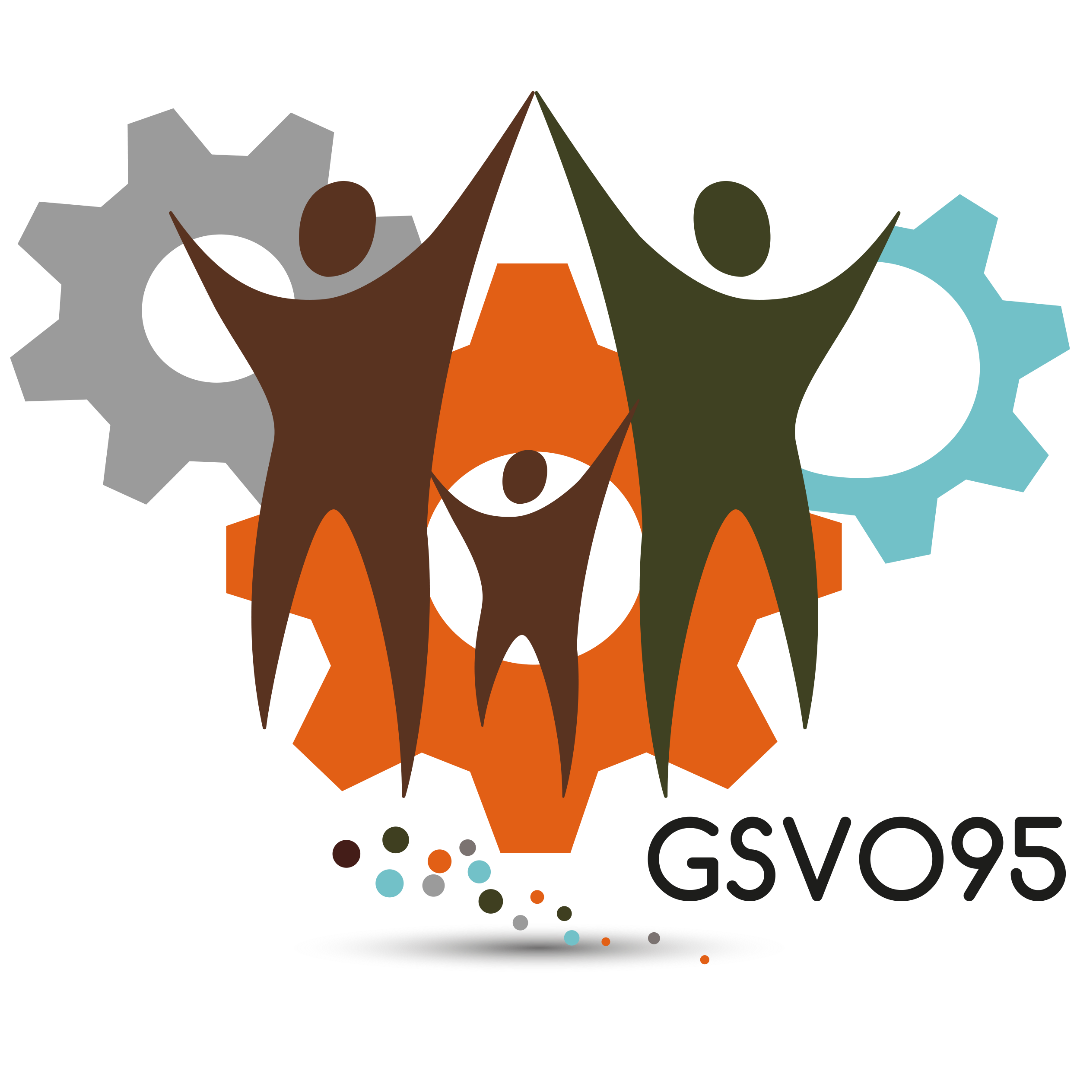 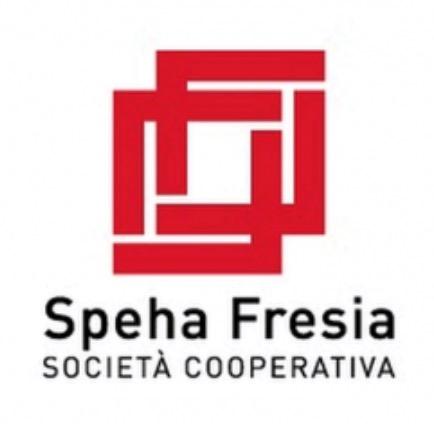 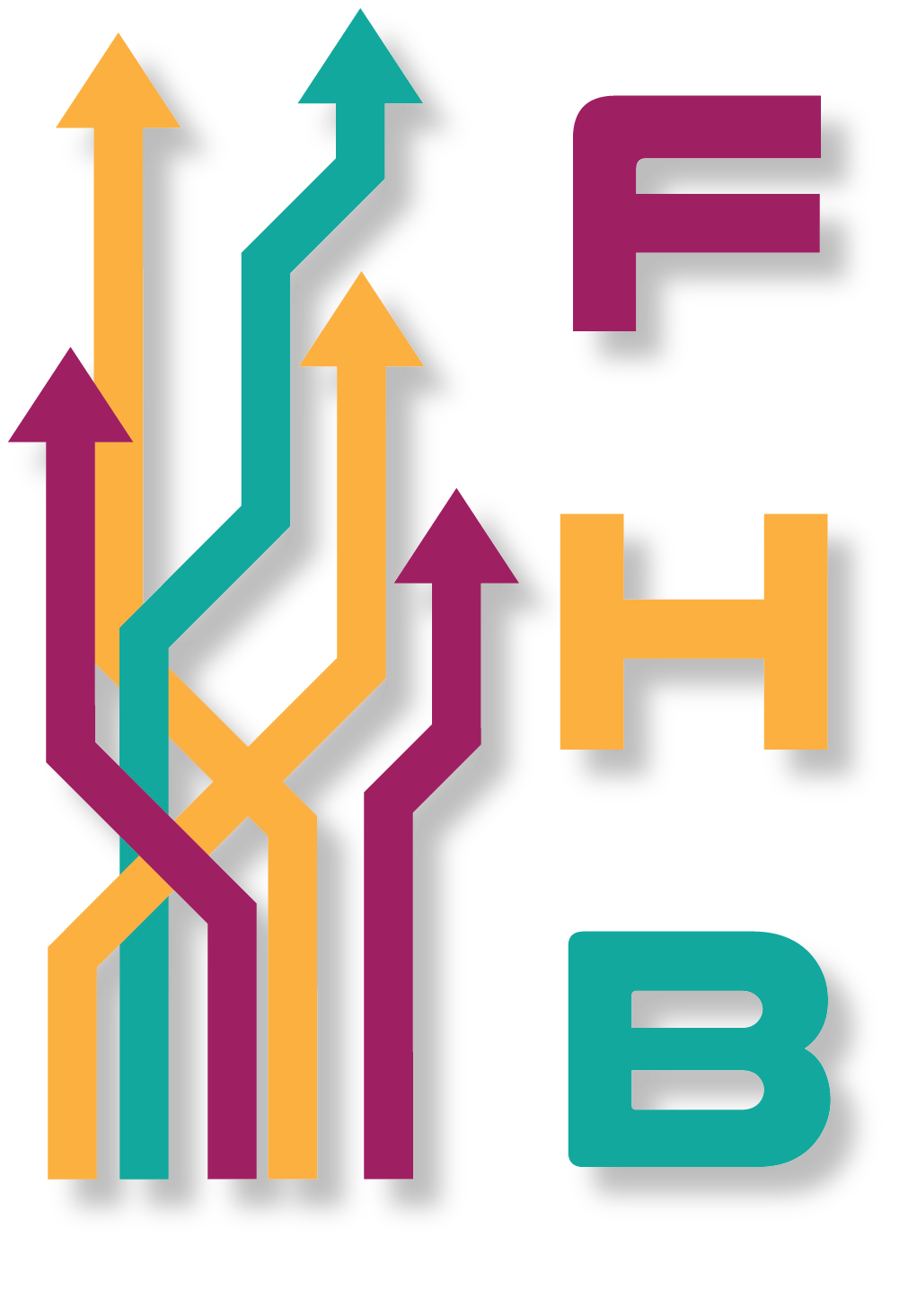 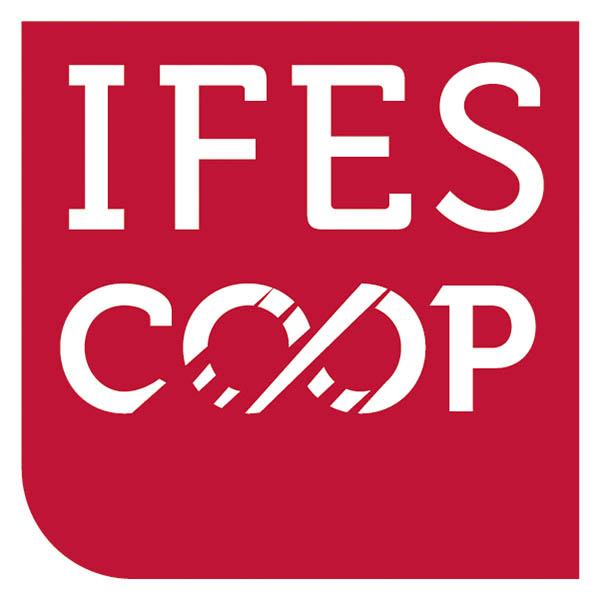 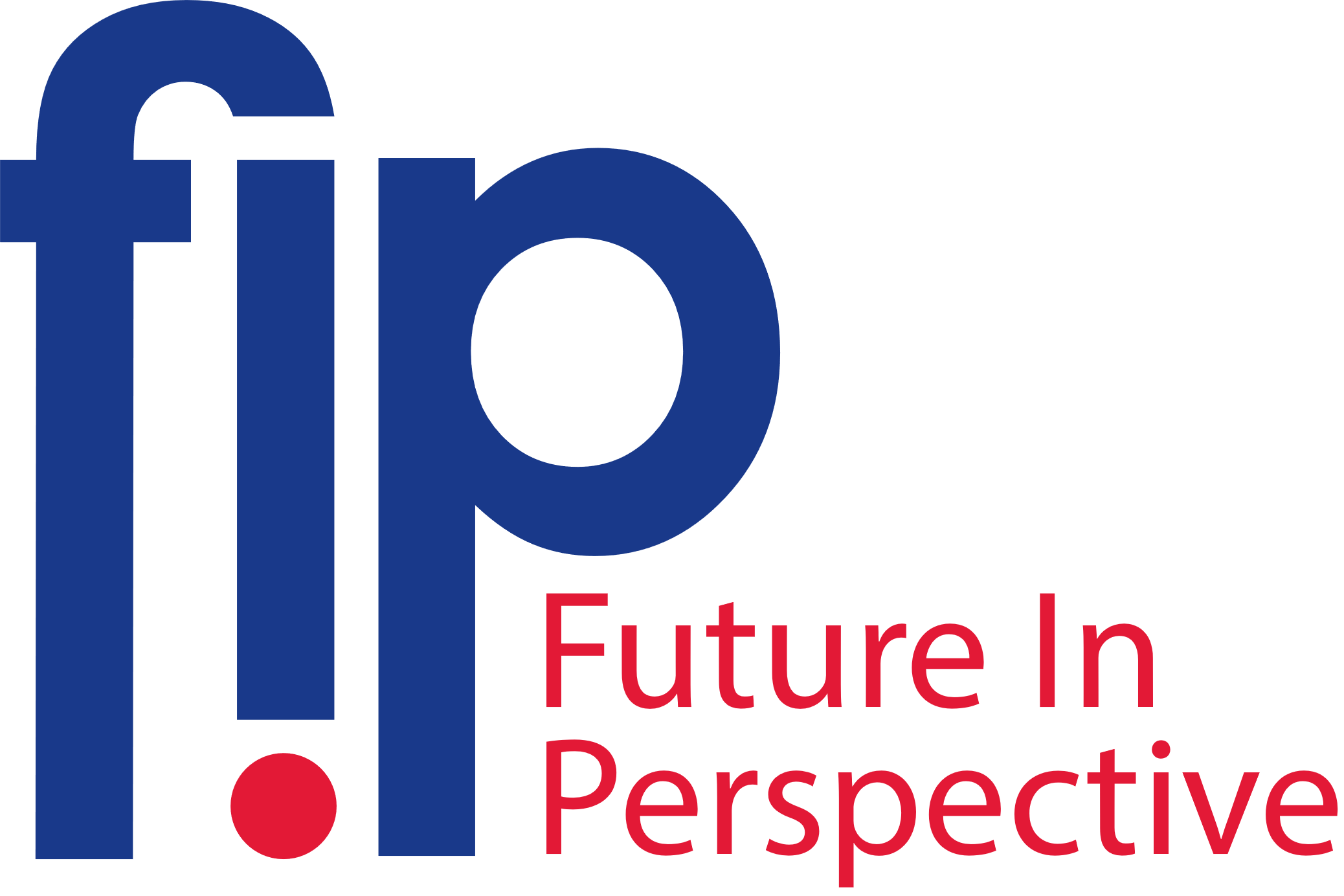 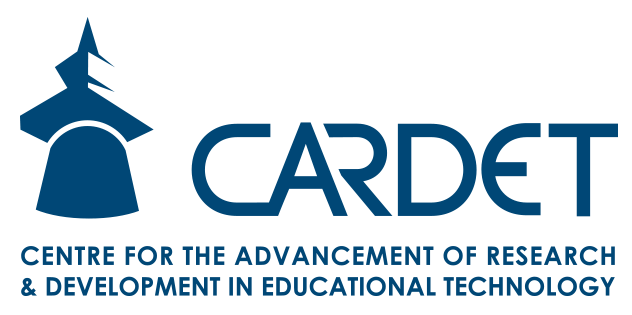 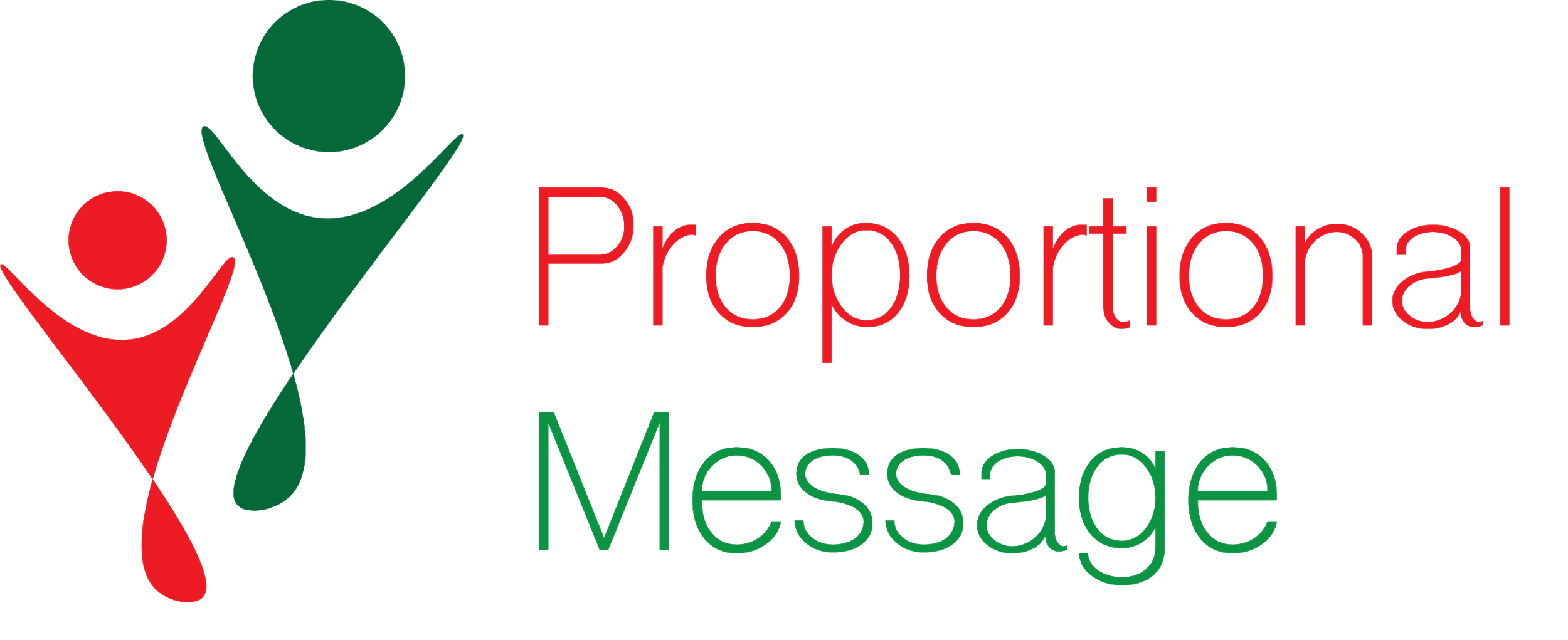 "The European Commission's support for the production of this publication does not constitute an endorsement of the contents, which reflect the views only of the authors, and the Commission cannot be held responsible for any use which may be made of the information contained therein.” Project Number: 2020-1-FR01-KA227-ADU-095130
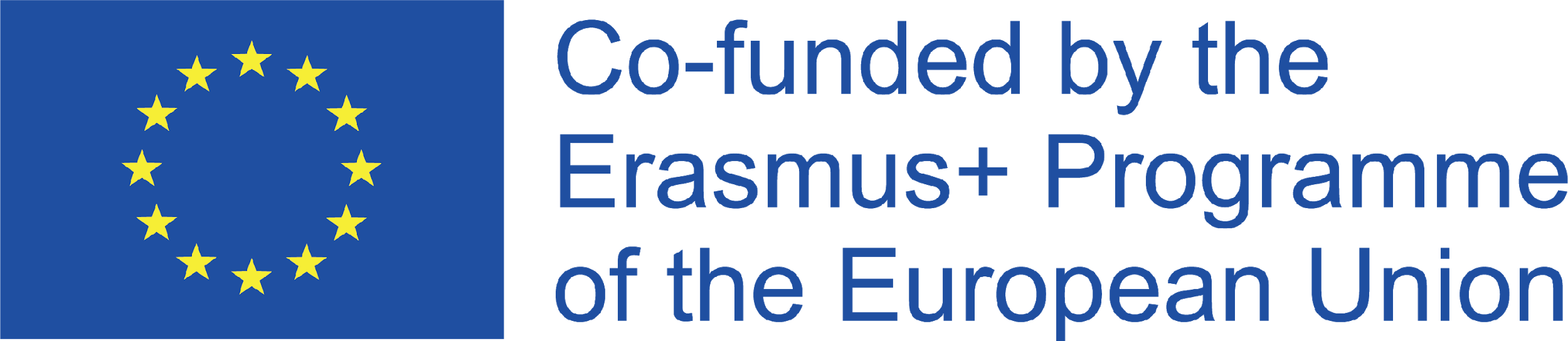